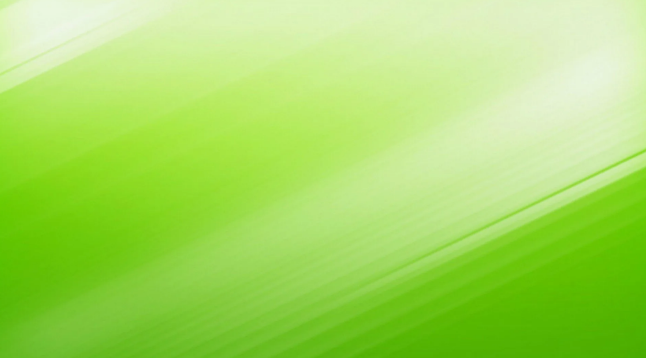 Министерство образования Республики Мордовия
ПОРТФОЛИО
Варламовой Ольги Сергеевны
воспитателя 
МДОУ «Детский сад №86 комбинированного вида» г. о. Саранск
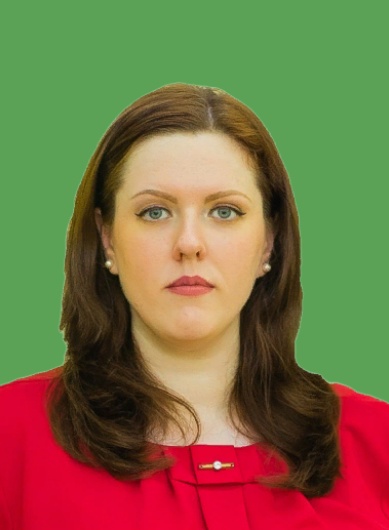 Дата рождения: 22.09.1984 год
Профессиональное образование: ФГБОУВО  «Мордовский государственный педагогический институт им. М.Е. Евсевьева» г. Саранск
По направлению подготовки: дошкольное образование
Квалификация: Бакалавр
Диплом: 101305 540679699
Регистрационный номер: 2502
Дата выдачи: 10 февраля 2018 г.
Стаж педагогической работы:  4 года
Стаж работы по специальности: 4 года
В данном учреждении: 2 год
Общий трудовой стаж: 18 лет
Занимаемая должность: воспитатель
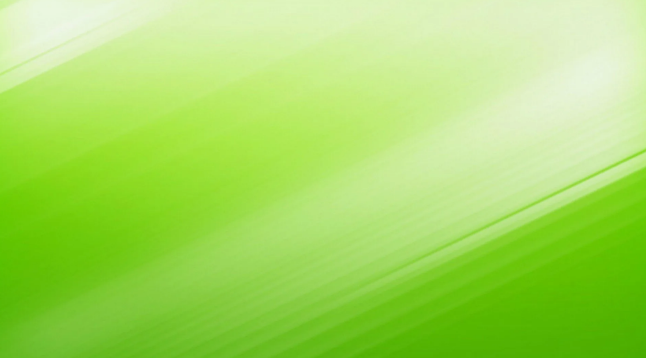 Представление инновационного педагогического опыта  на сайте МДОУ «Детский сад №86 комбинированного вида»
https://ds86sar.schoolrm.ru/sveden/employees/11222/650114/
Тема: «Формирование основ безопасности жизнедеятельности у детей дошкольного возраста».
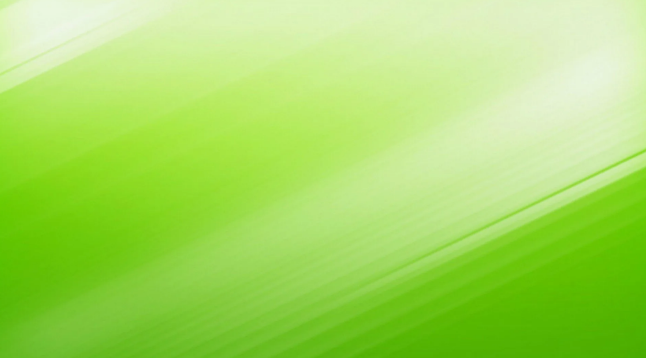 Представление к аттестации
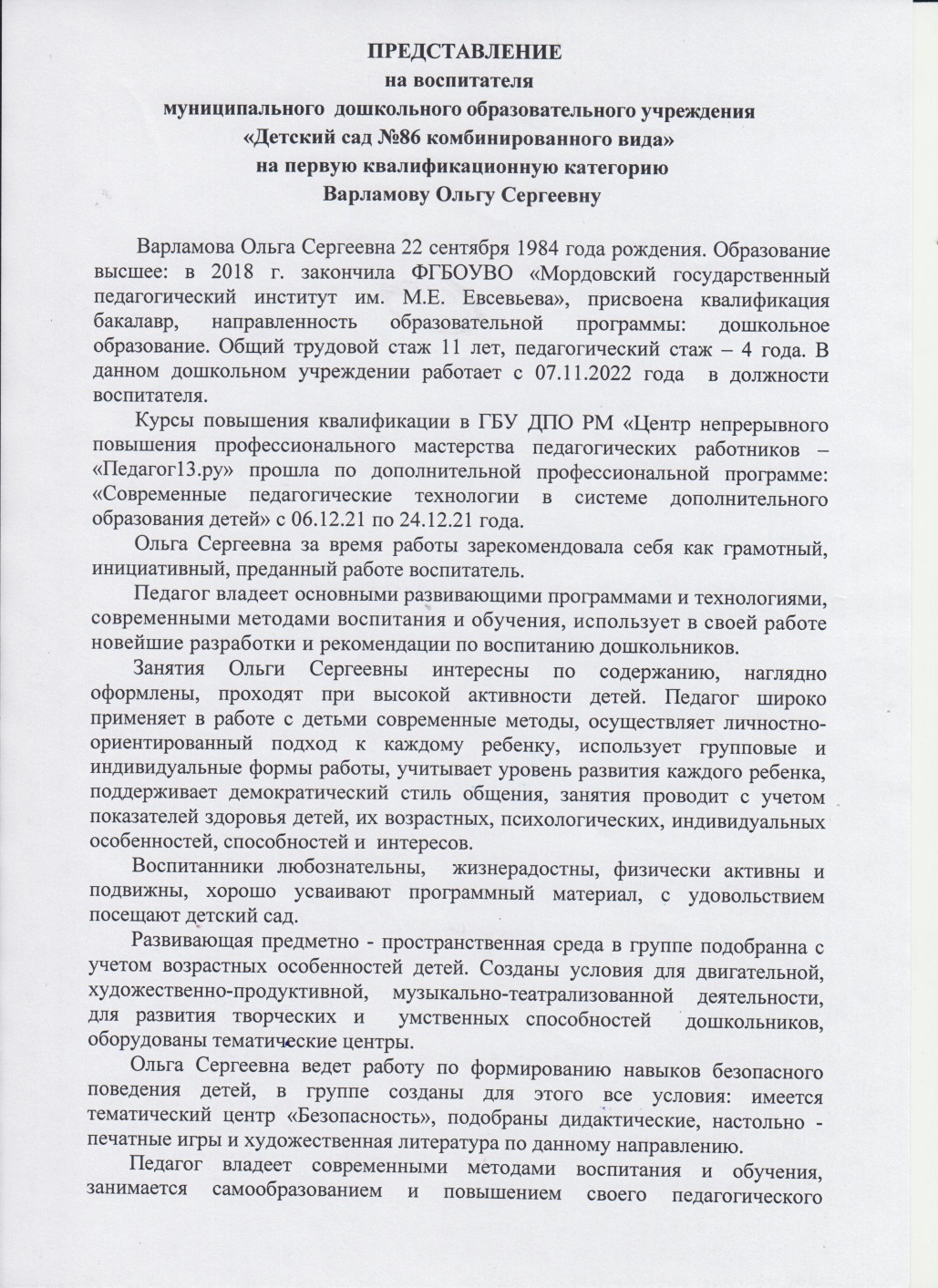 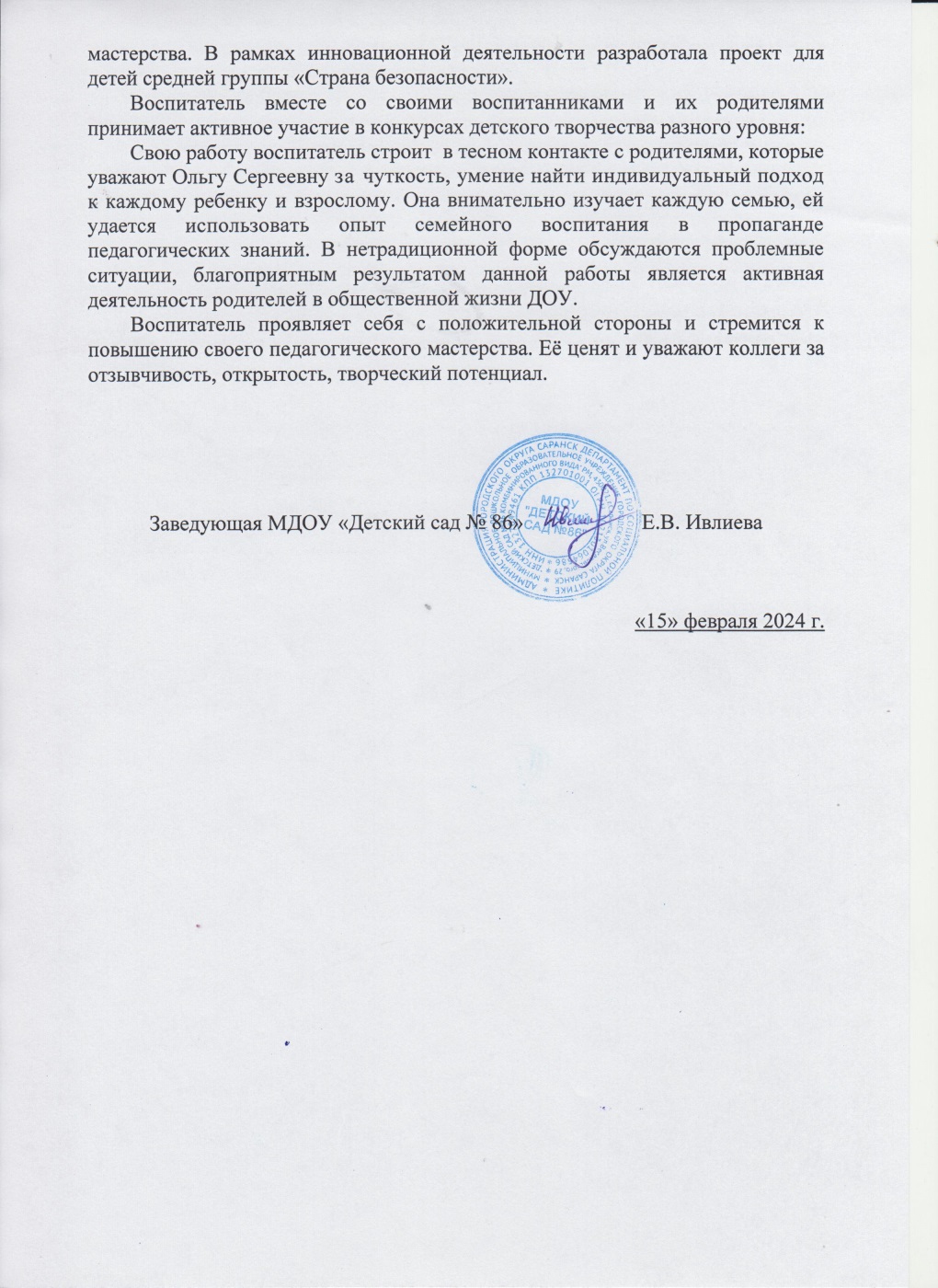 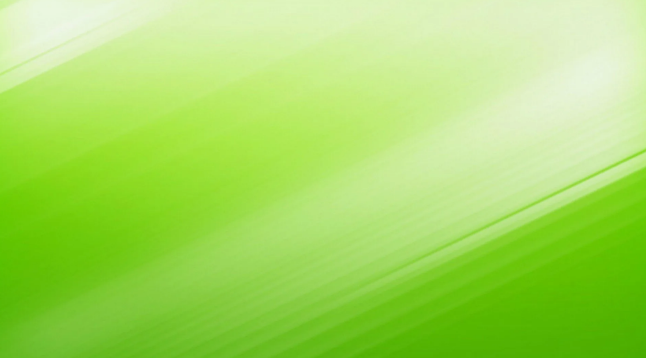 Участие в инновационной (экспериментальной) деятельности
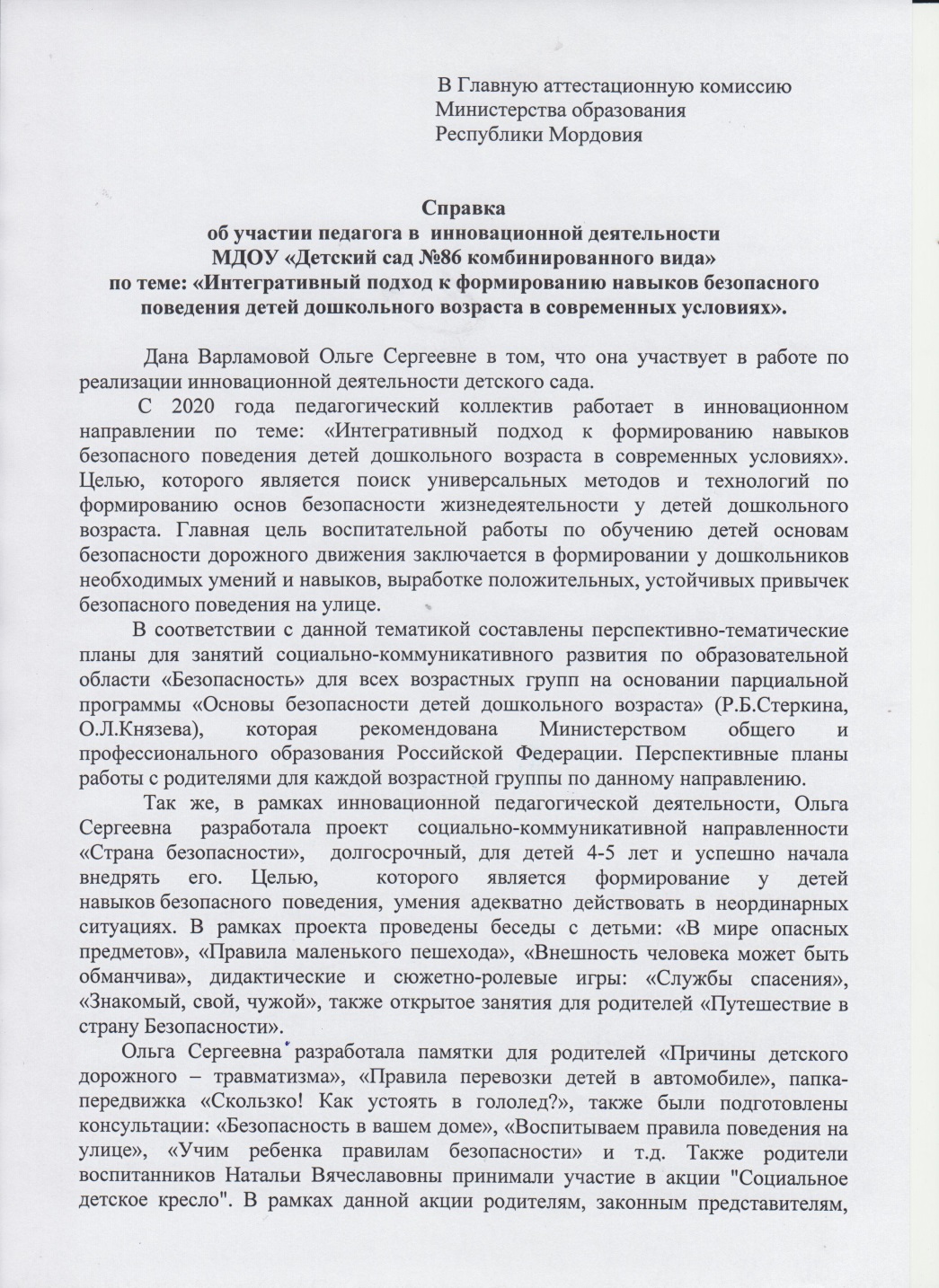 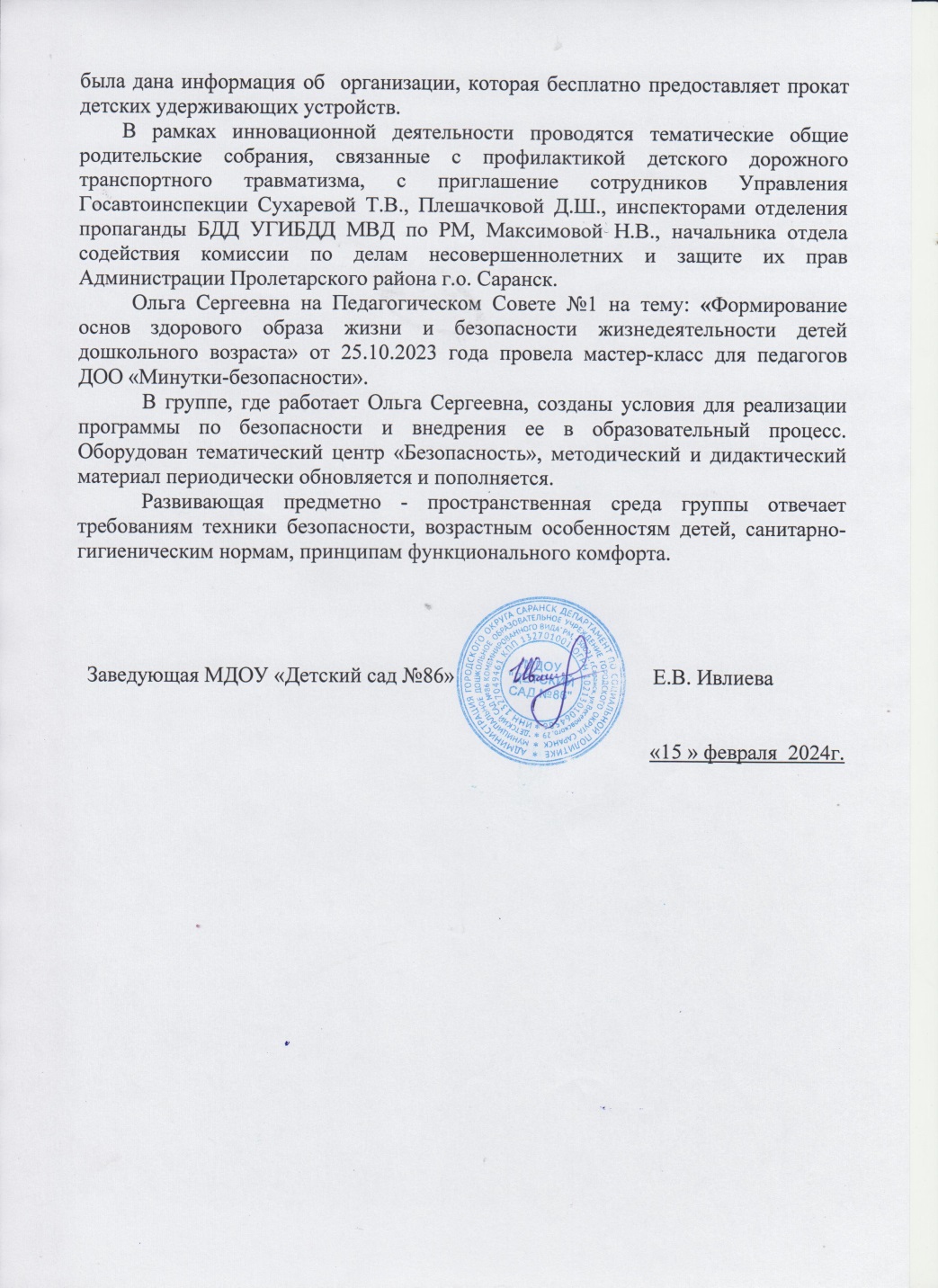 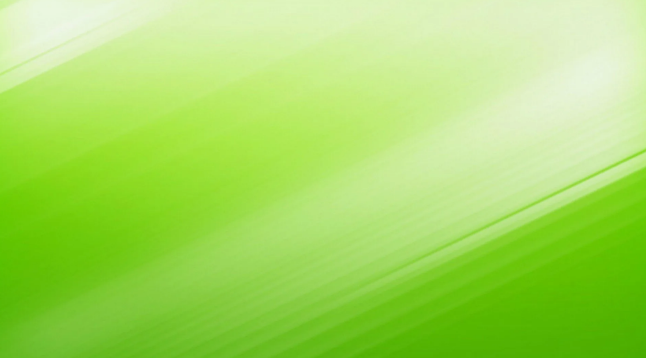 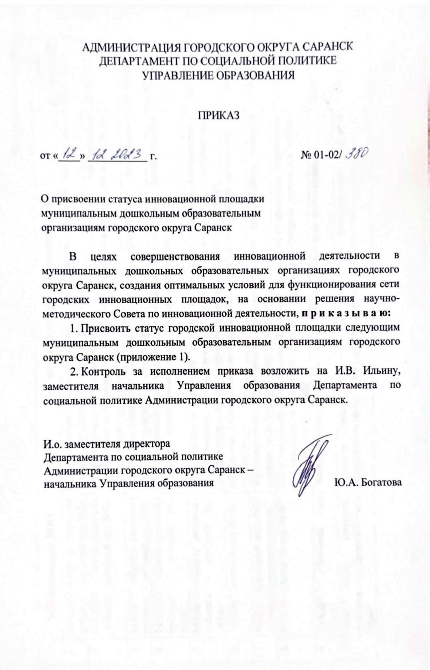 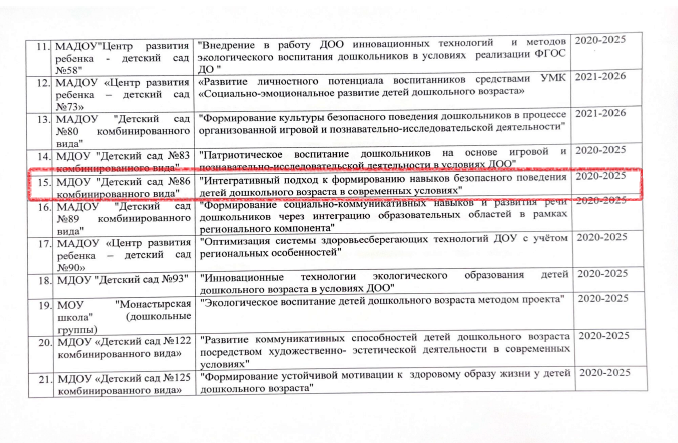 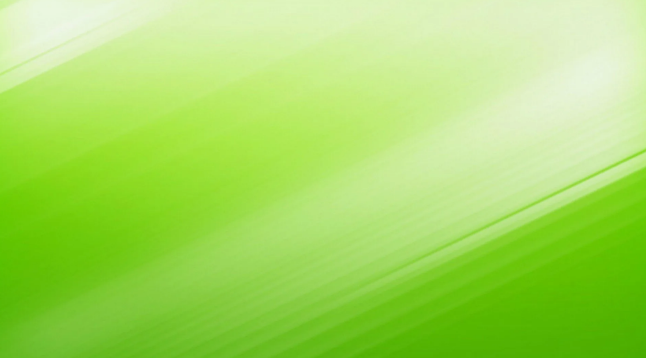 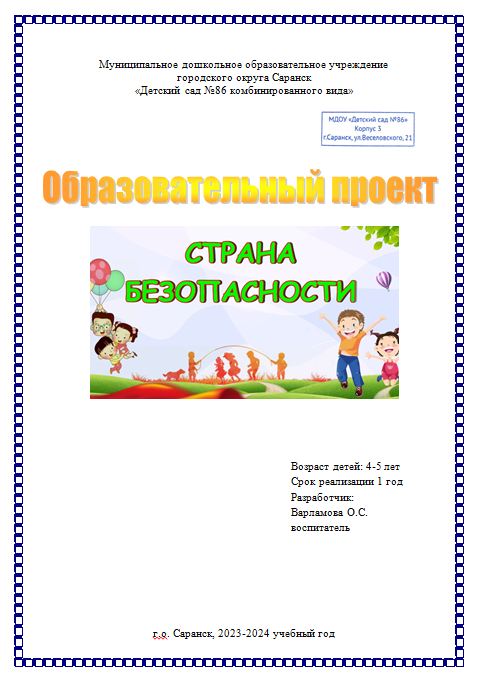 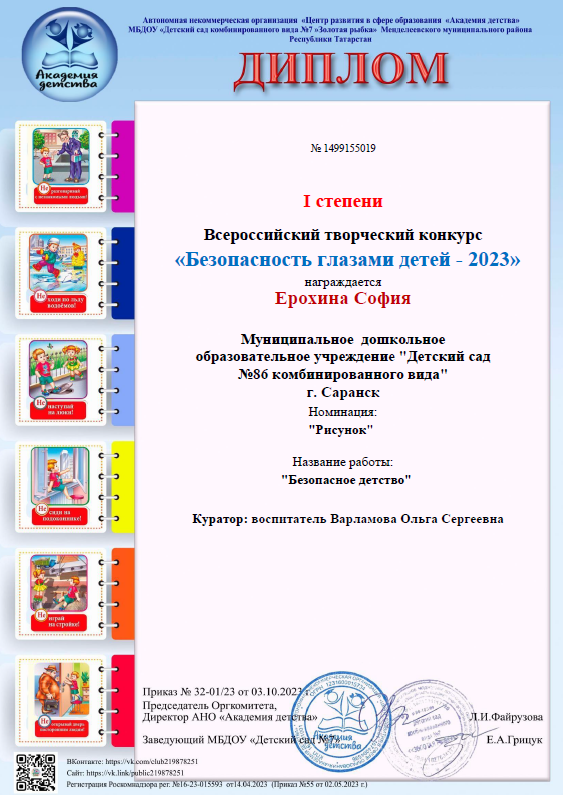 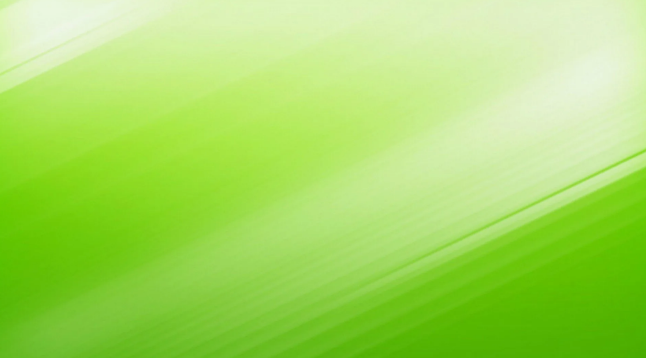 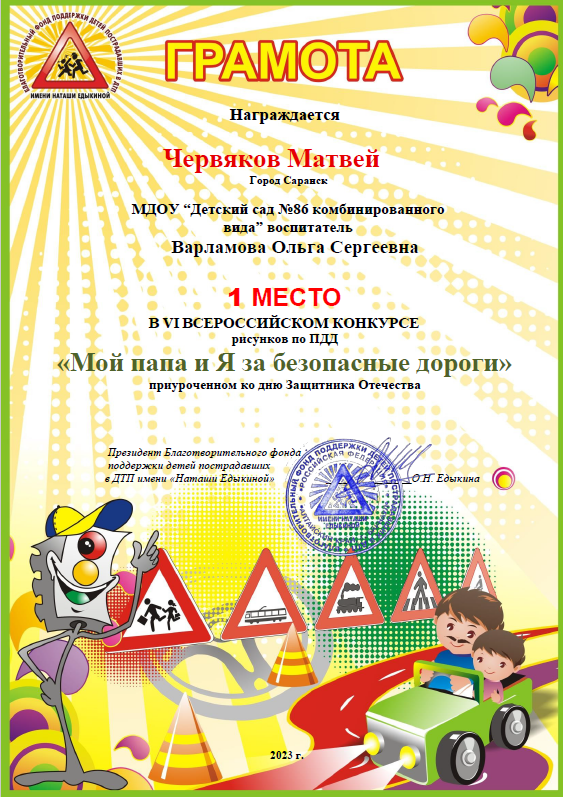 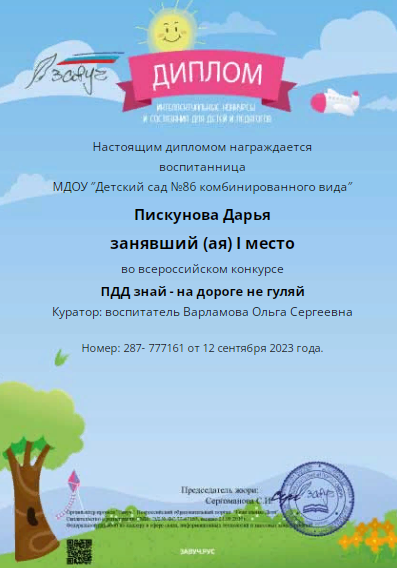 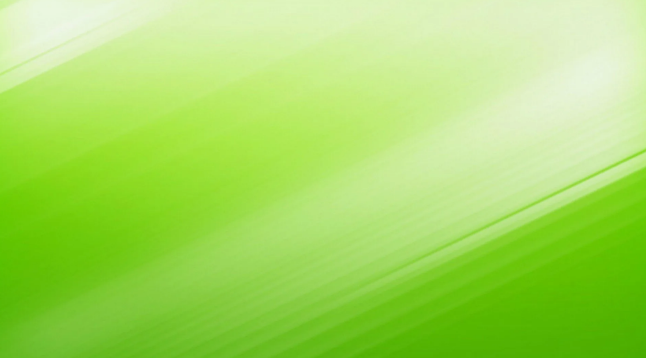 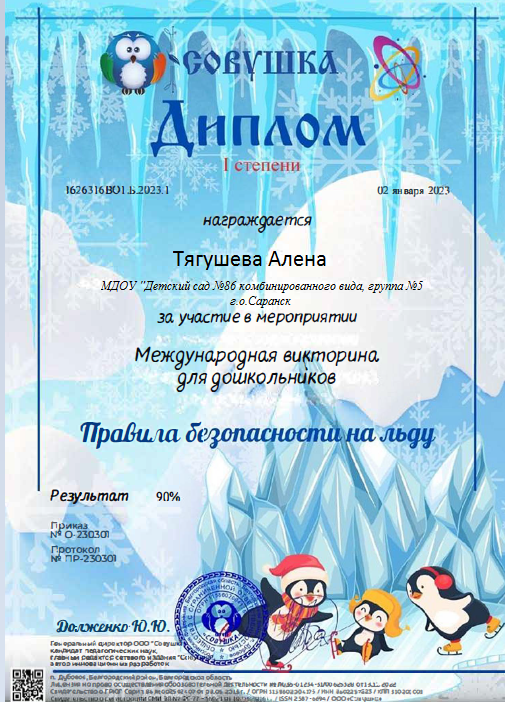 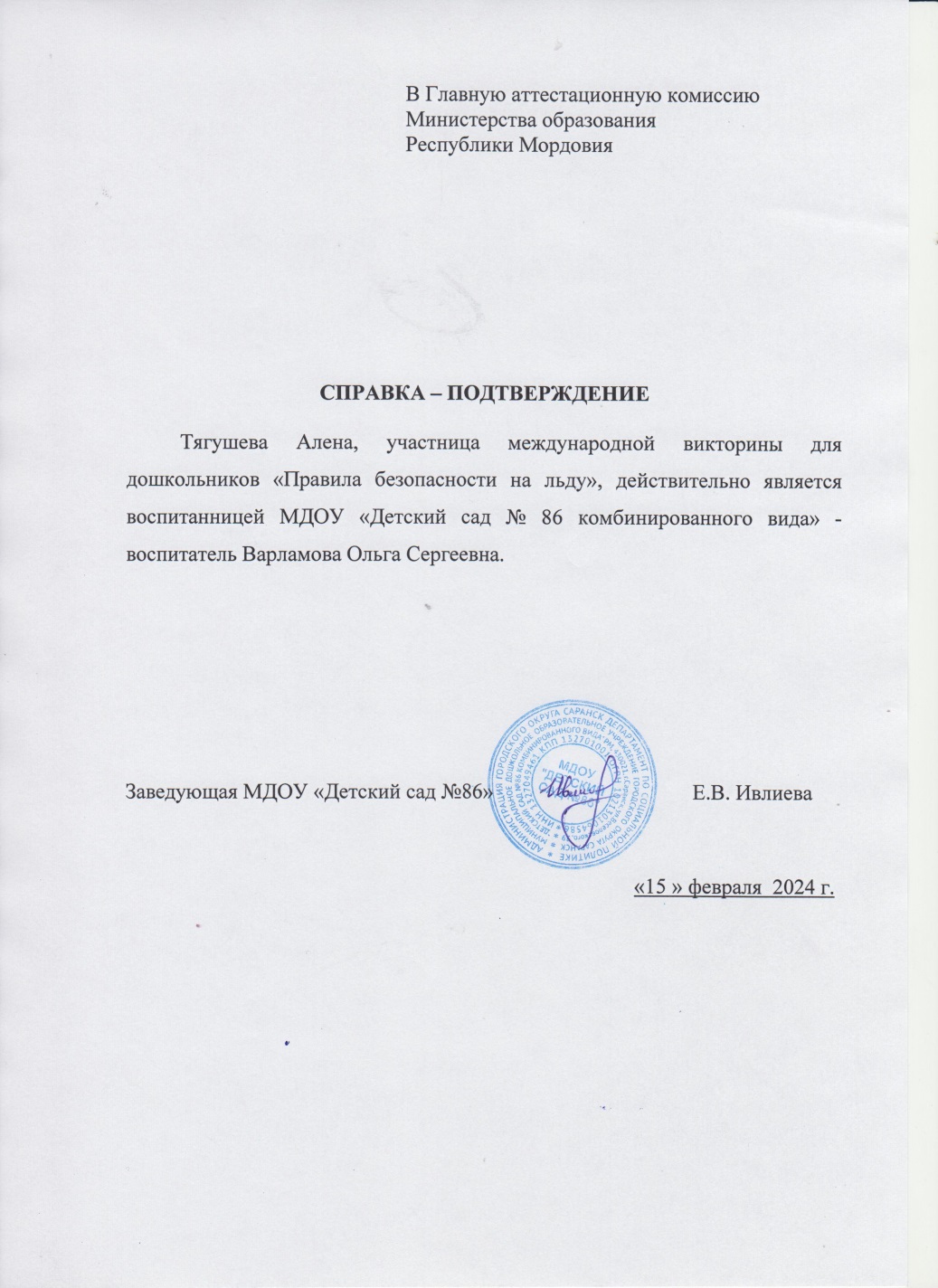 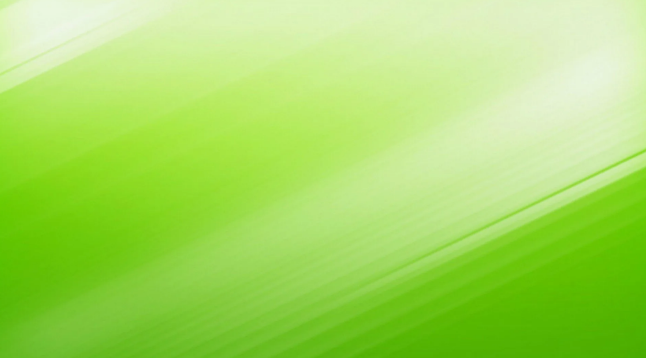 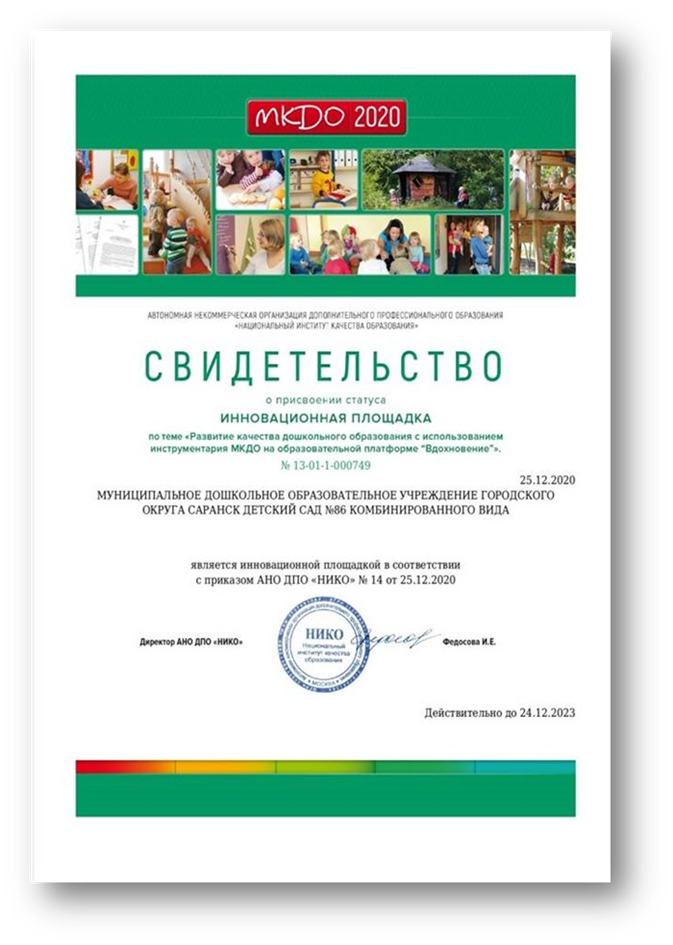 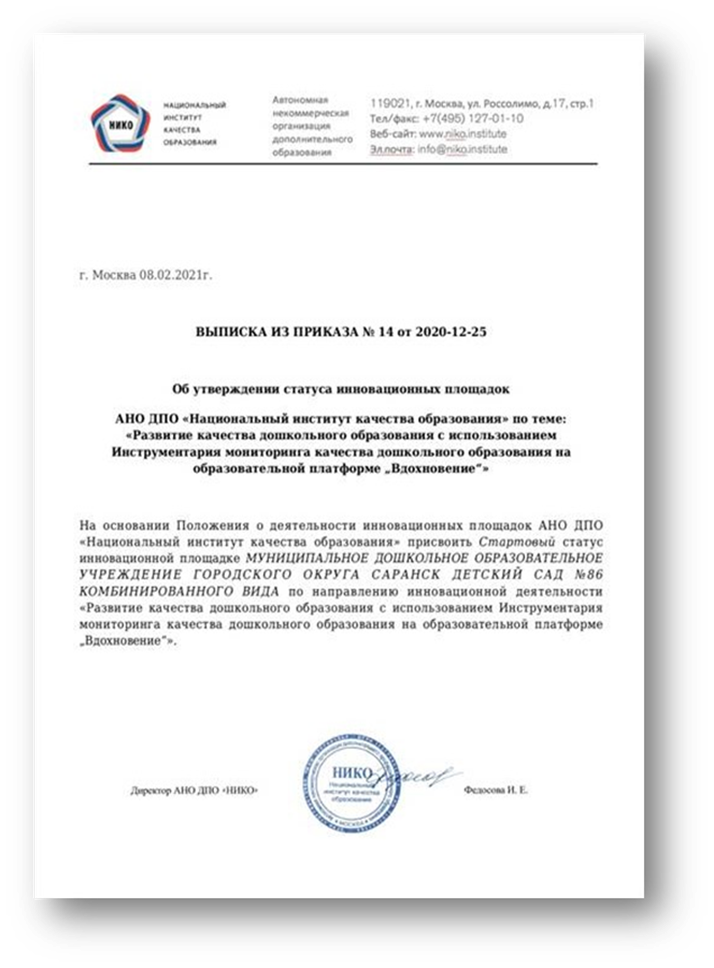 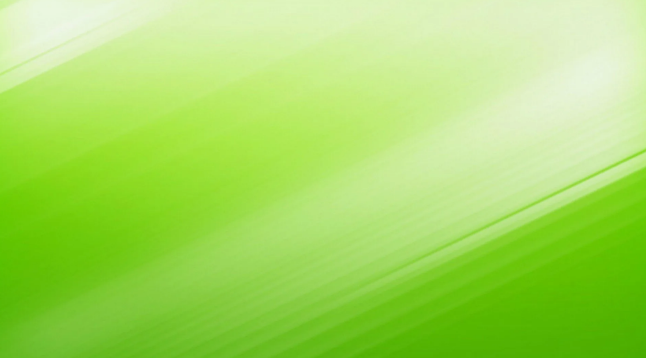 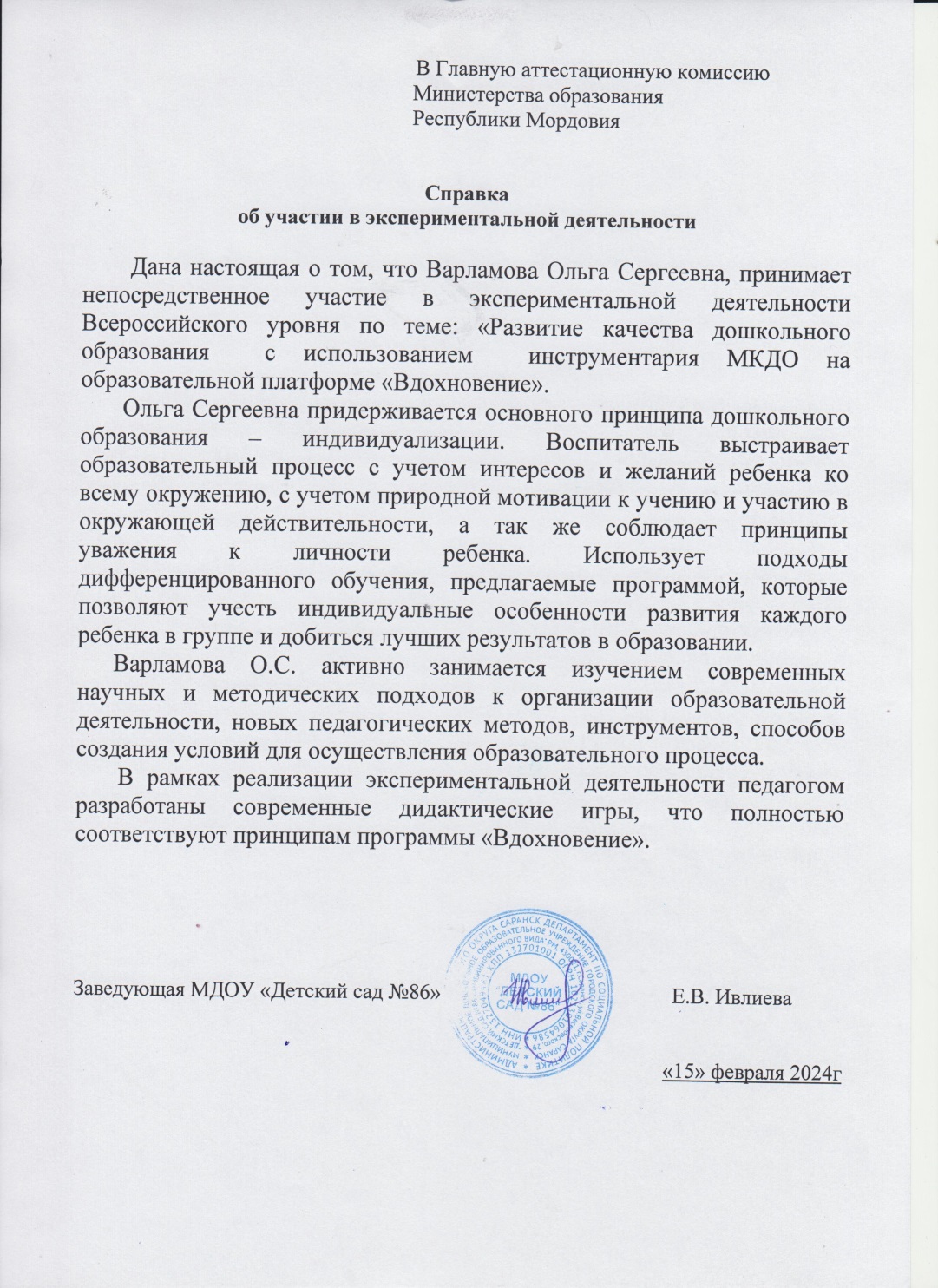 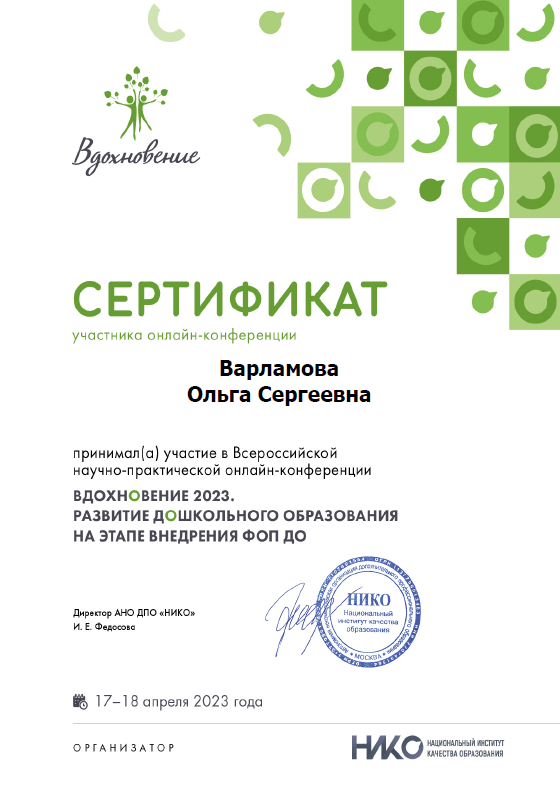 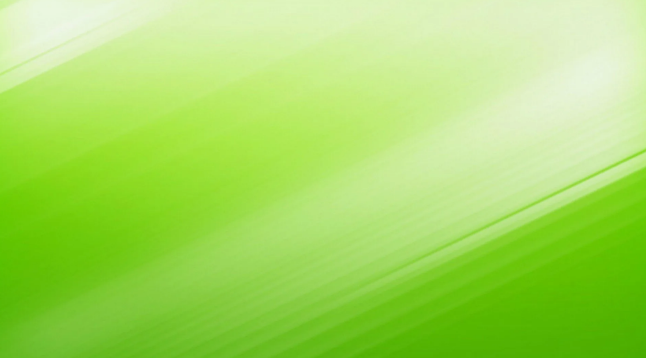 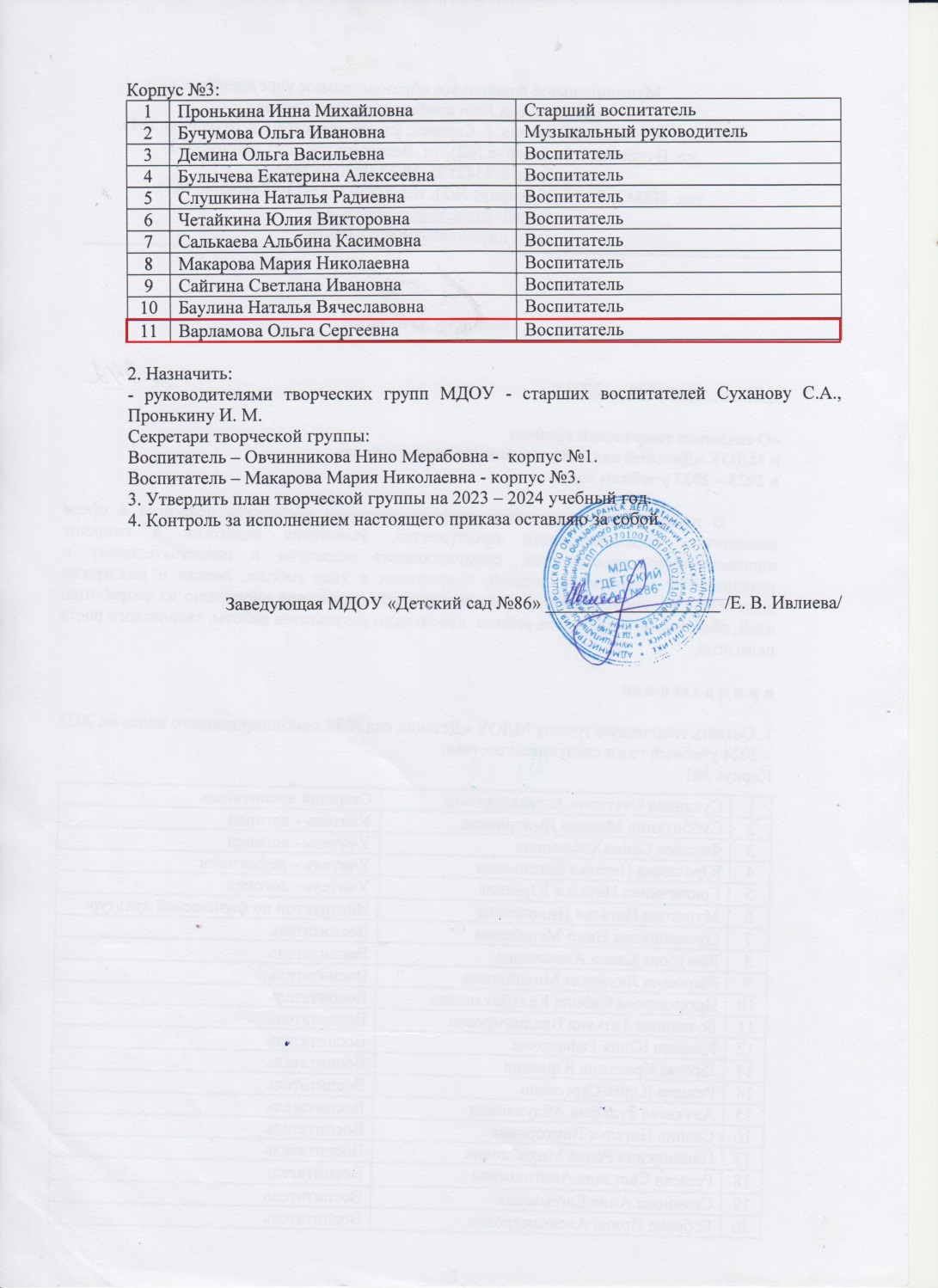 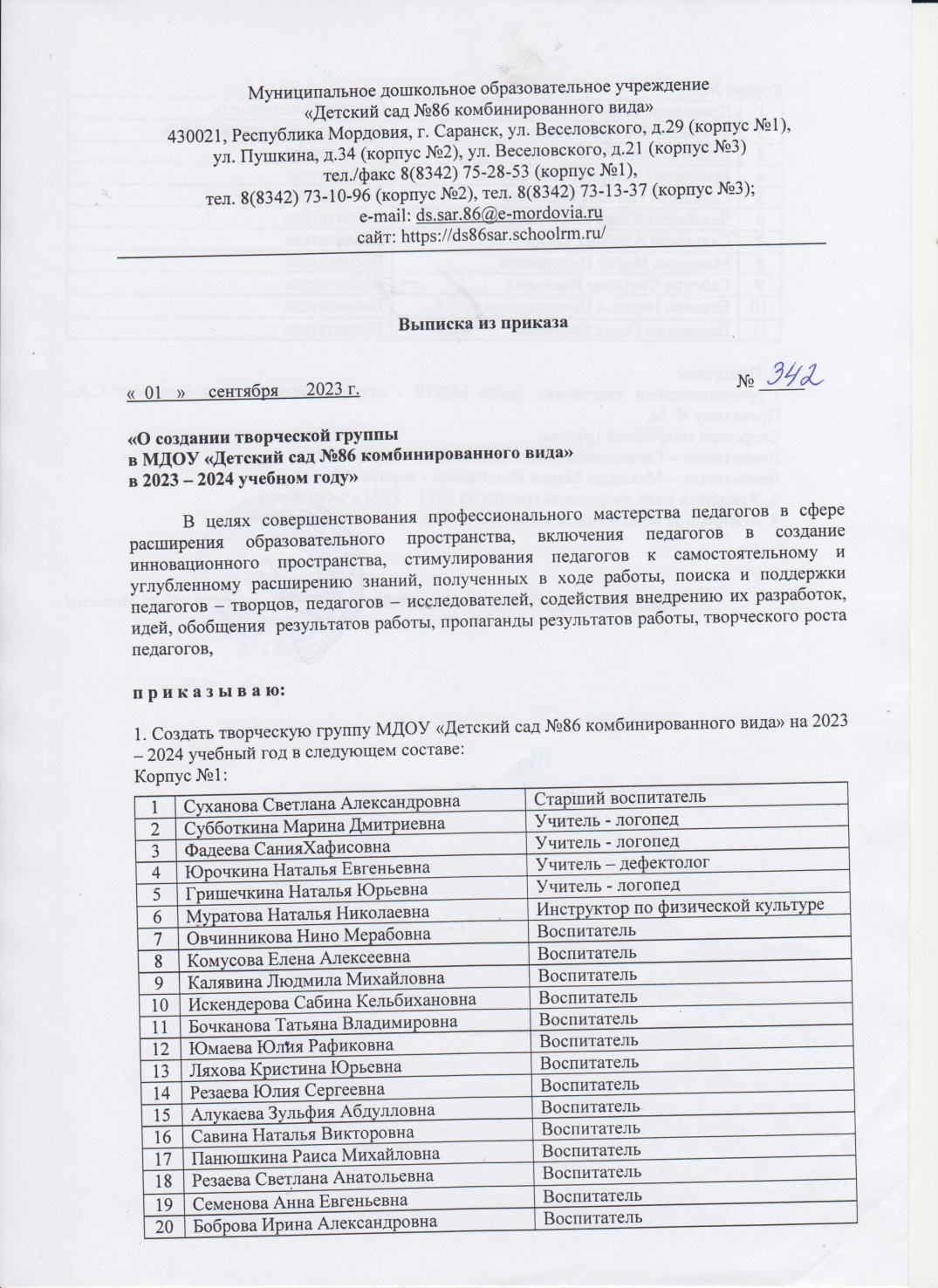 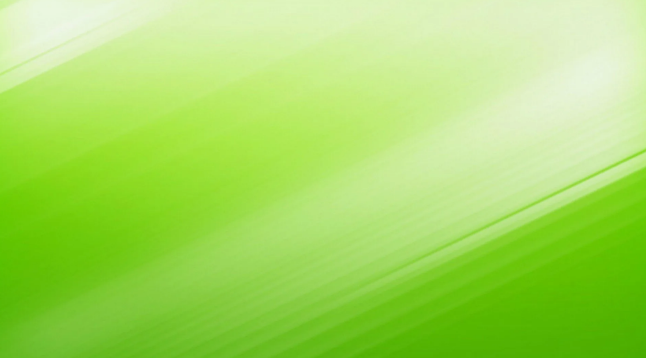 Наличие публикаций
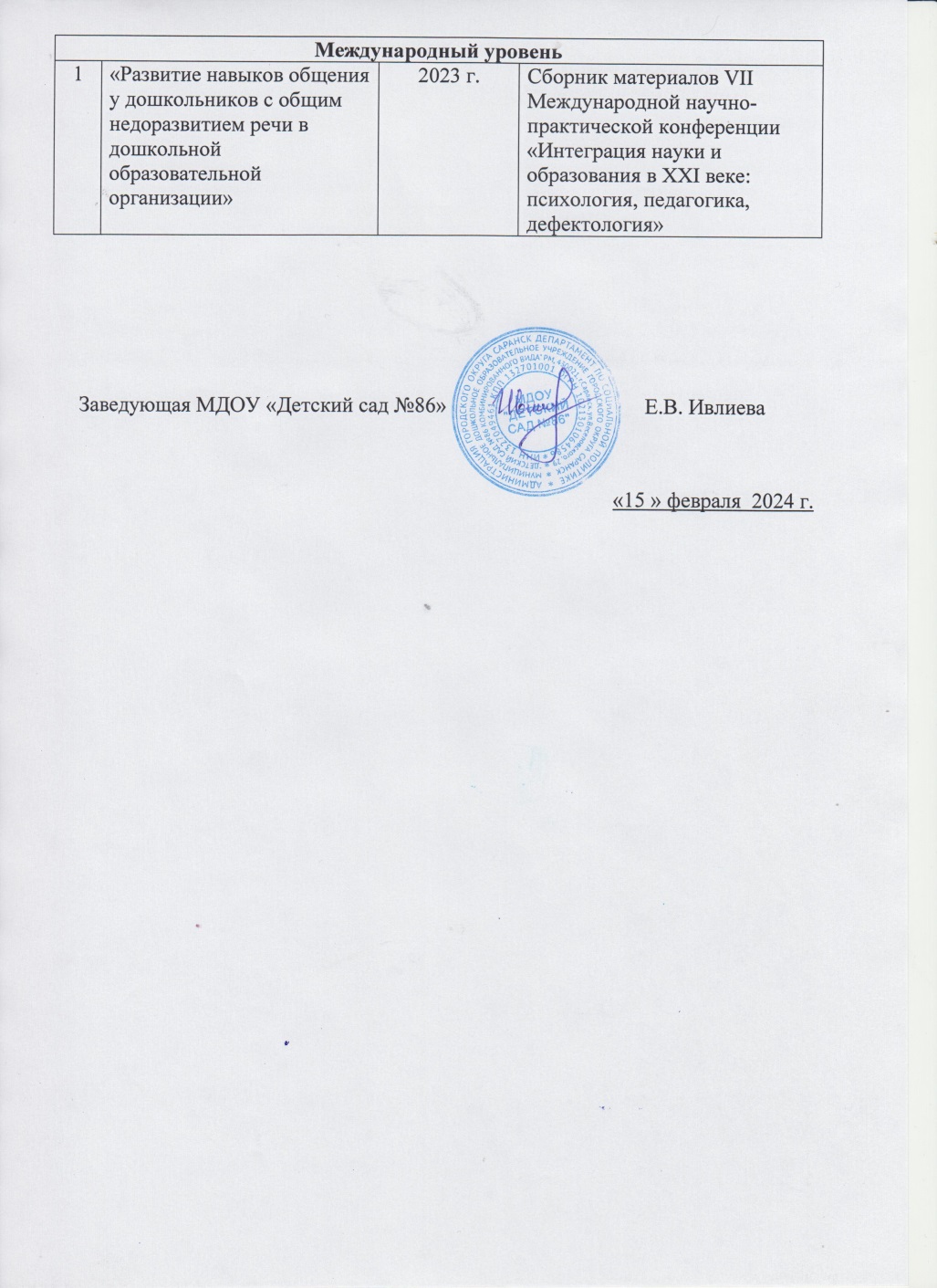 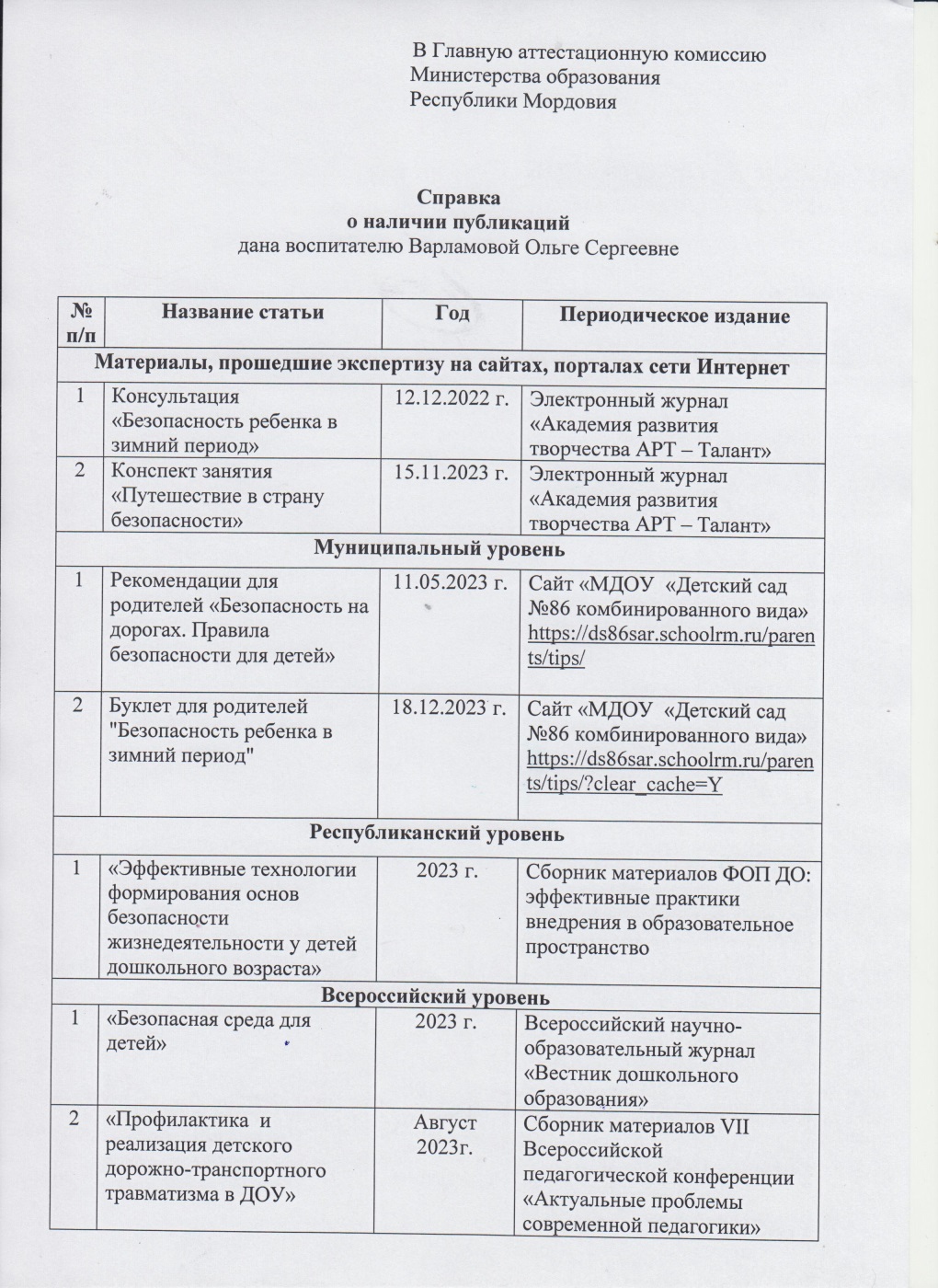 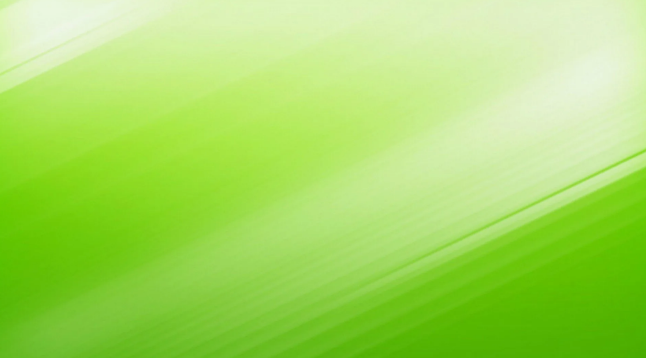 Материалы, прошедшие экспертизу на сайтах, порталах сети Интернет:
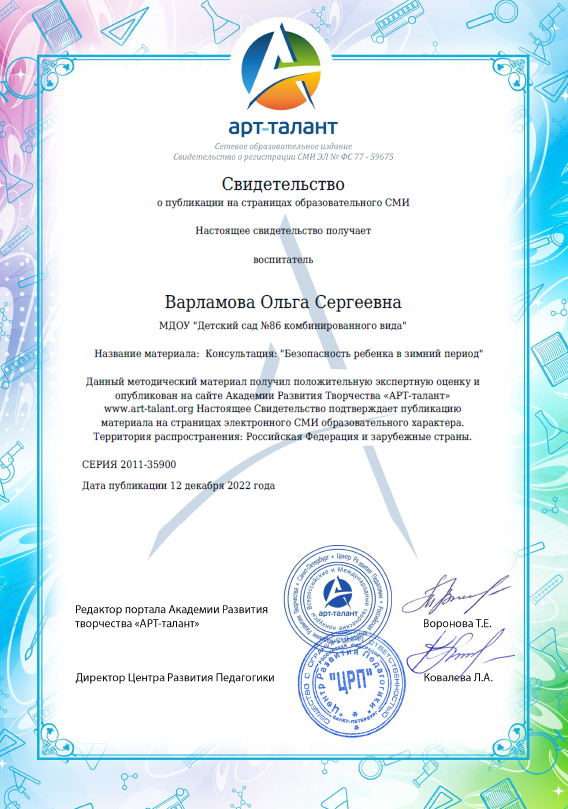 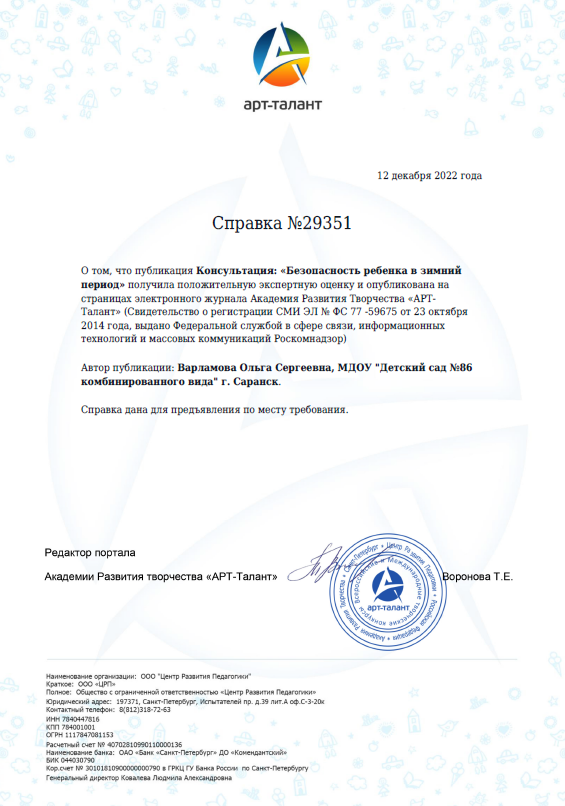 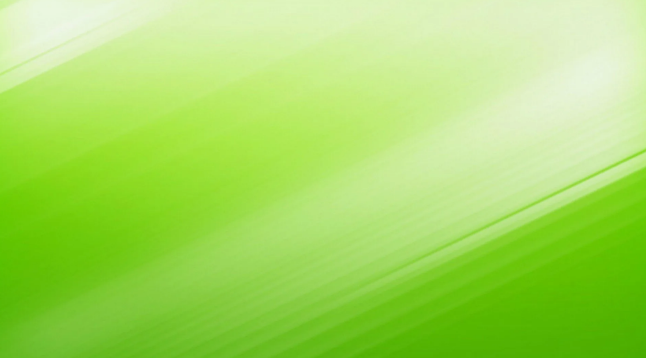 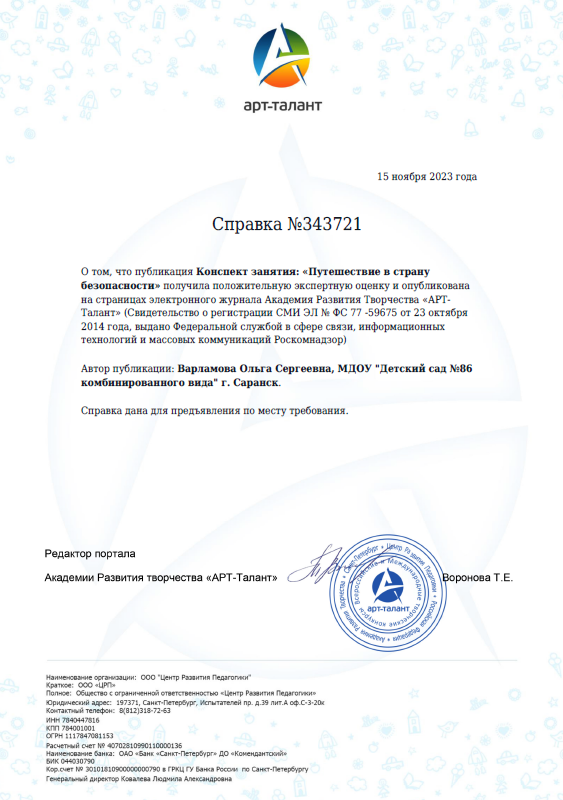 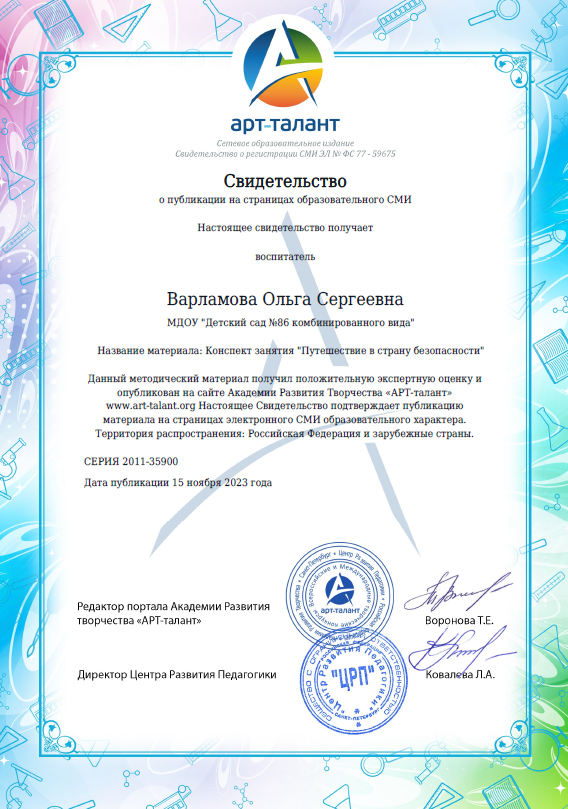 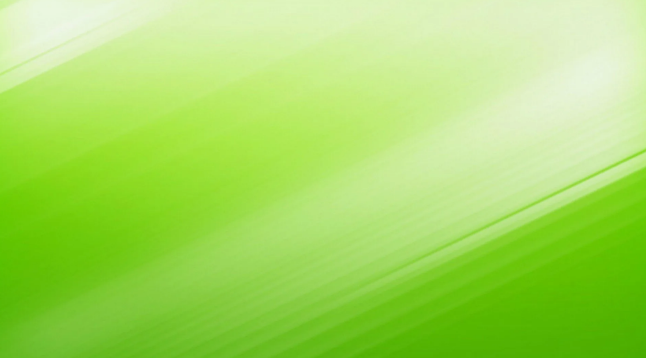 Республиканский уровень
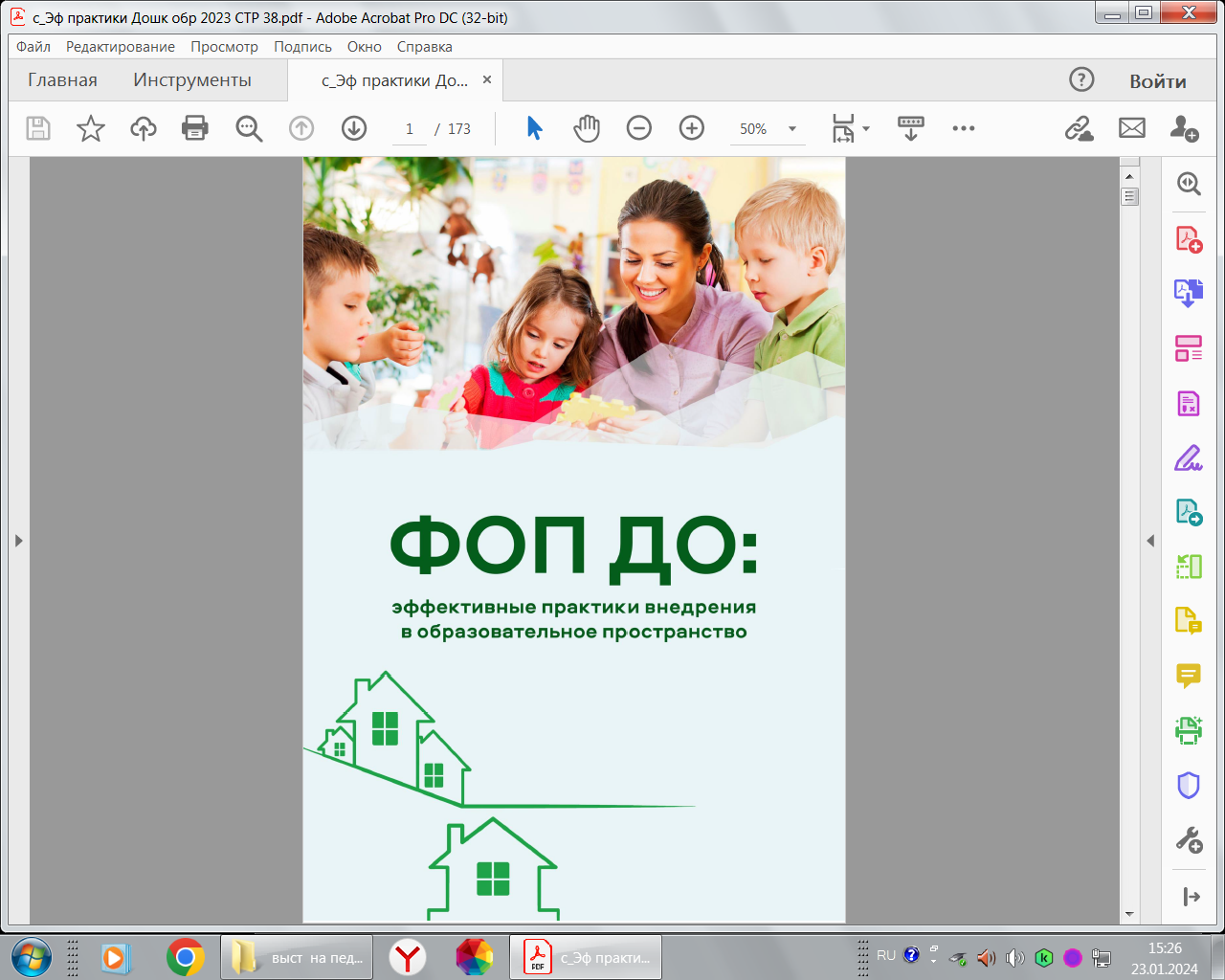 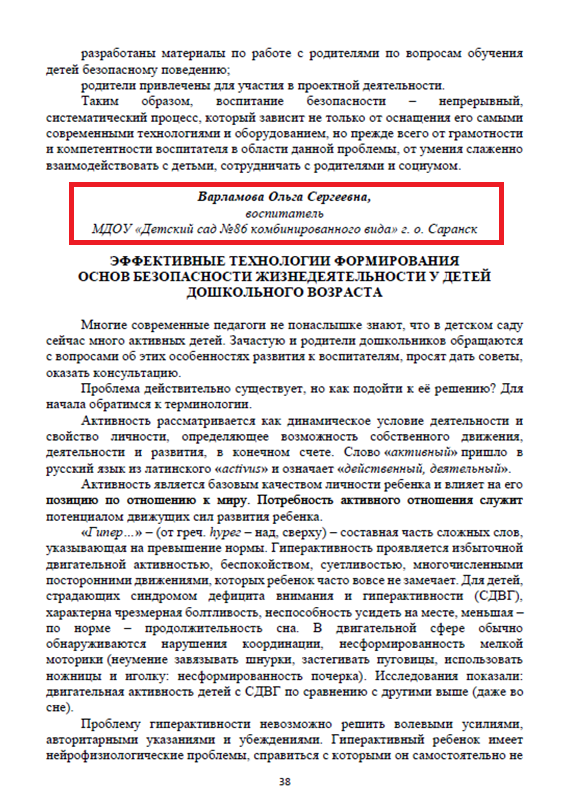 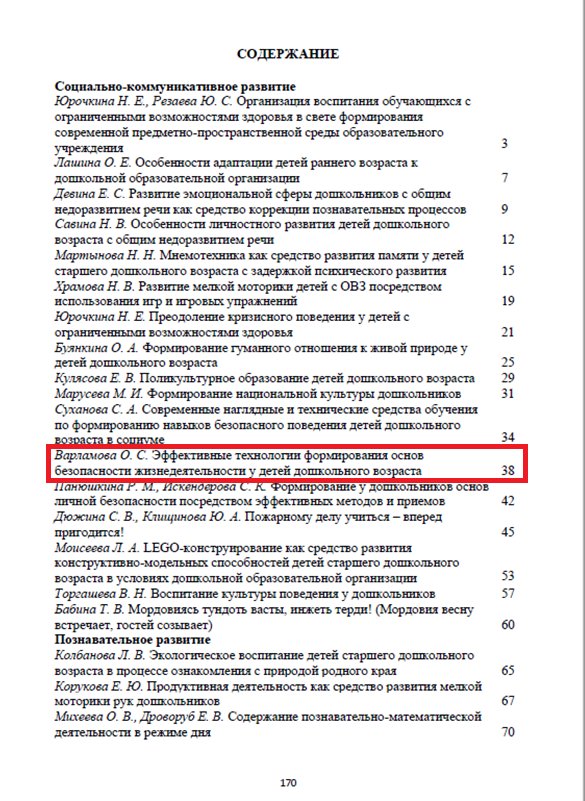 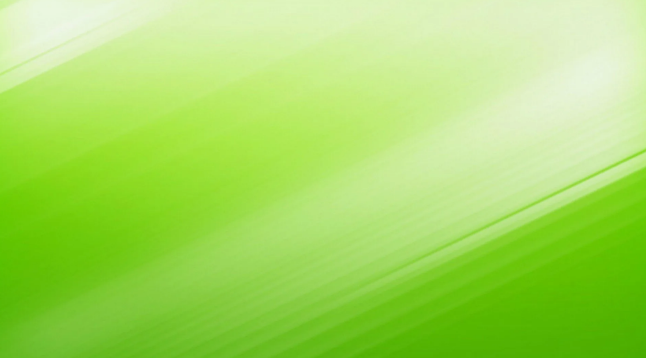 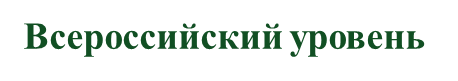 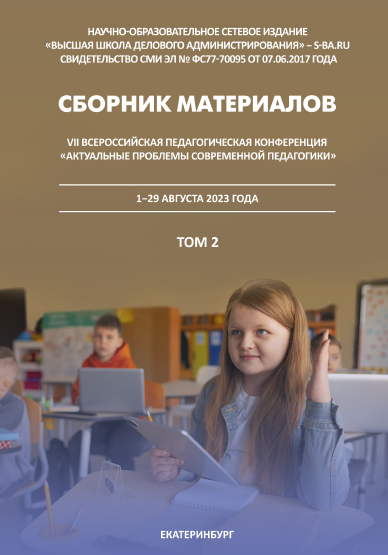 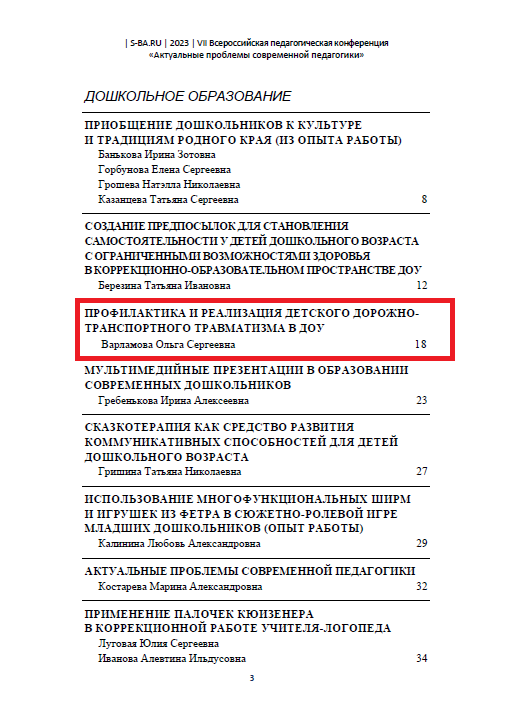 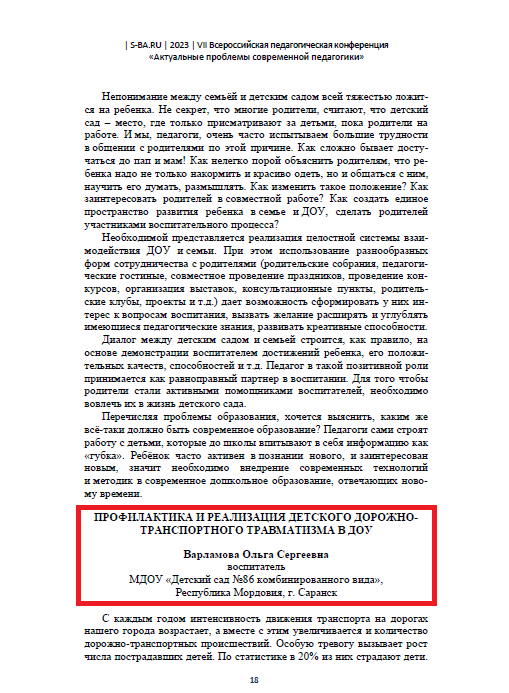 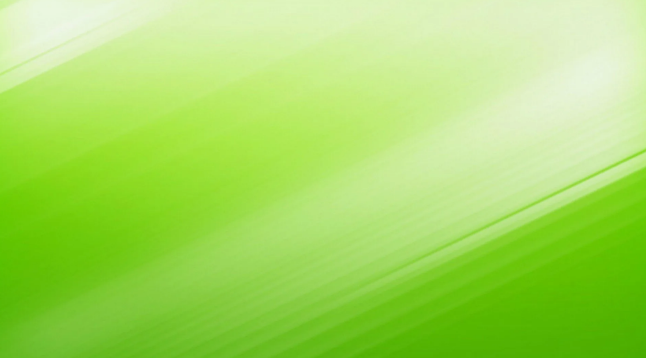 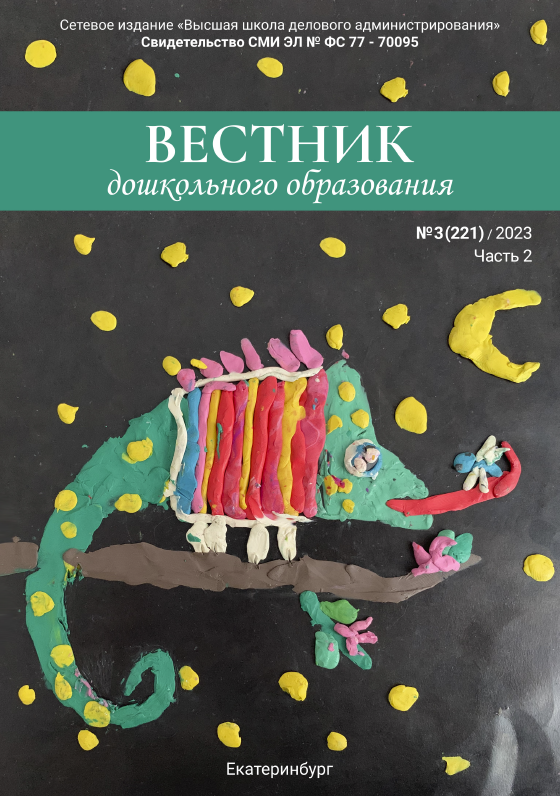 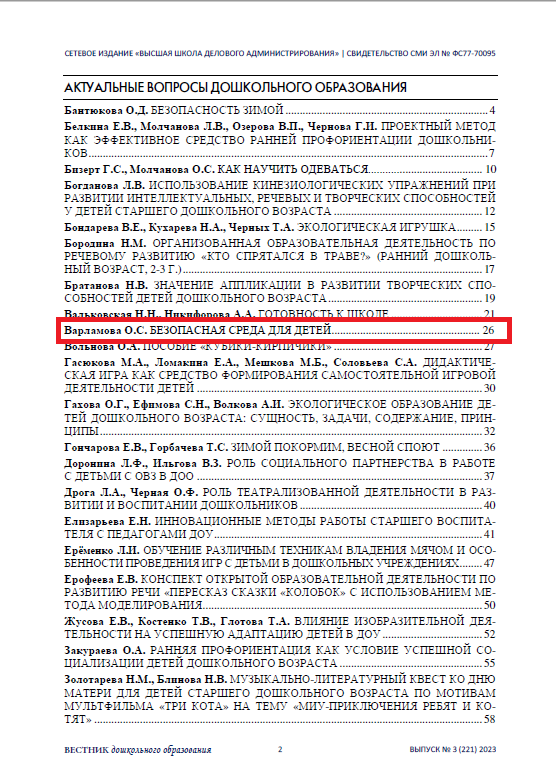 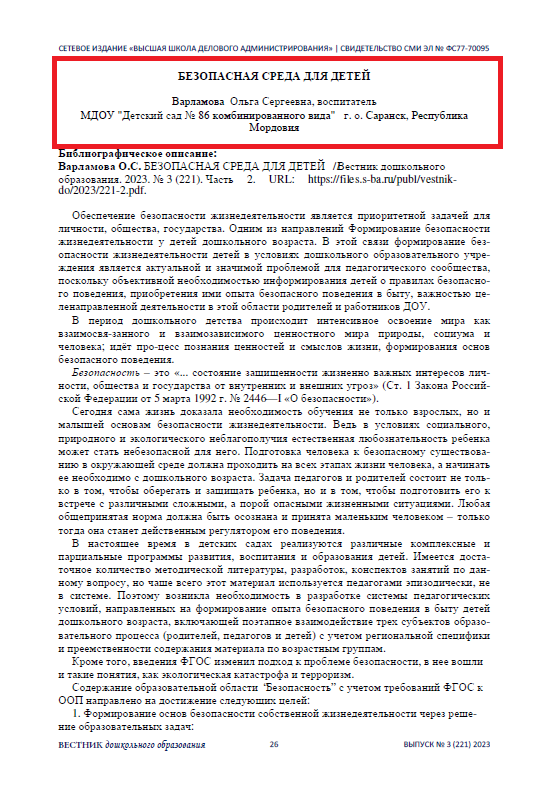 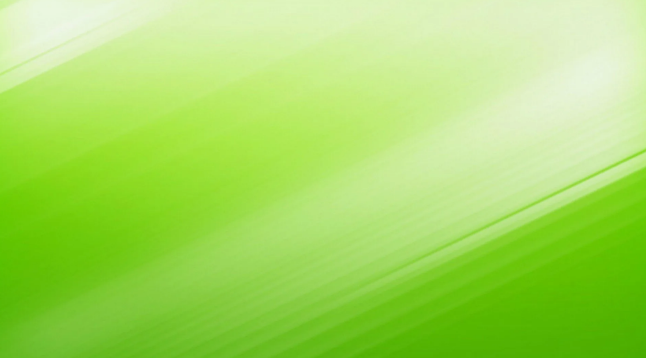 Международный уровень
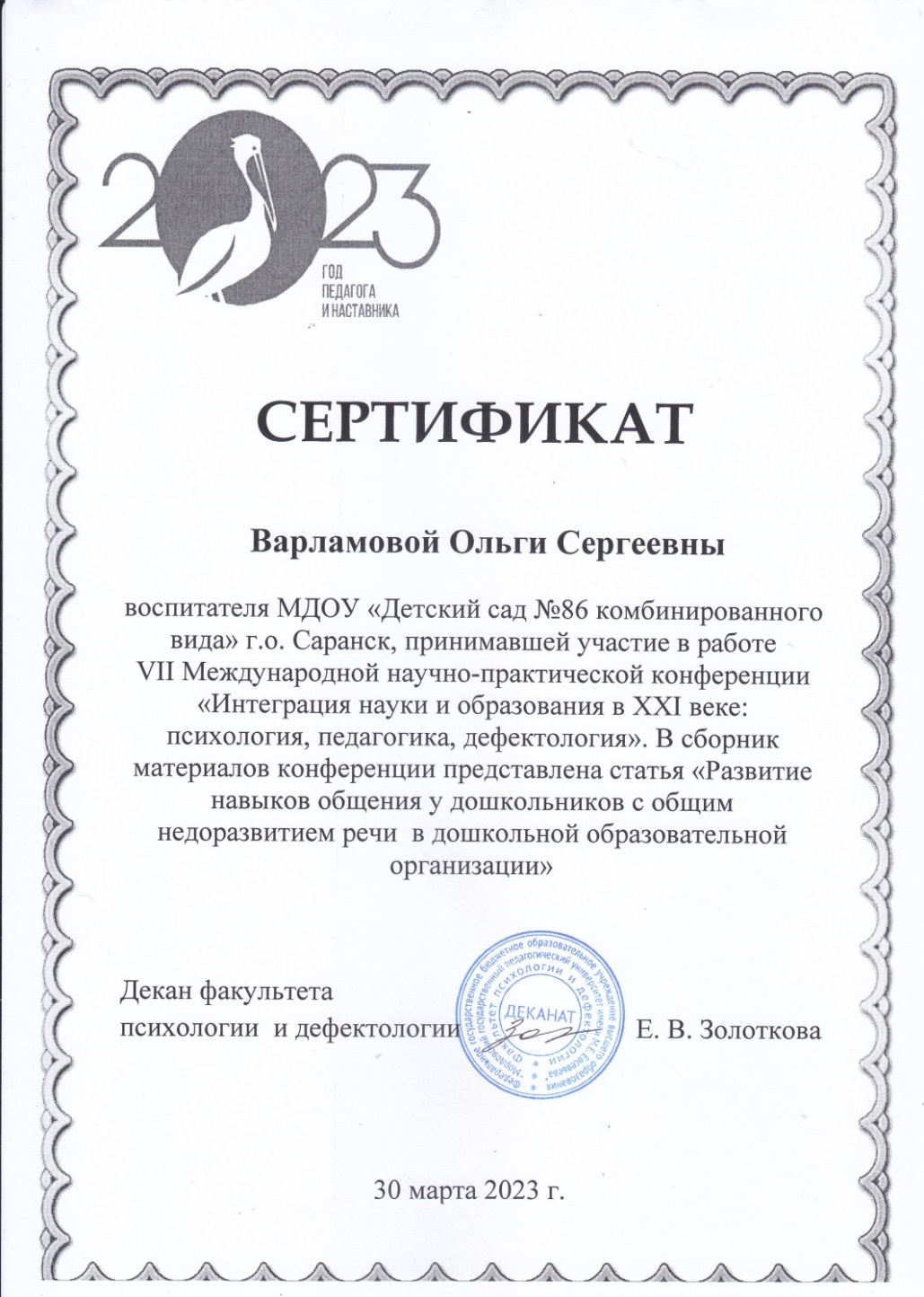 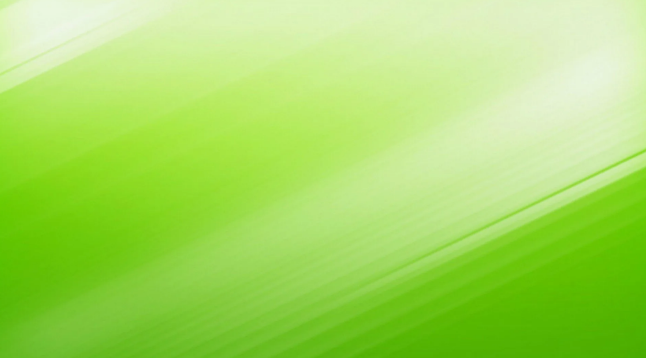 Результаты участия воспитанников в конкурсах, выставках, турнирах, соревнованиях, акциях, фестивалях
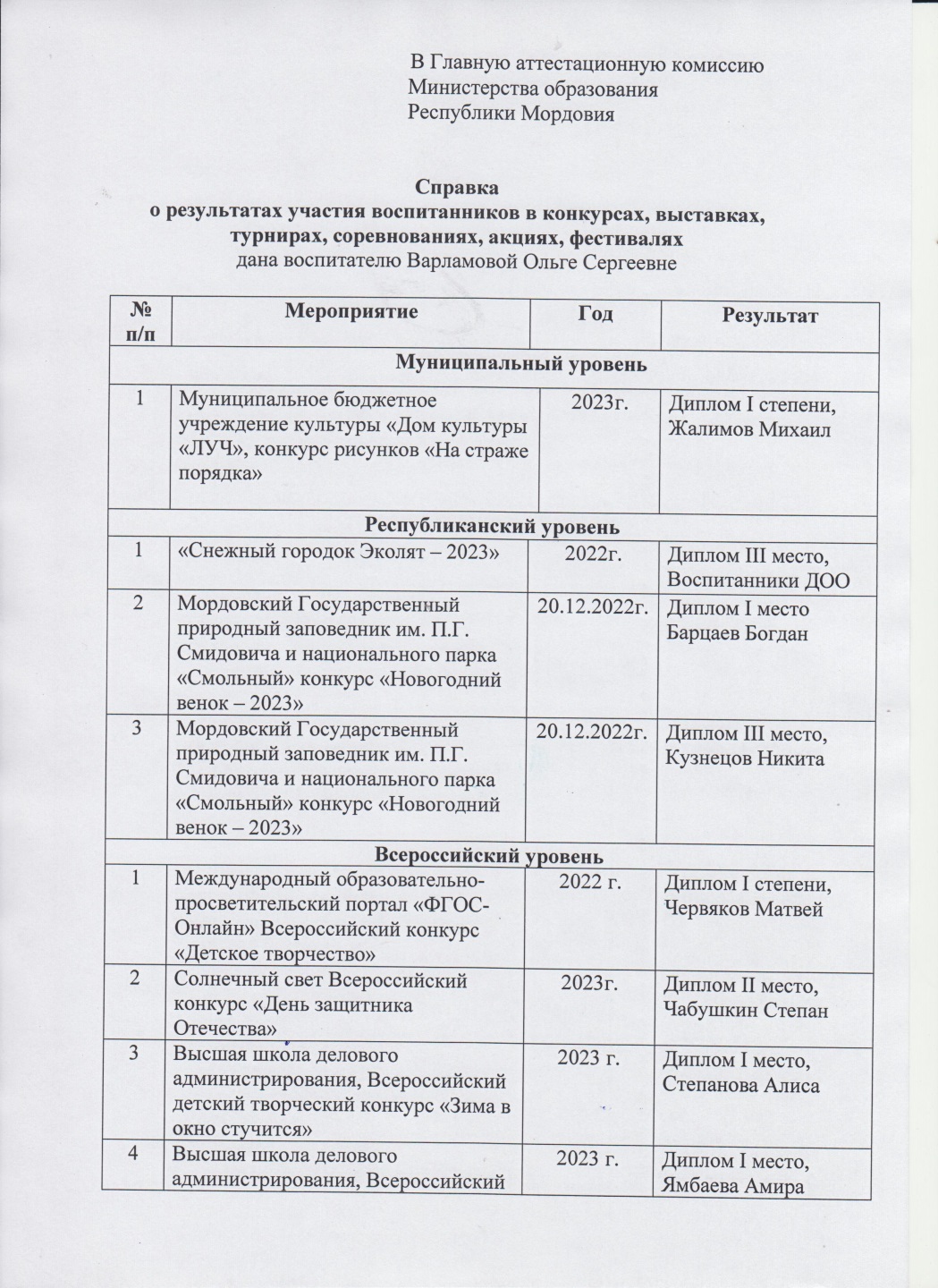 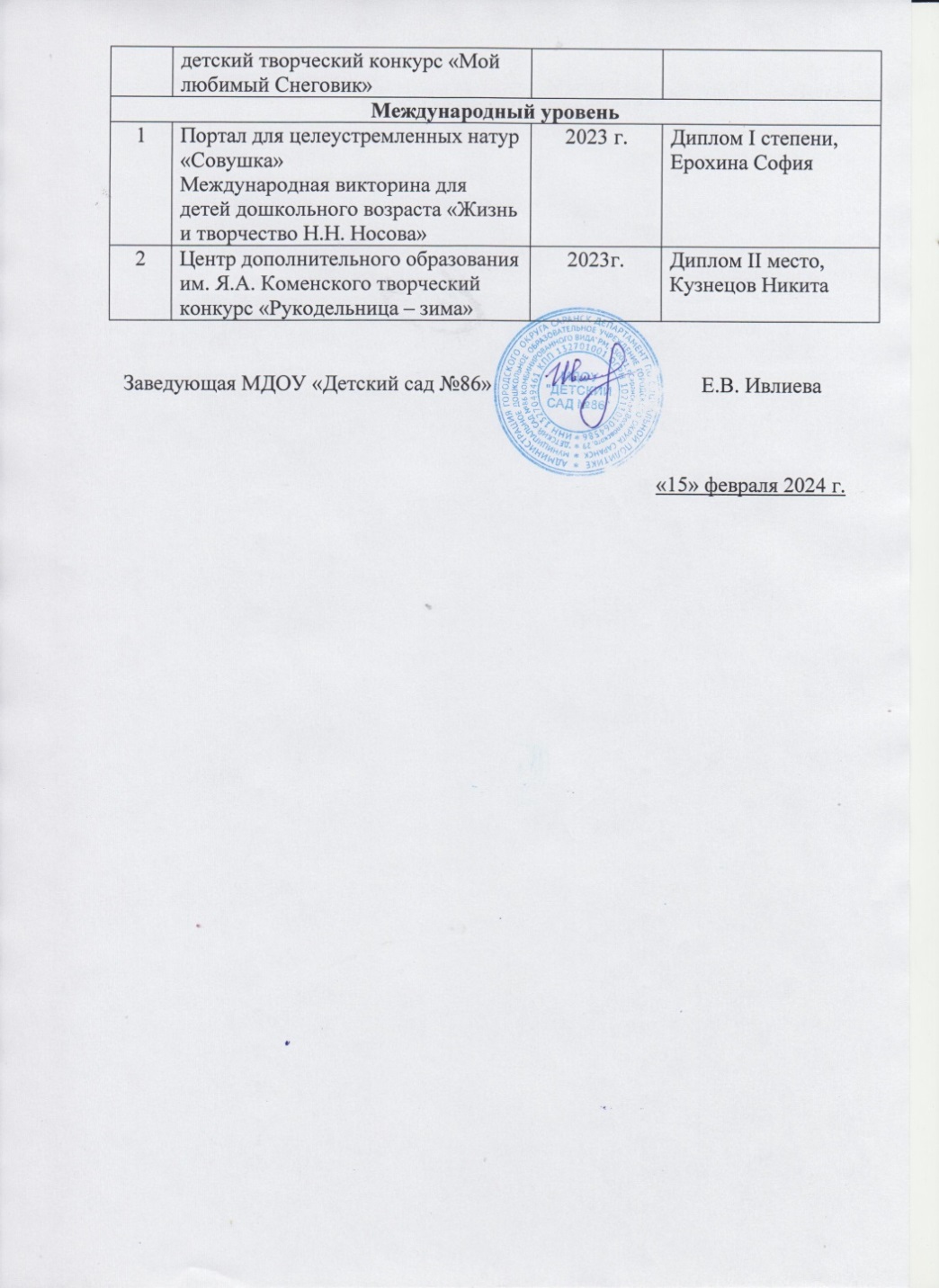 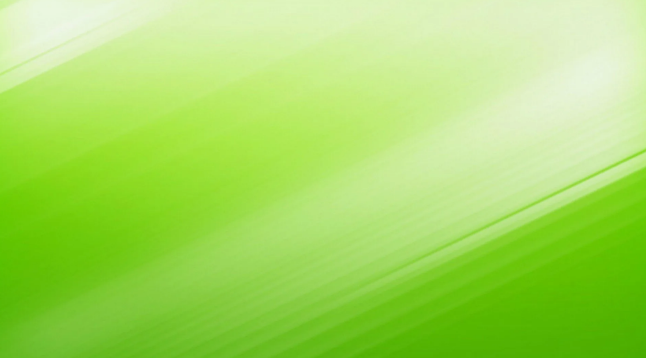 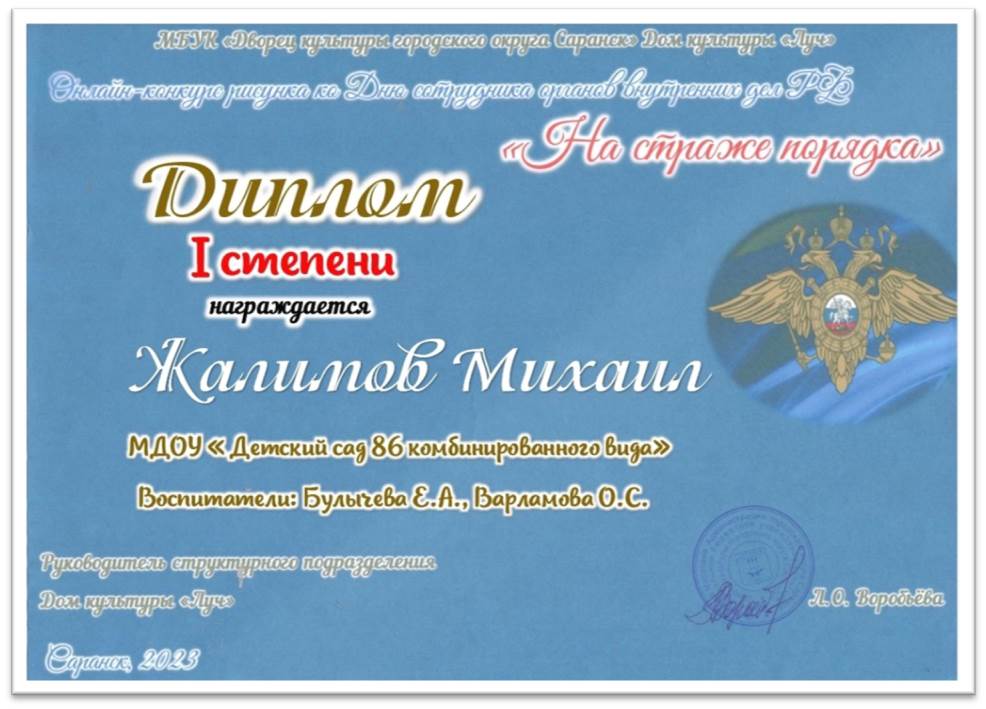 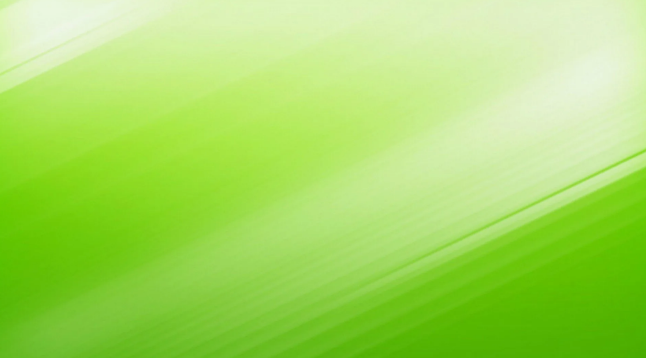 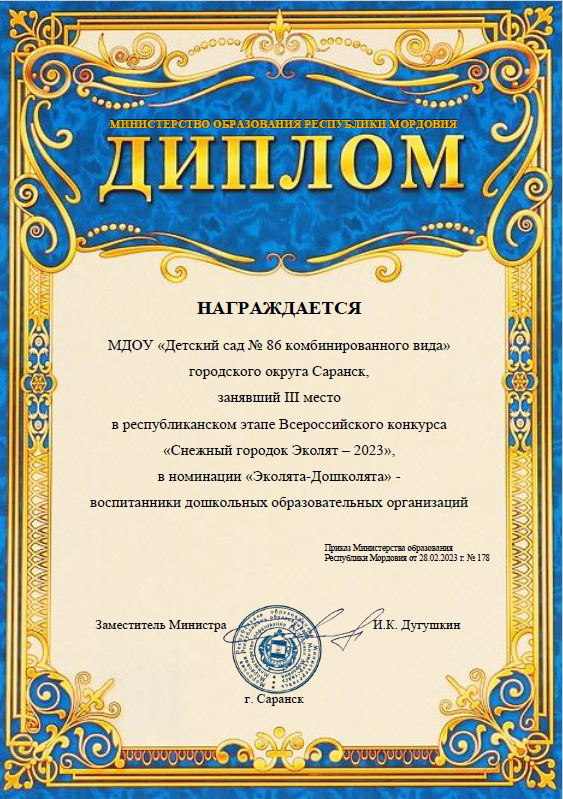 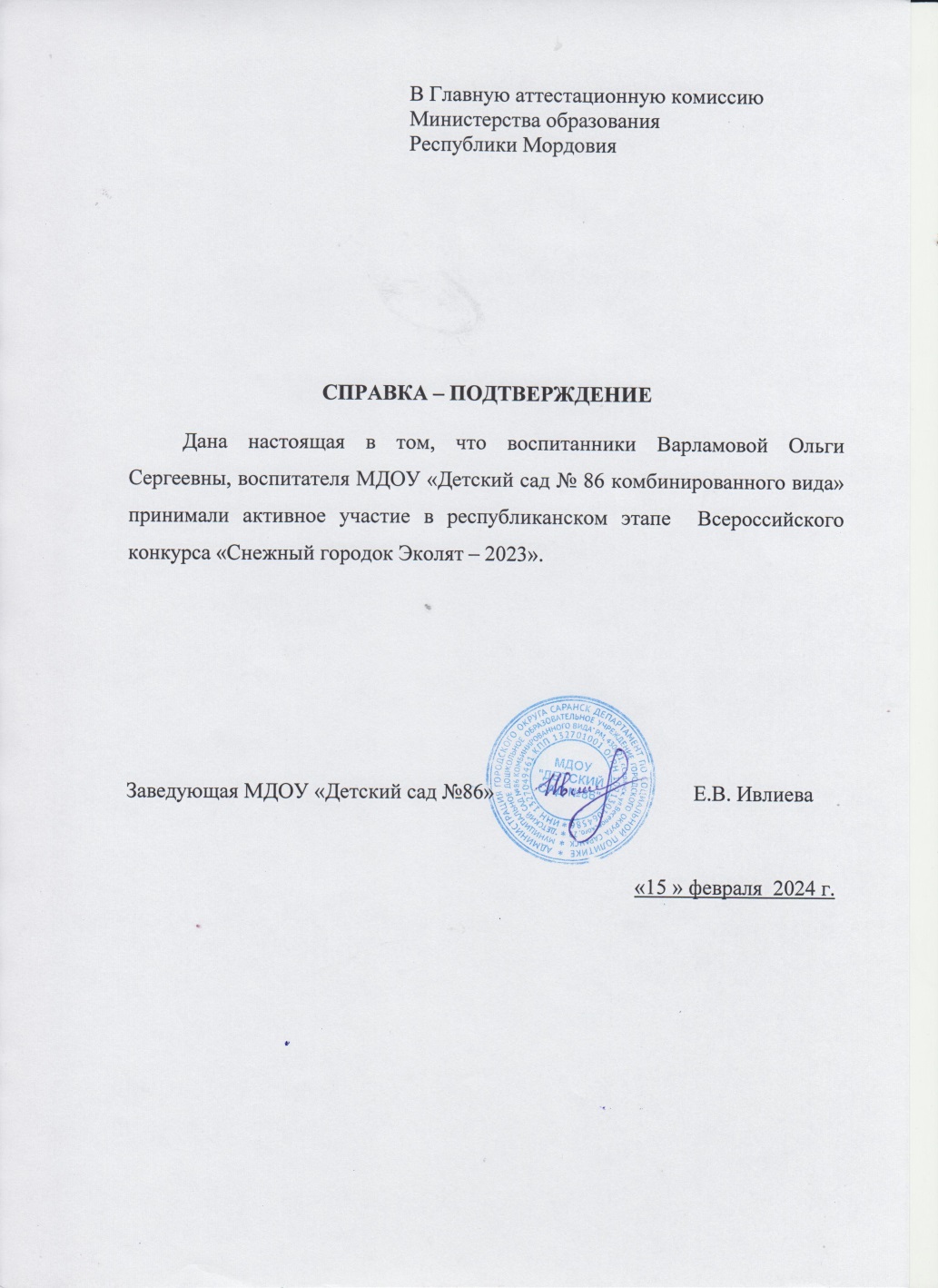 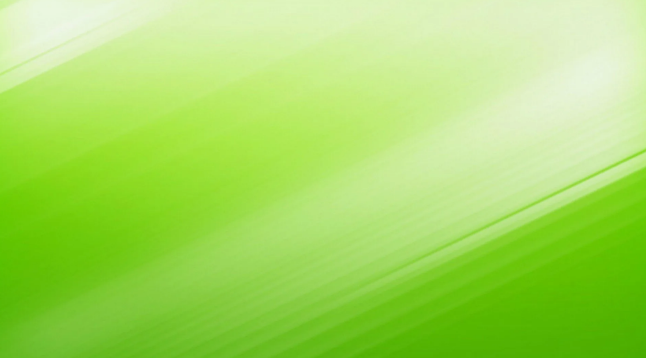 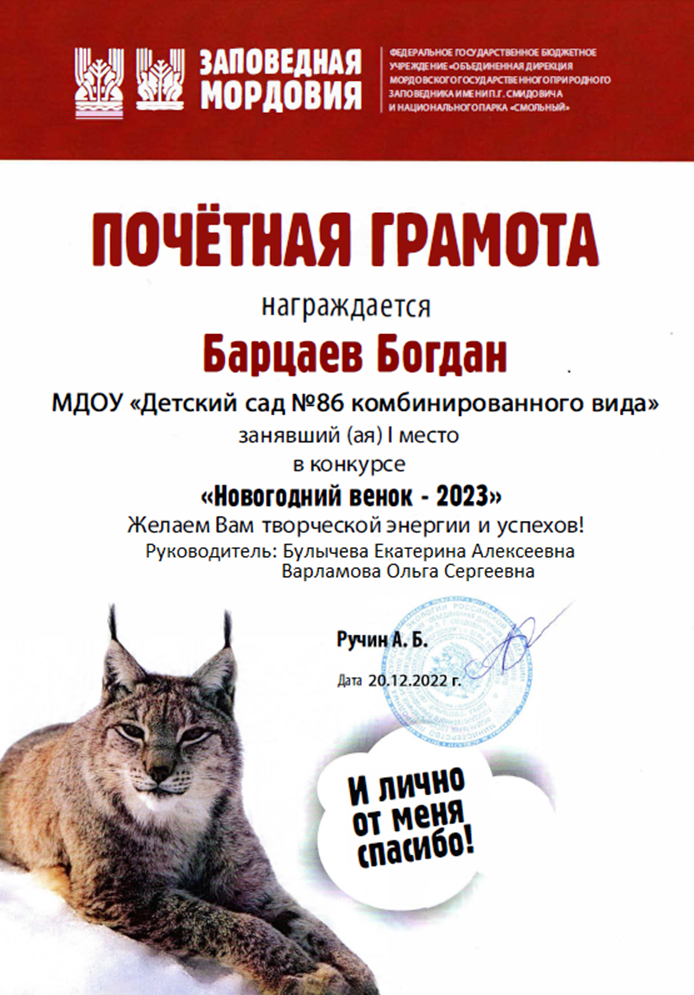 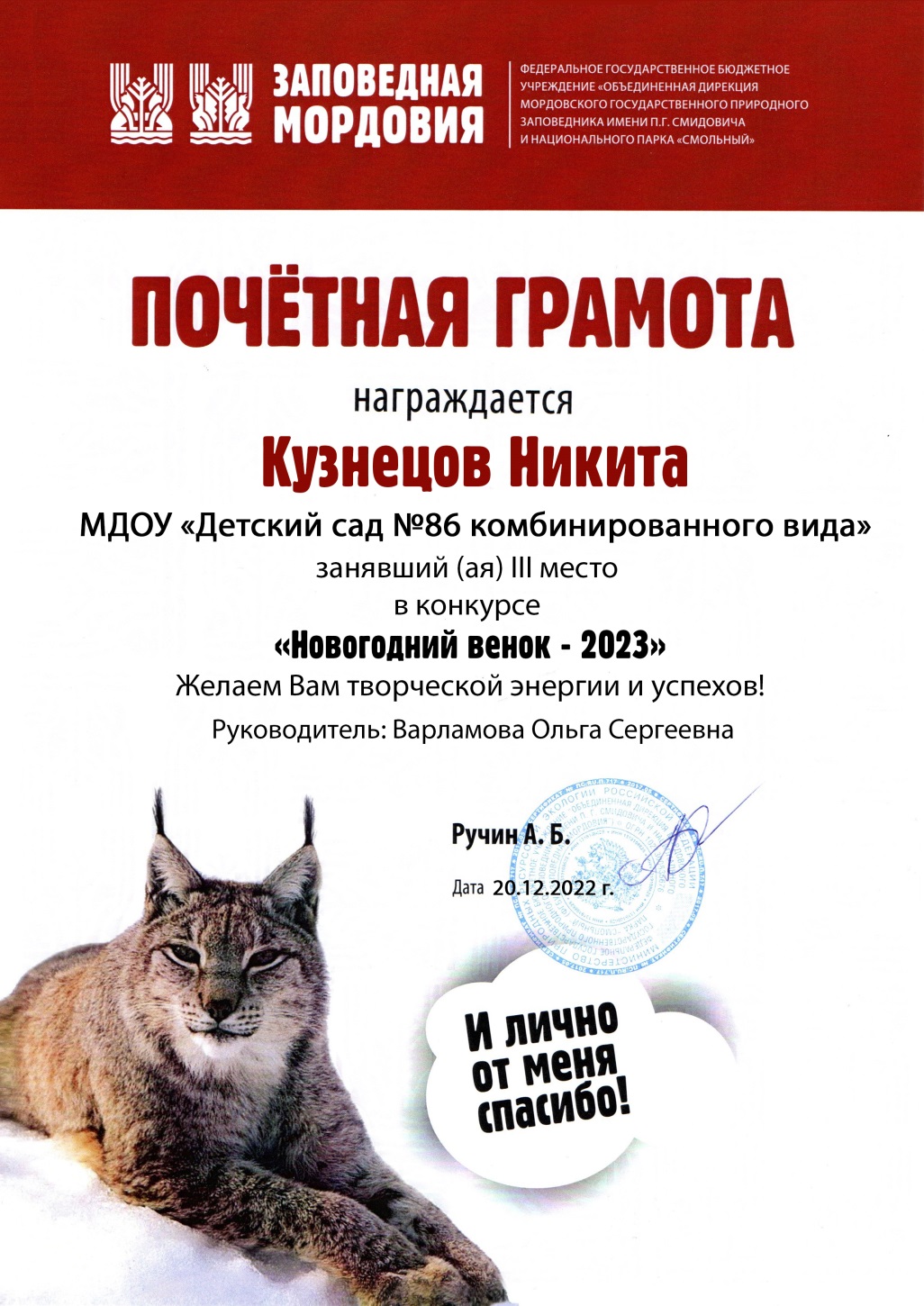 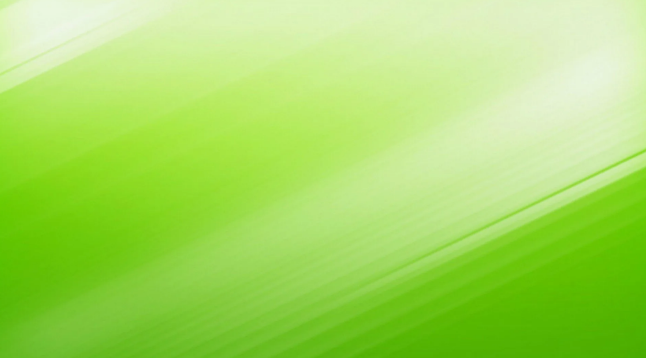 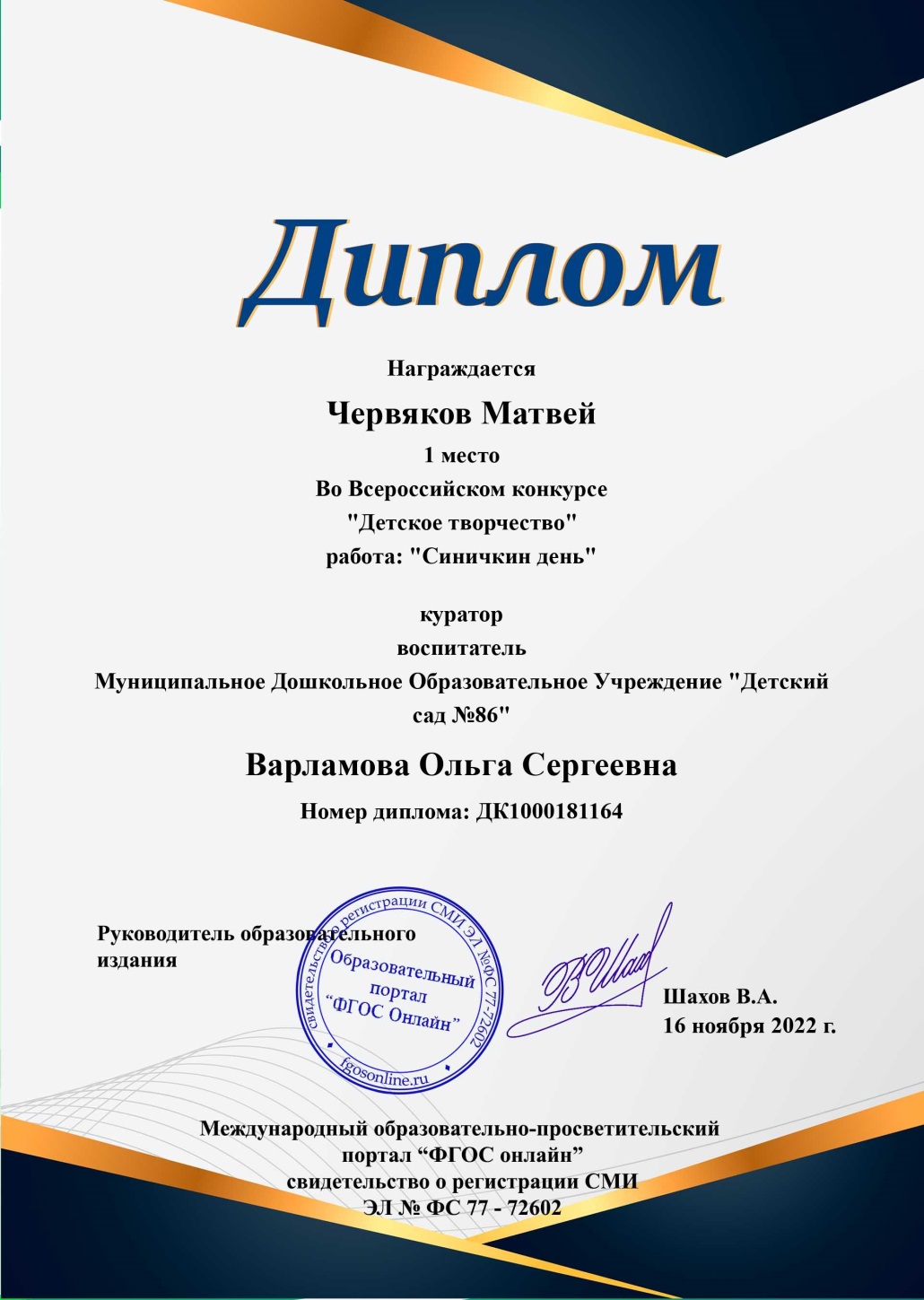 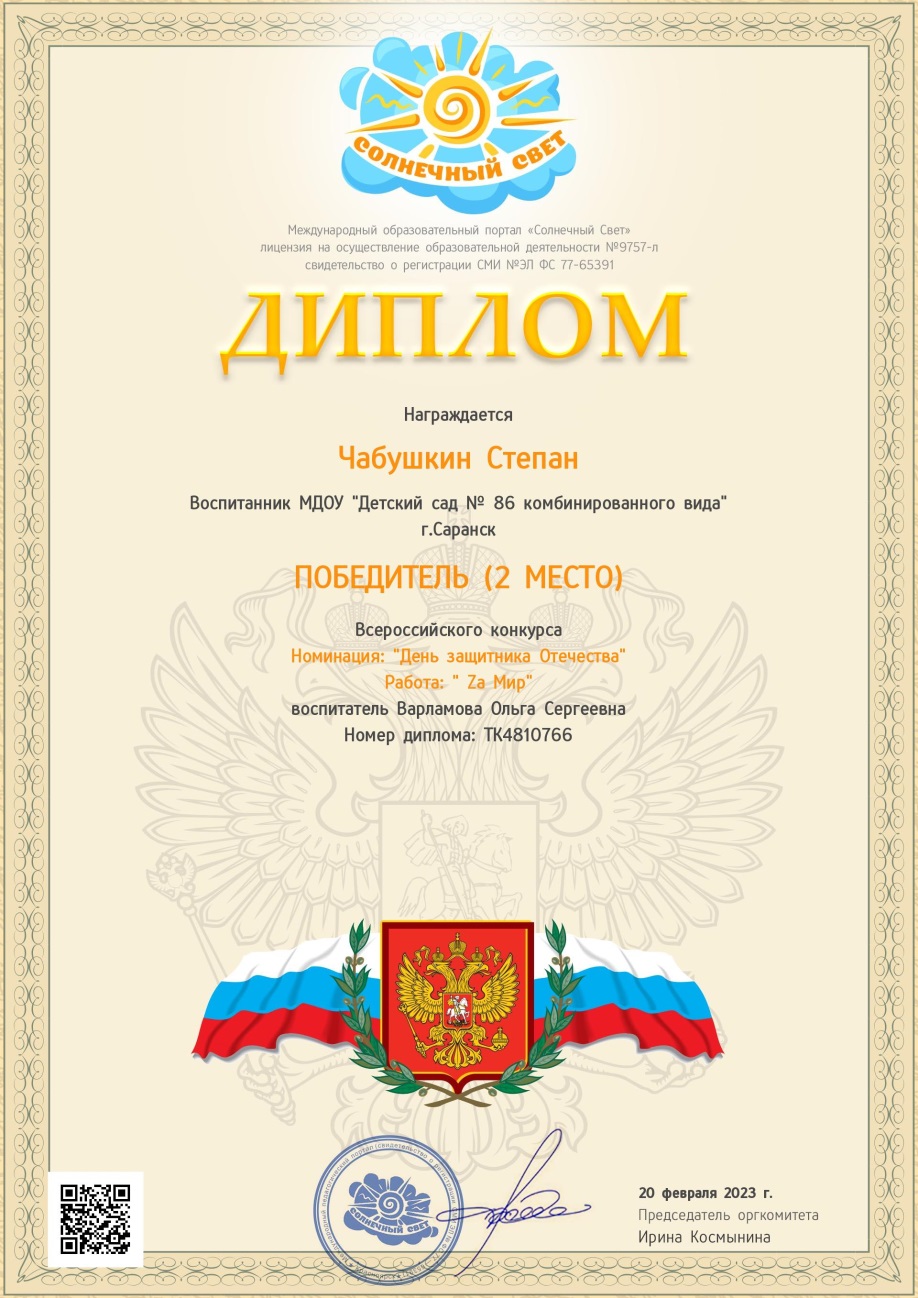 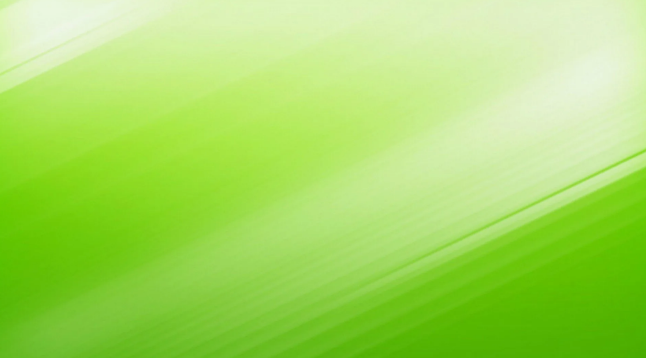 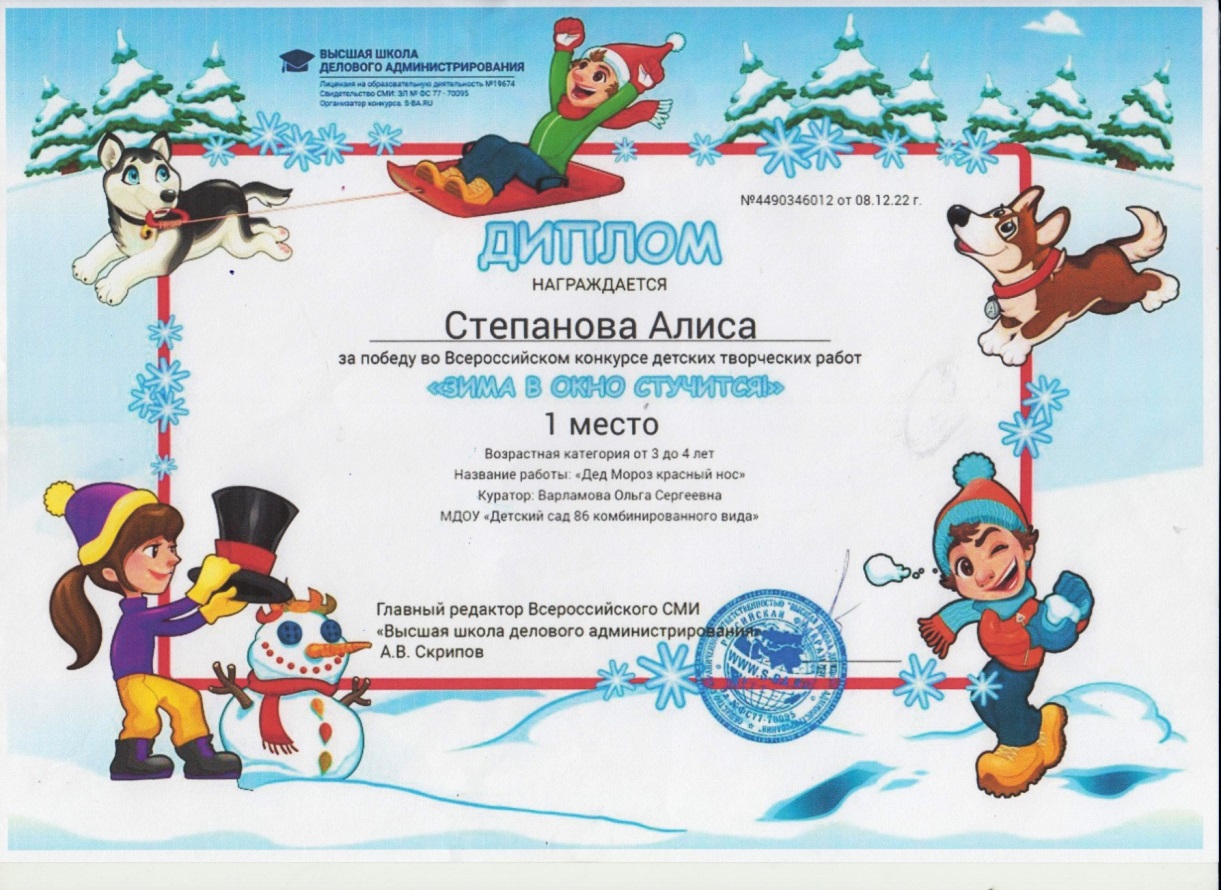 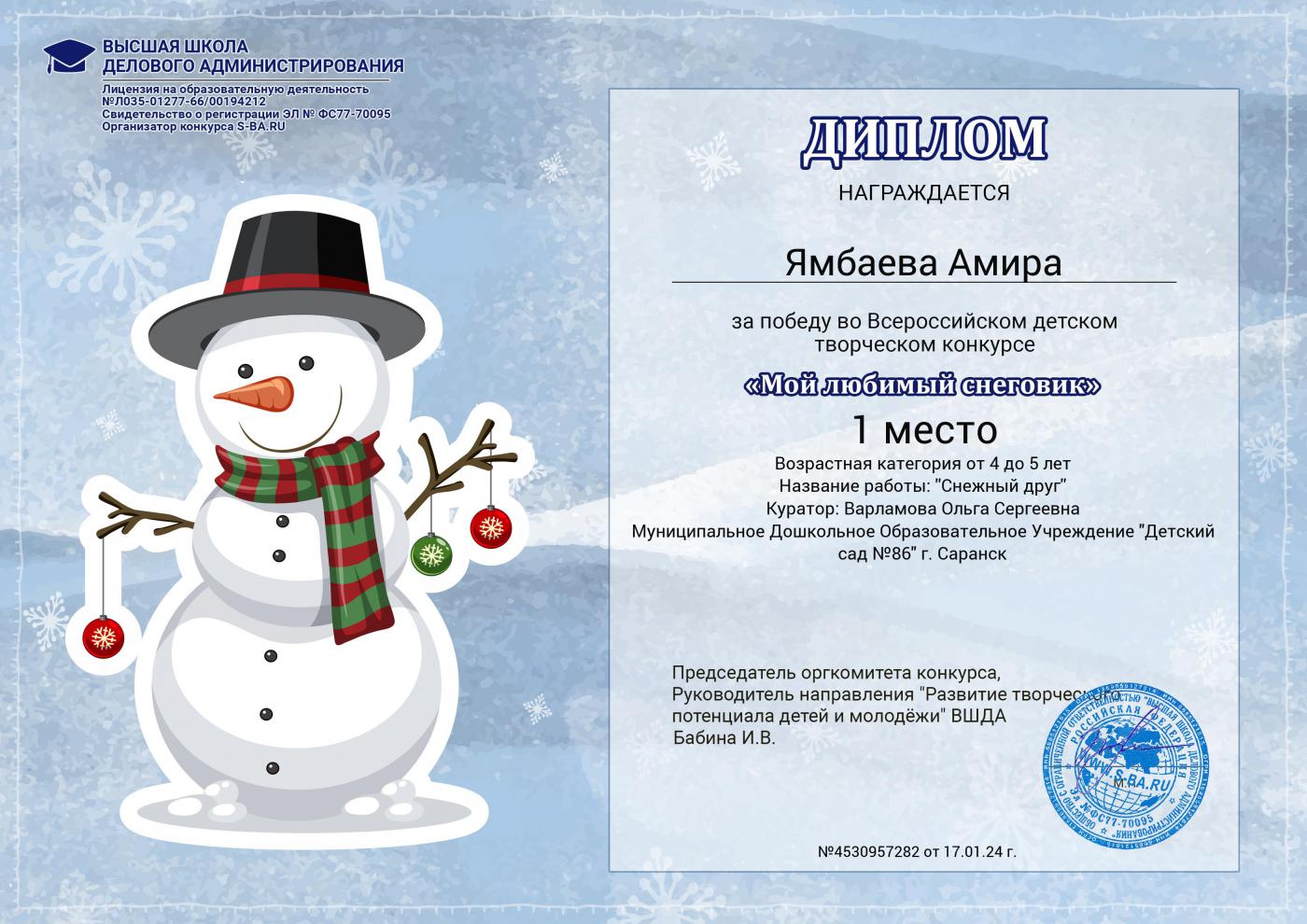 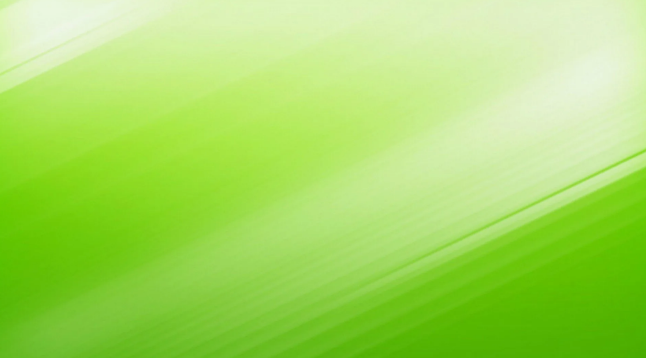 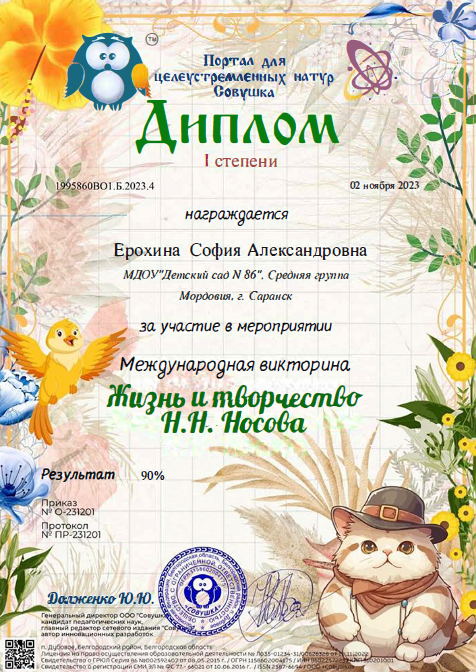 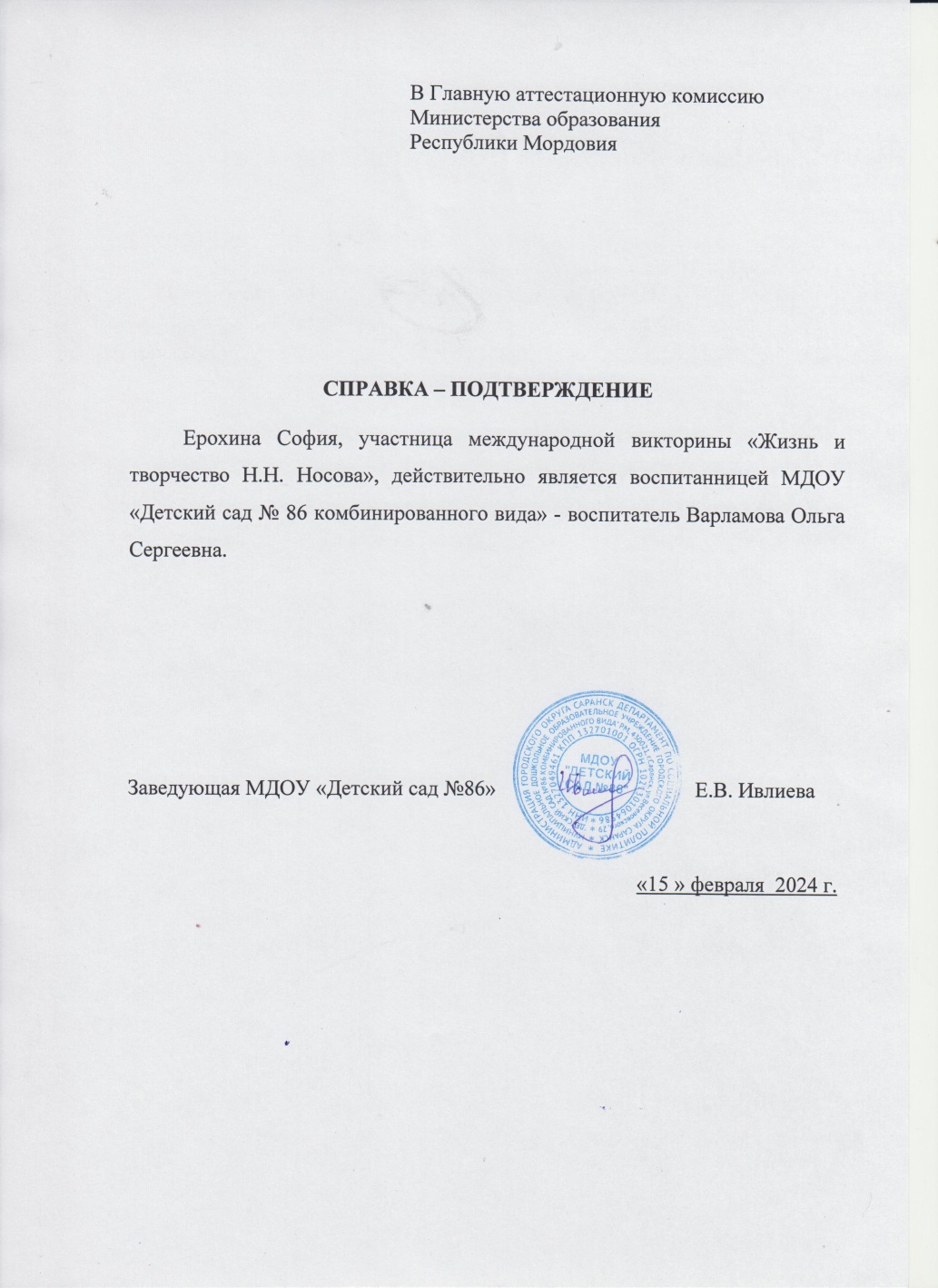 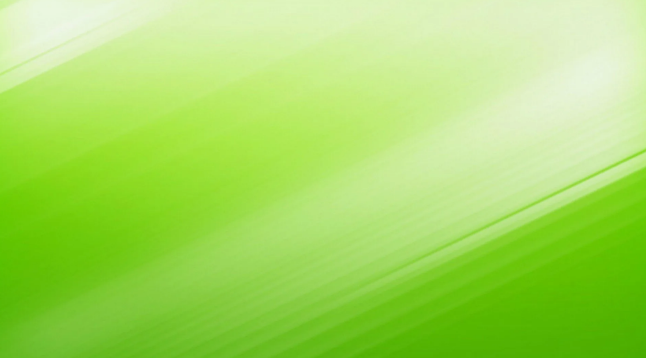 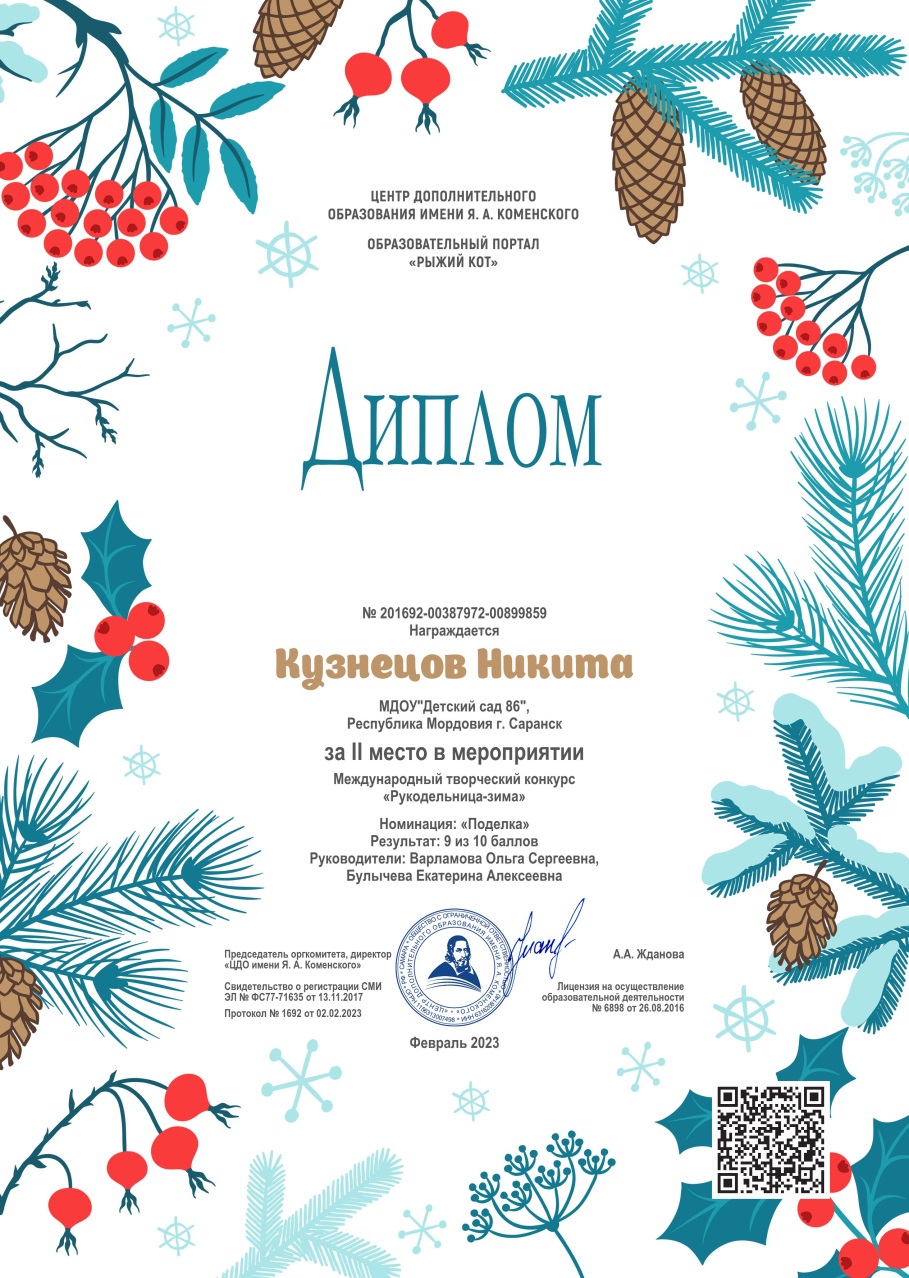 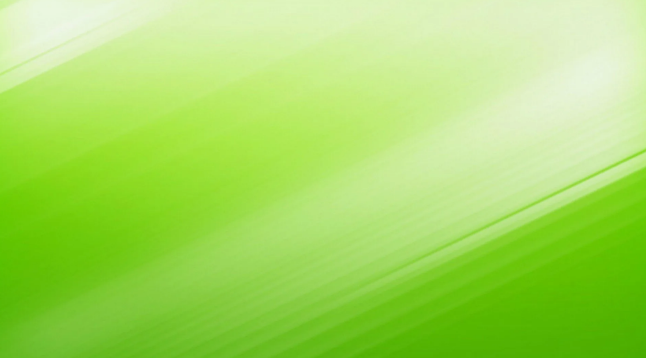 Выступления на заседаниях методических советов, научно-практических конференциях, педагогических чтениях, семинарах, секциях, форумах, радиопередачах (очно)
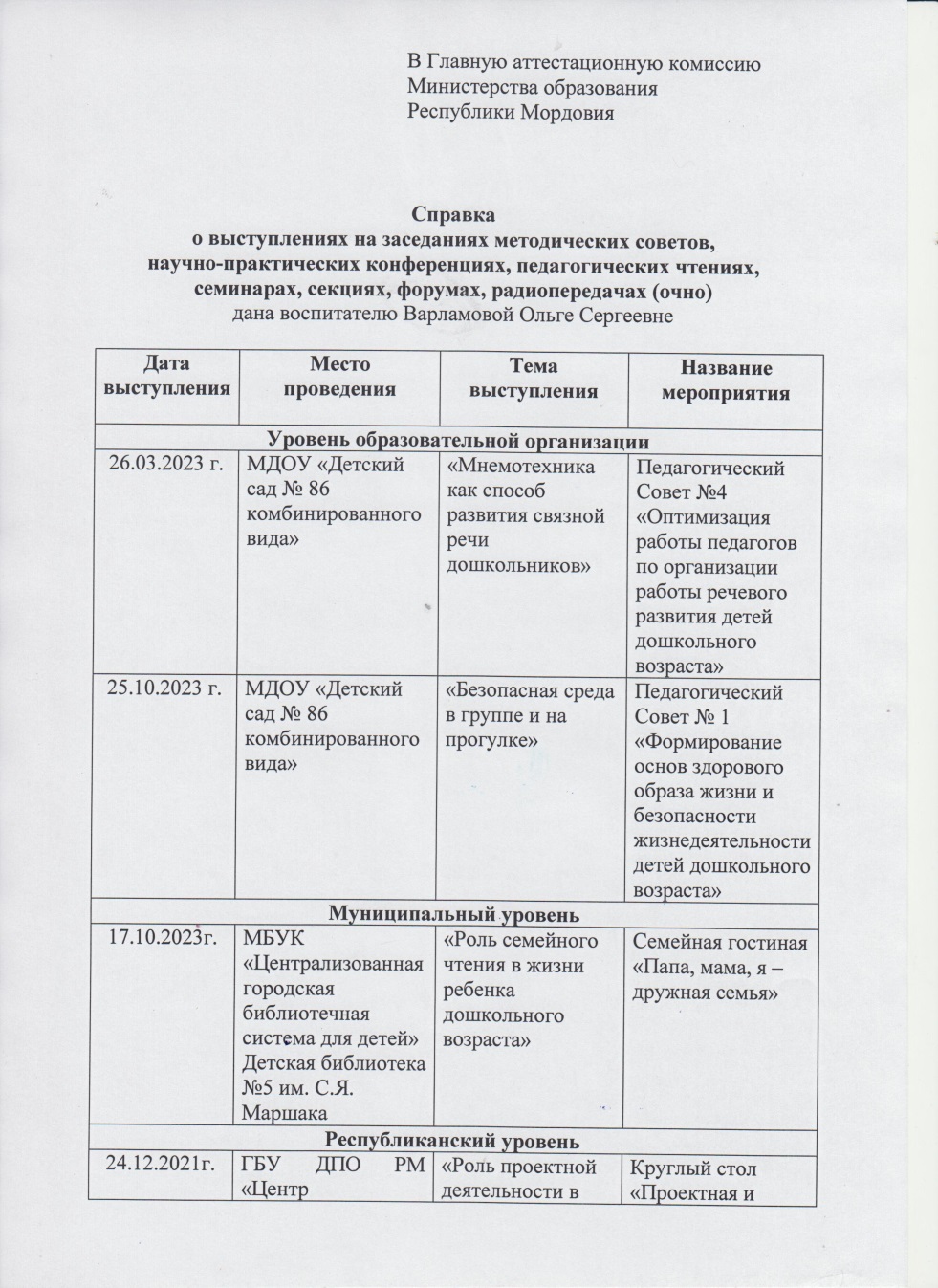 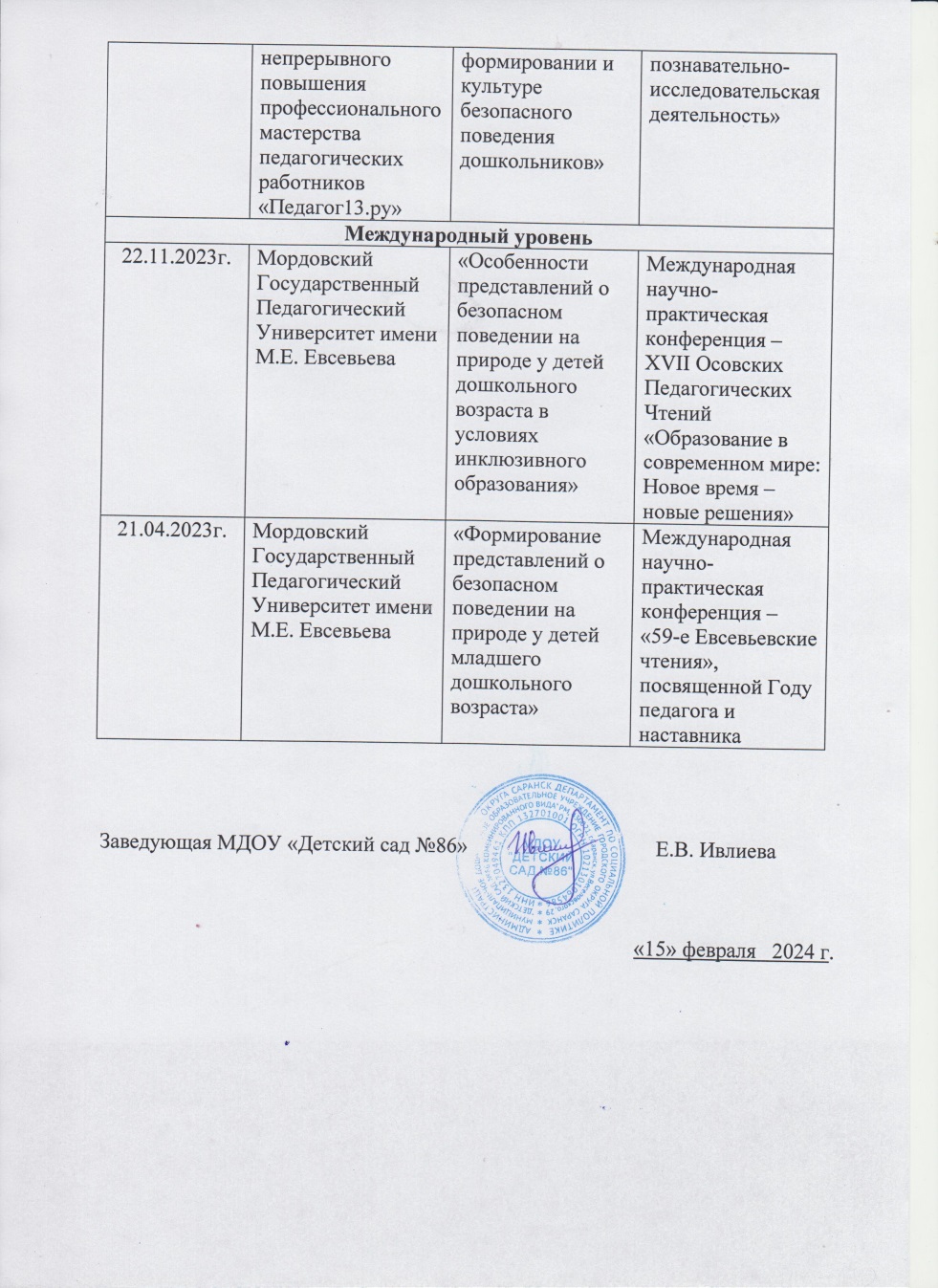 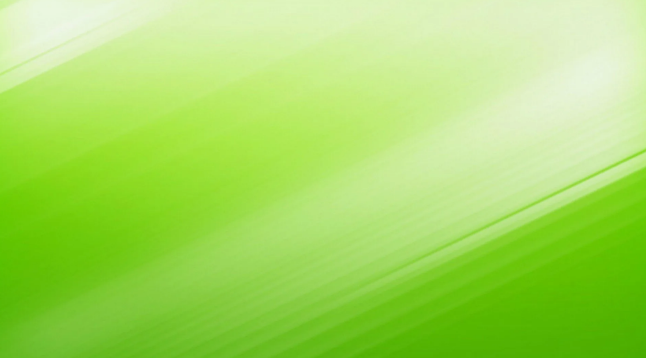 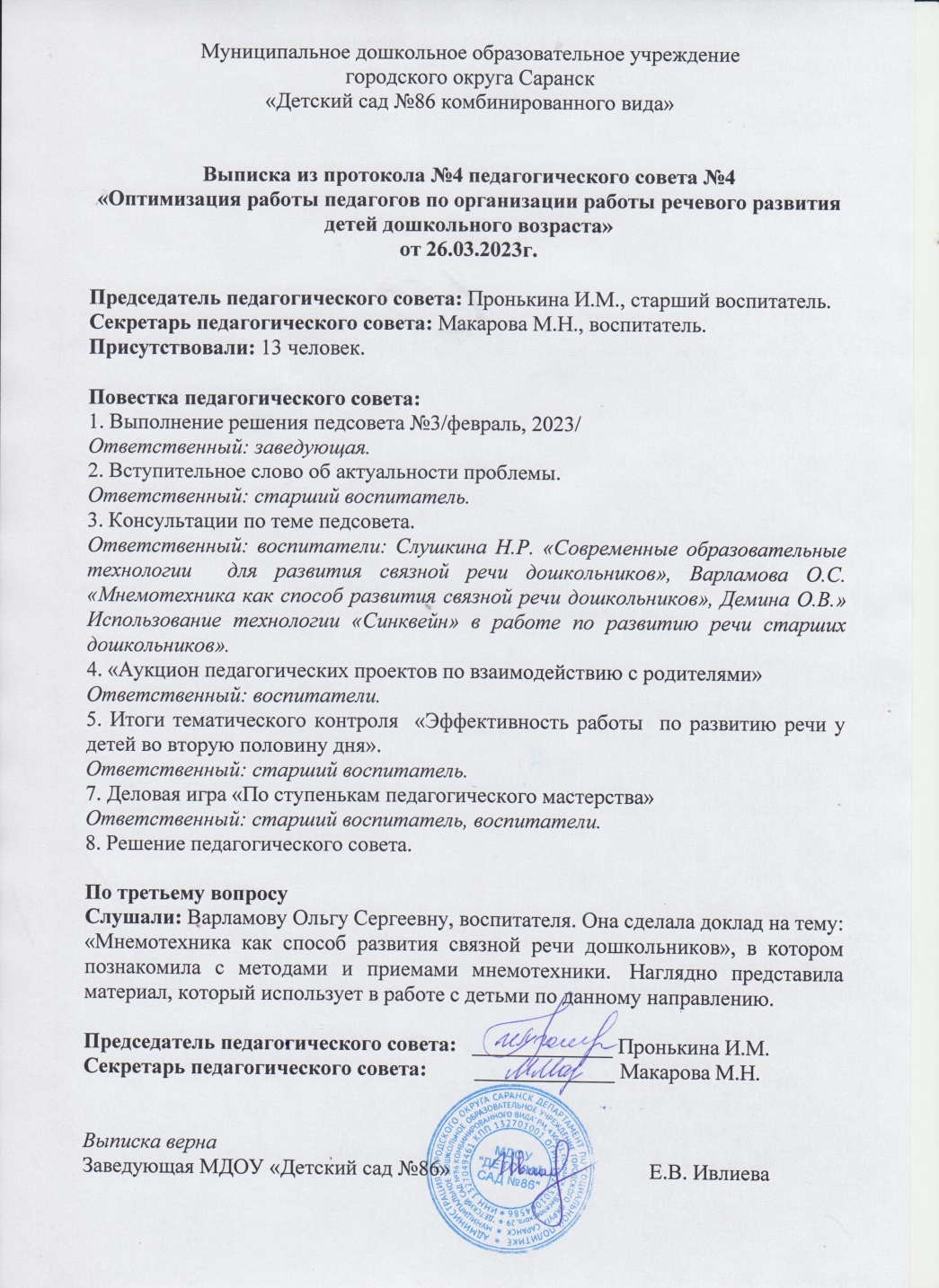 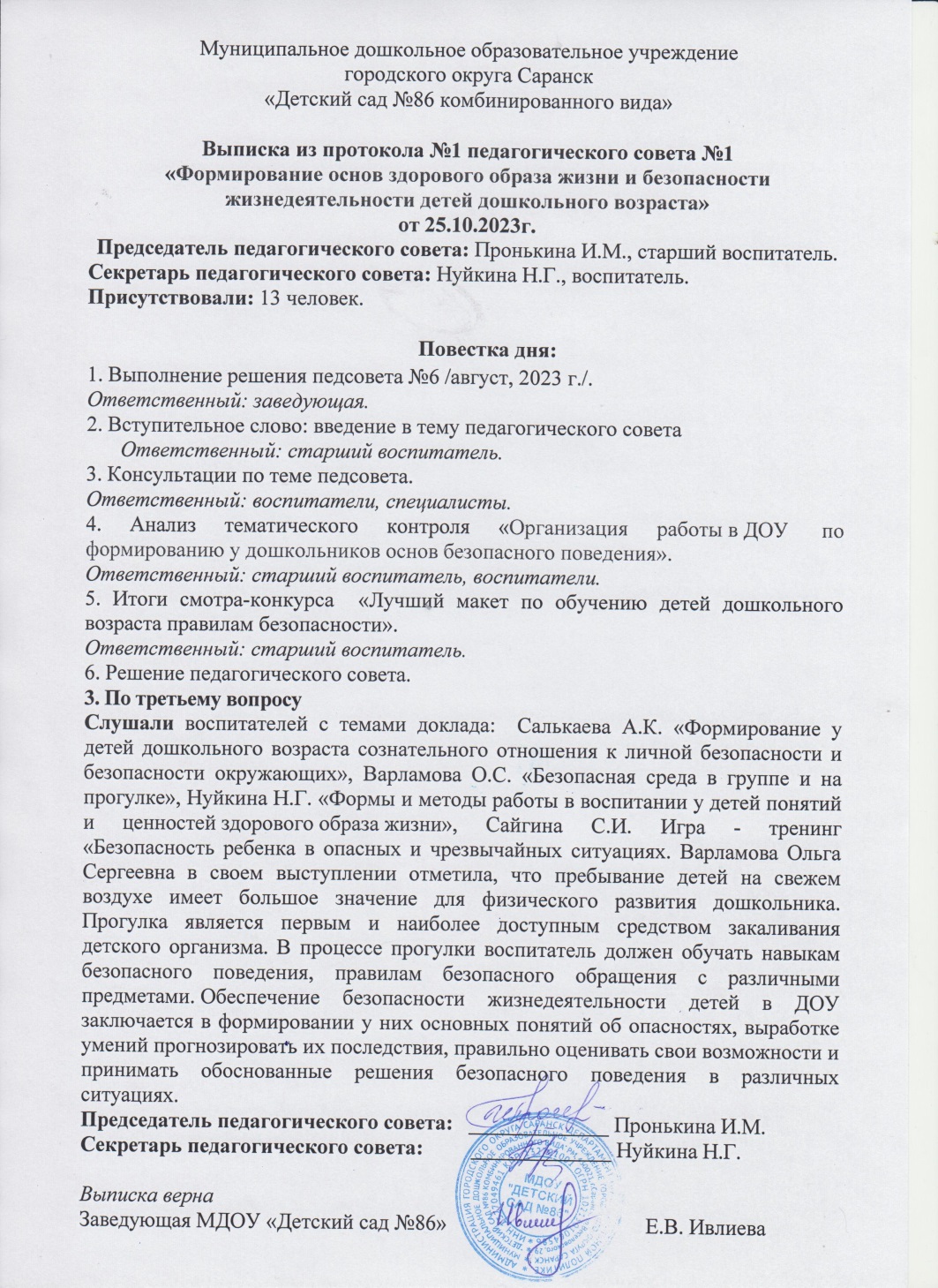 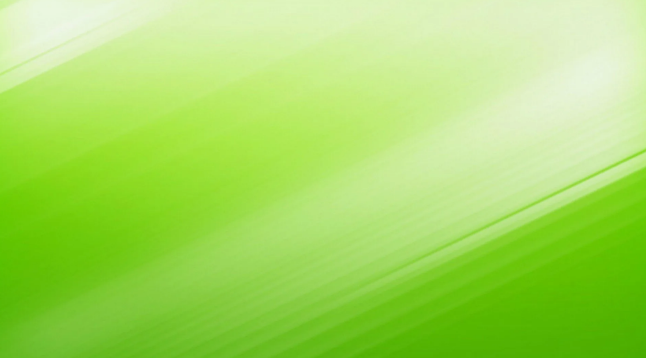 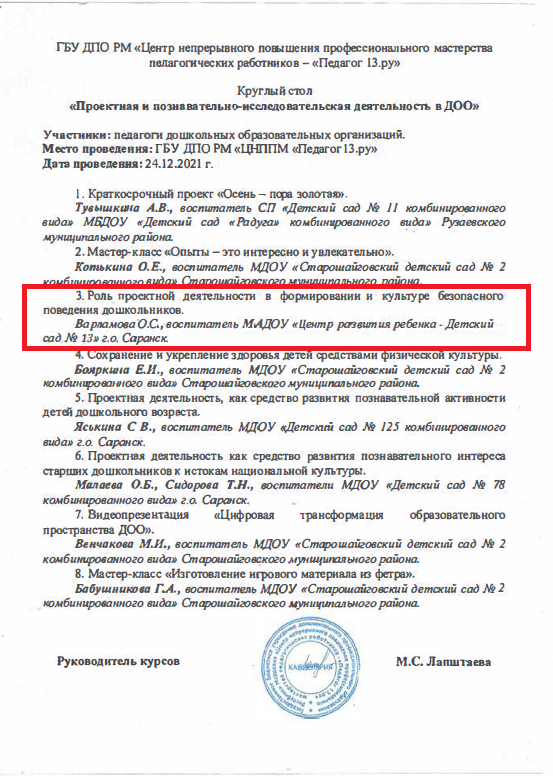 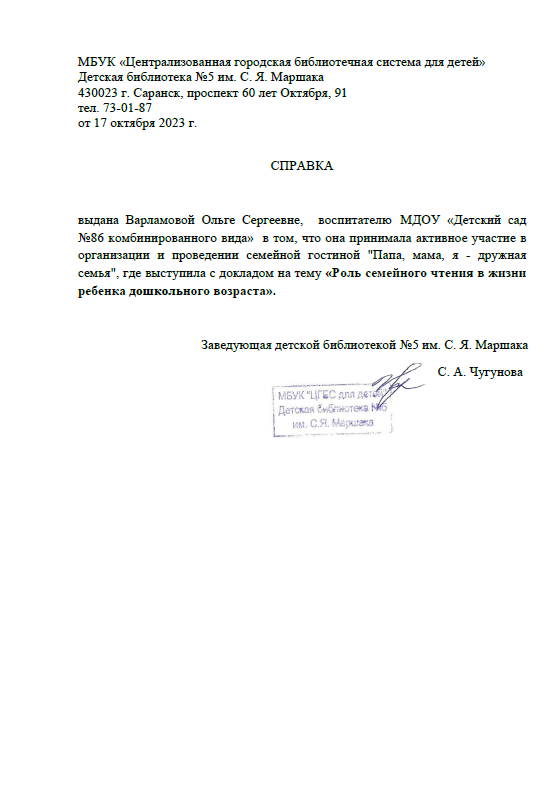 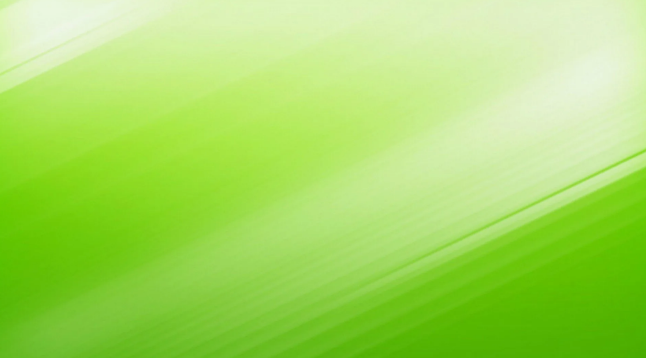 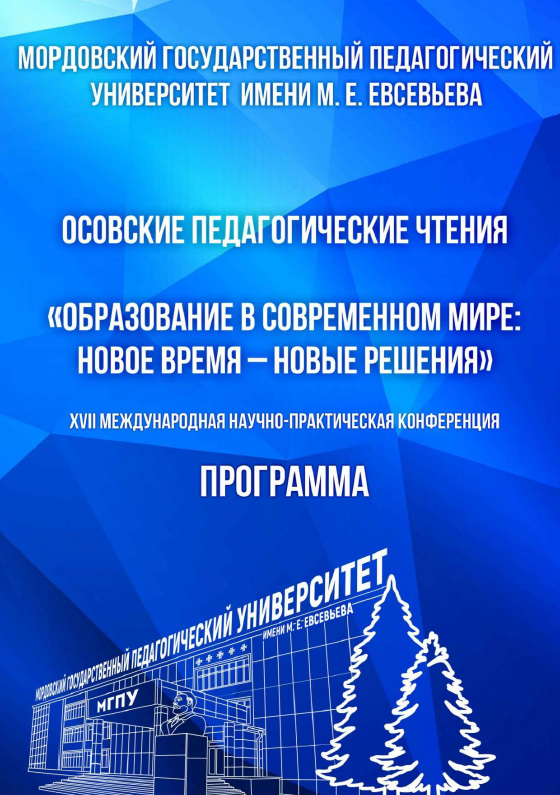 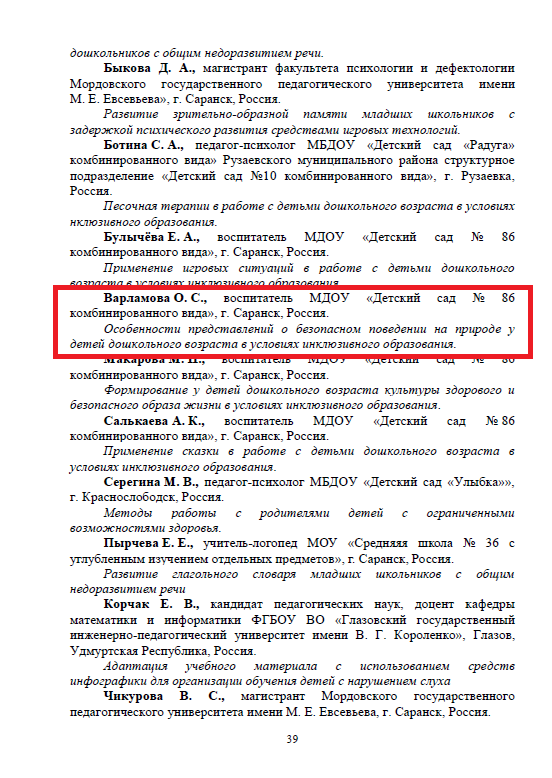 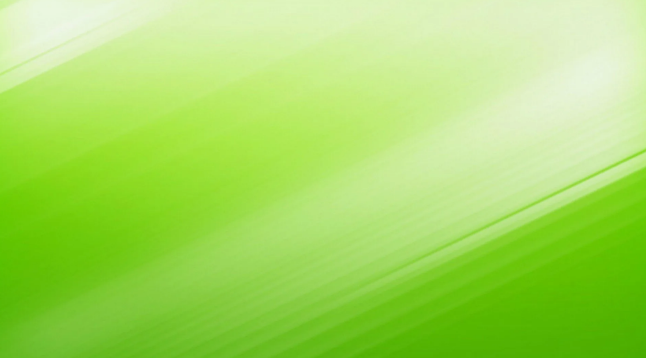 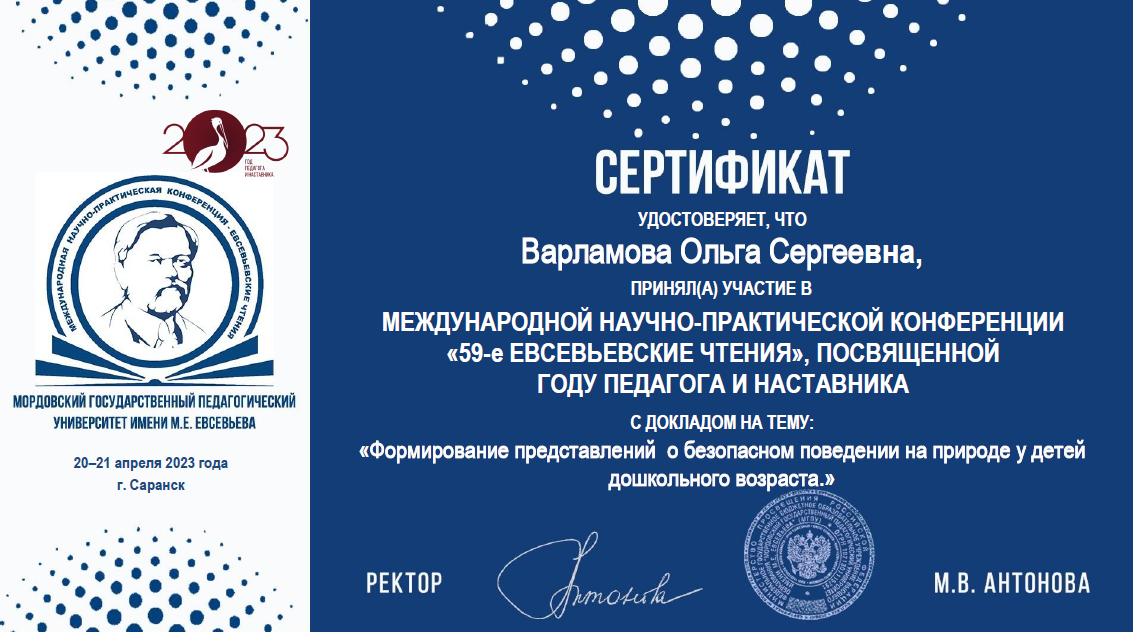 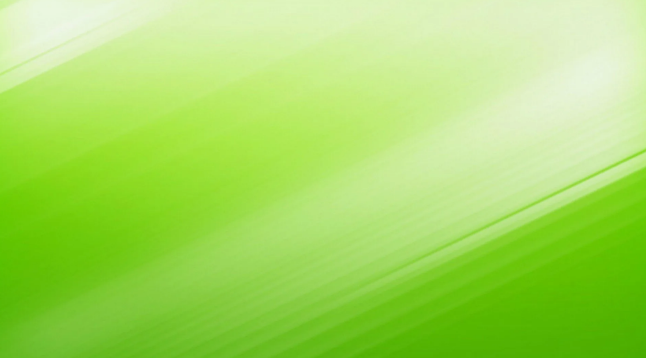 Проведение открытых занятий, мастер-классов, мероприятий
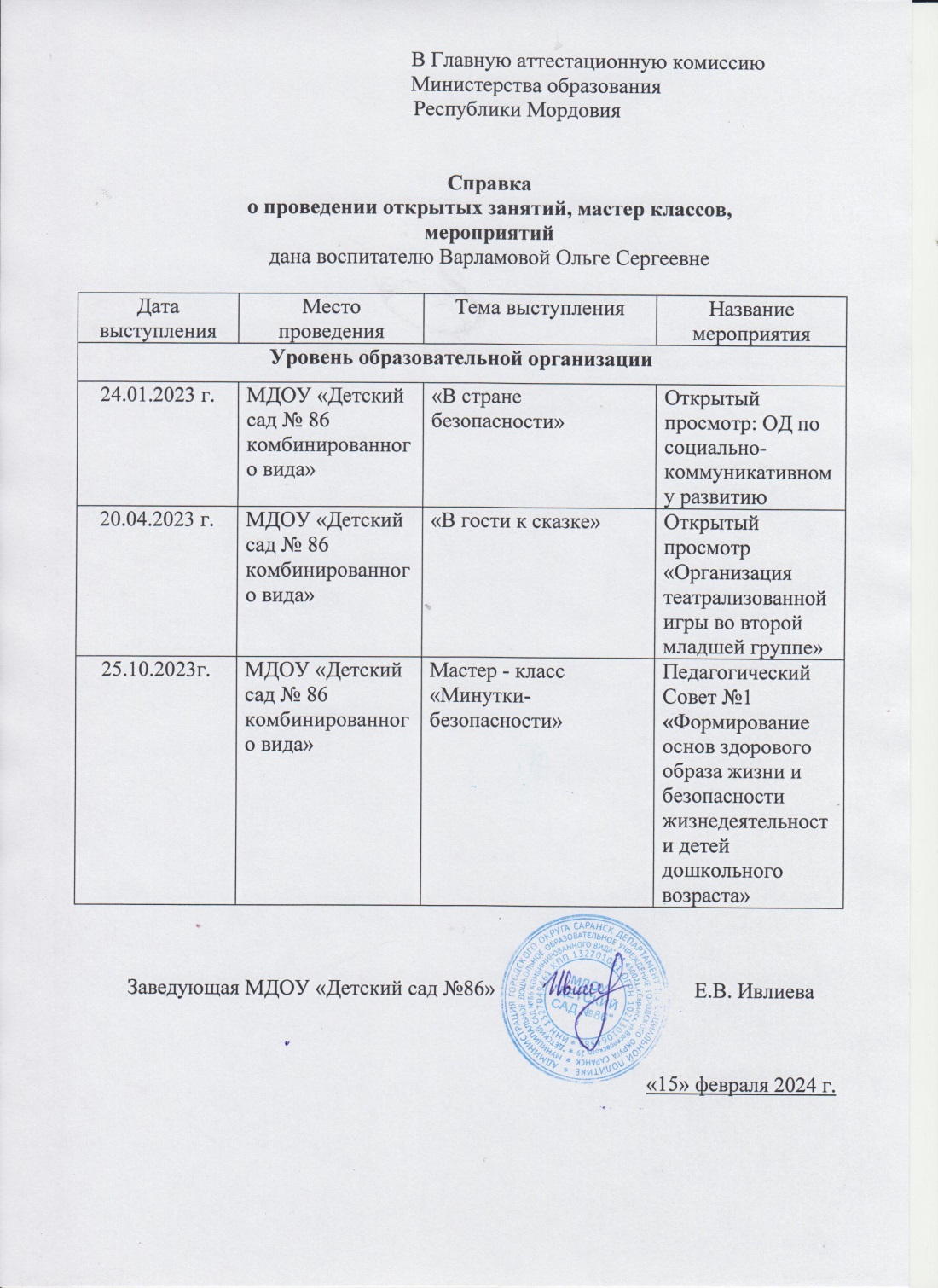 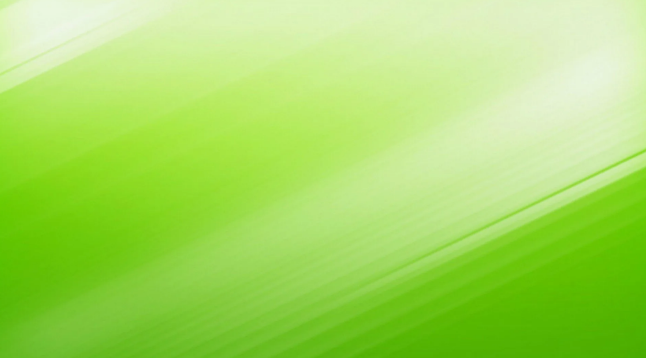 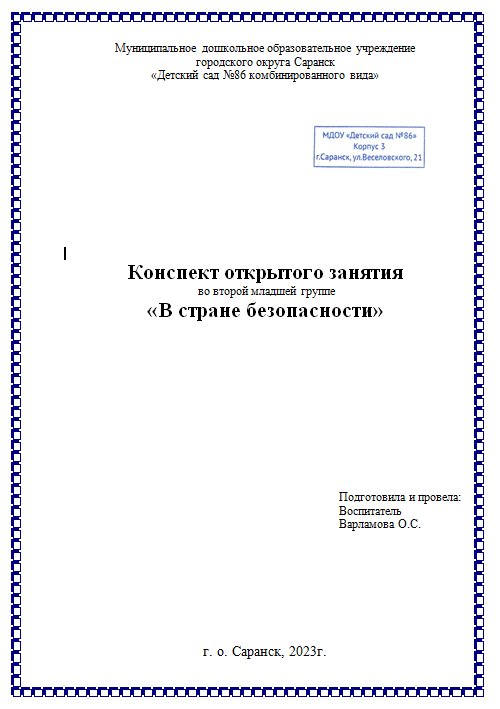 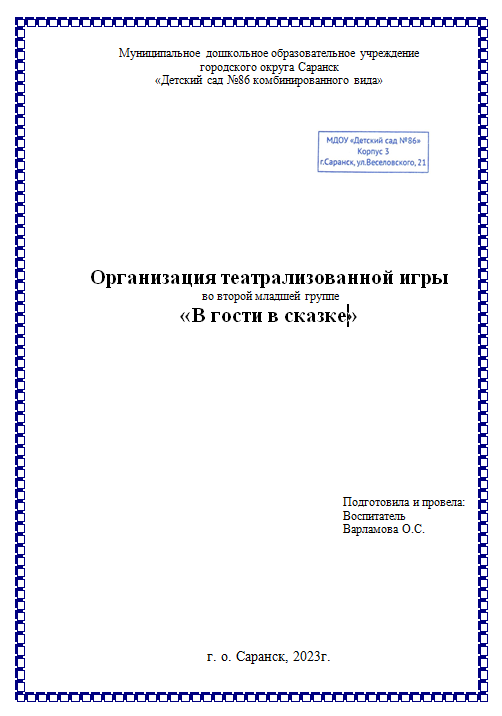 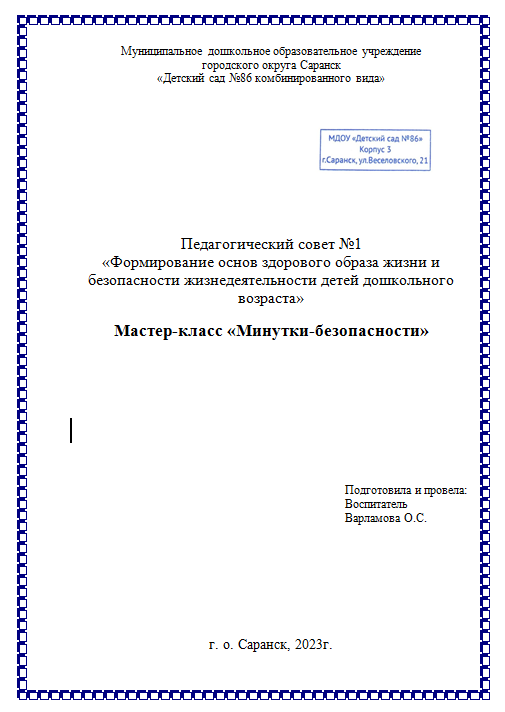 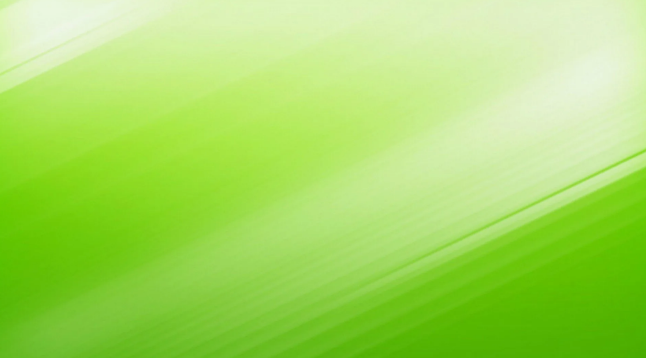 Общественно-педагогическая активность: участие в комиссиях, педагогических сообществах, в жюри конкурсов.
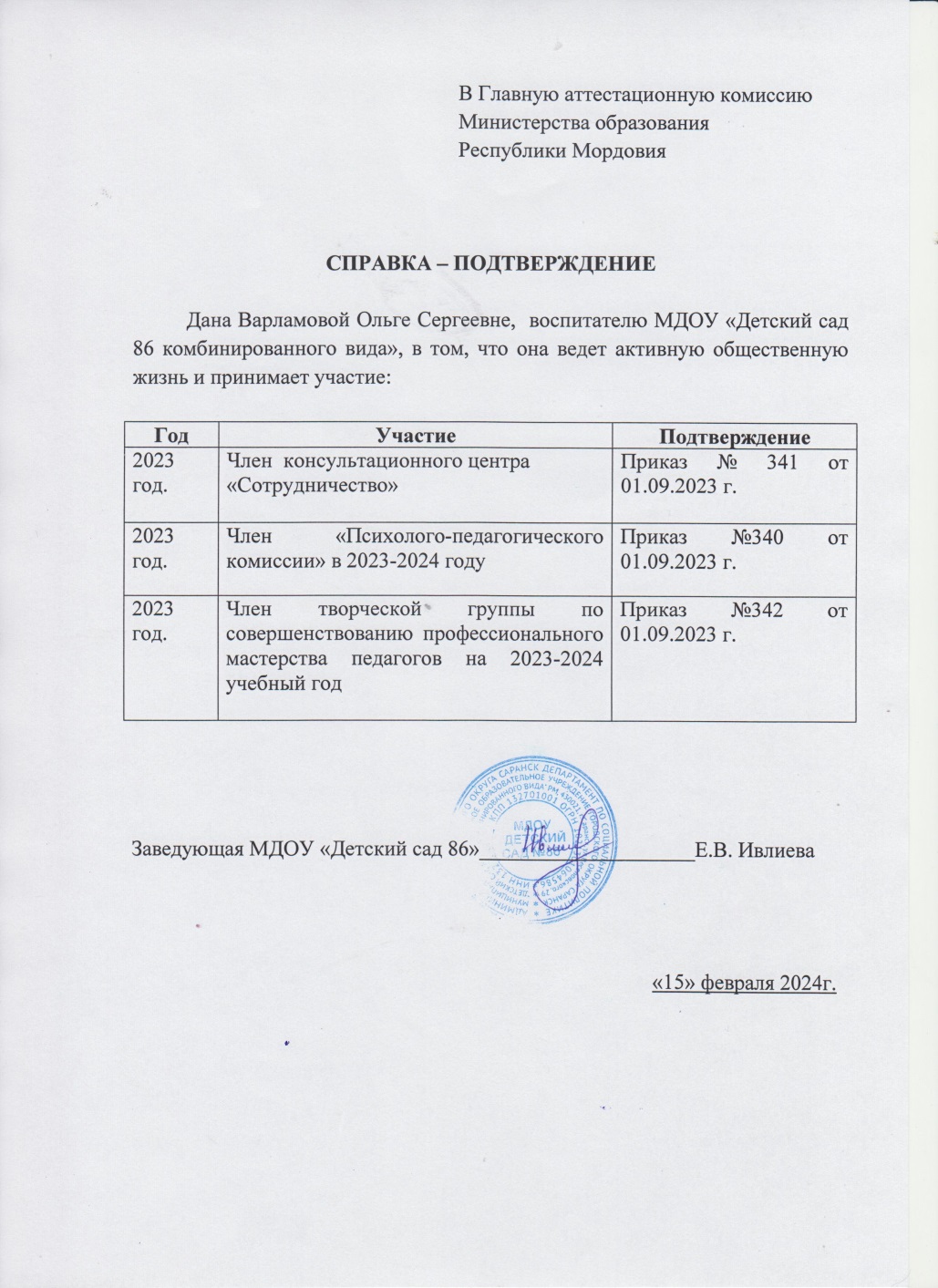 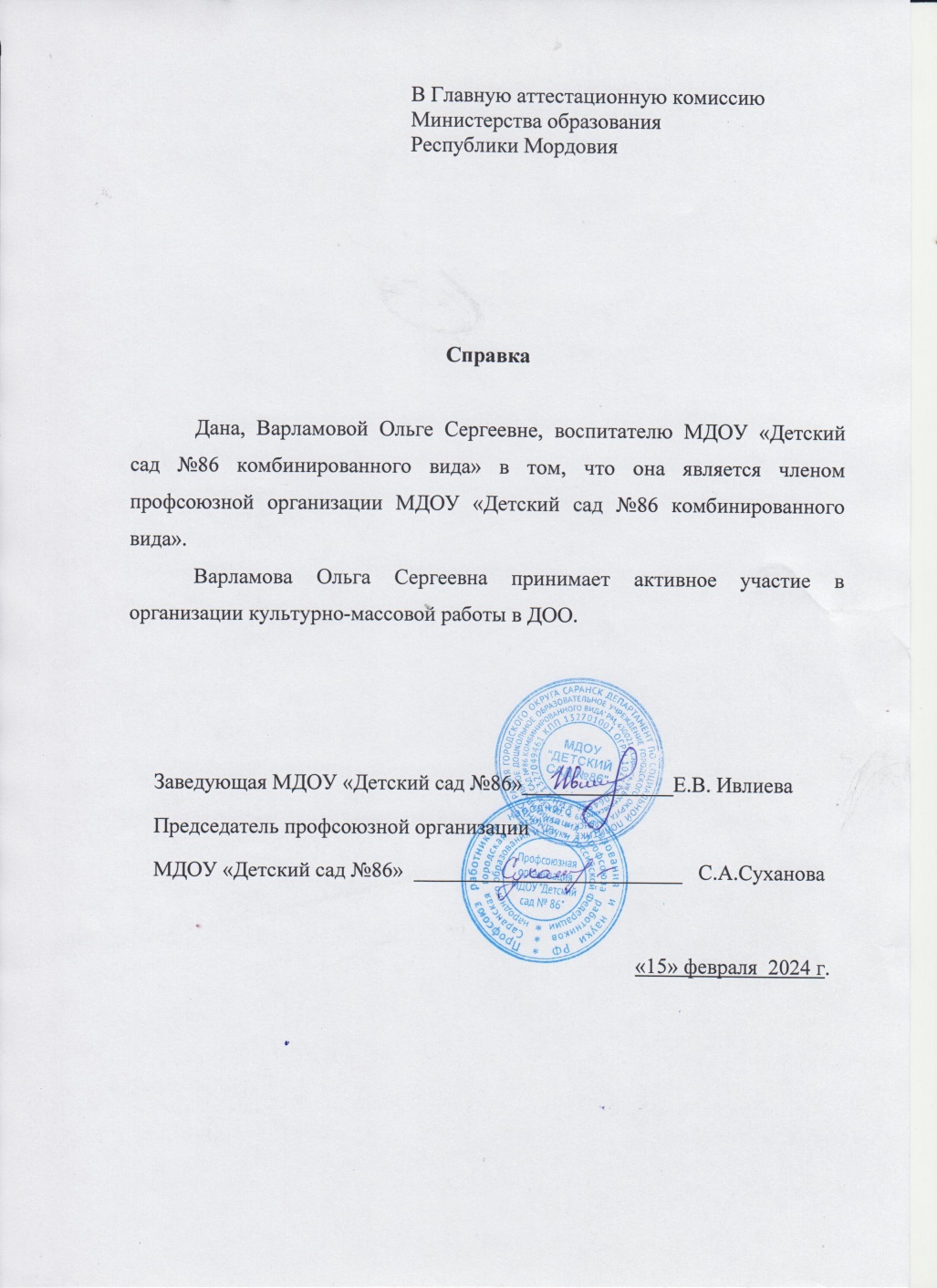 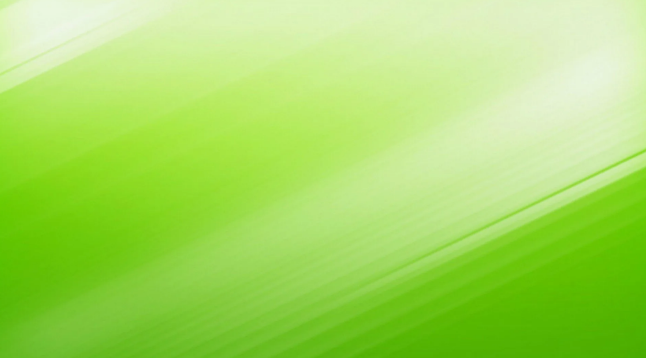 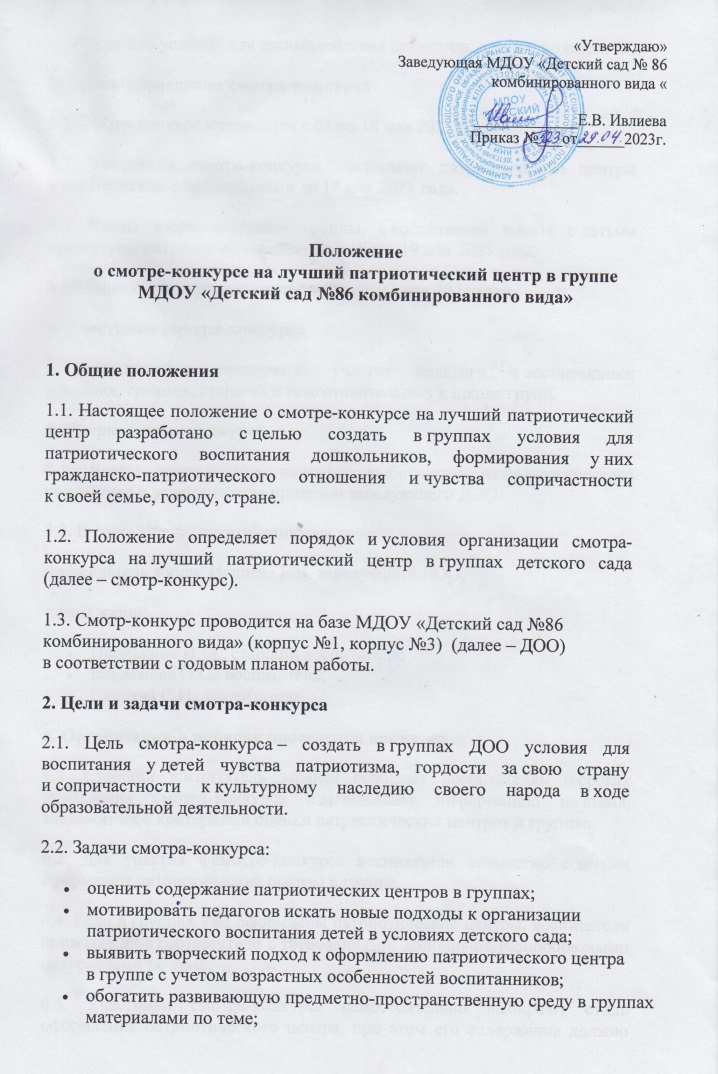 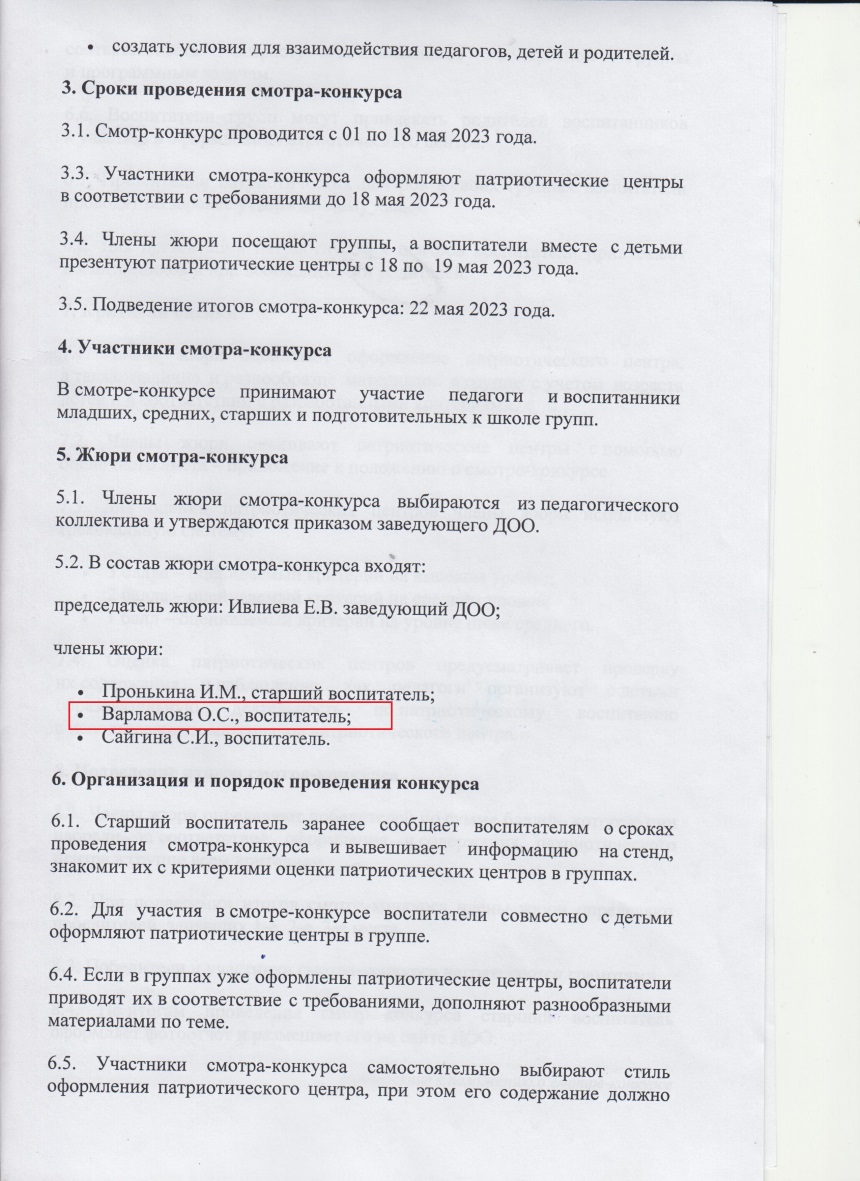 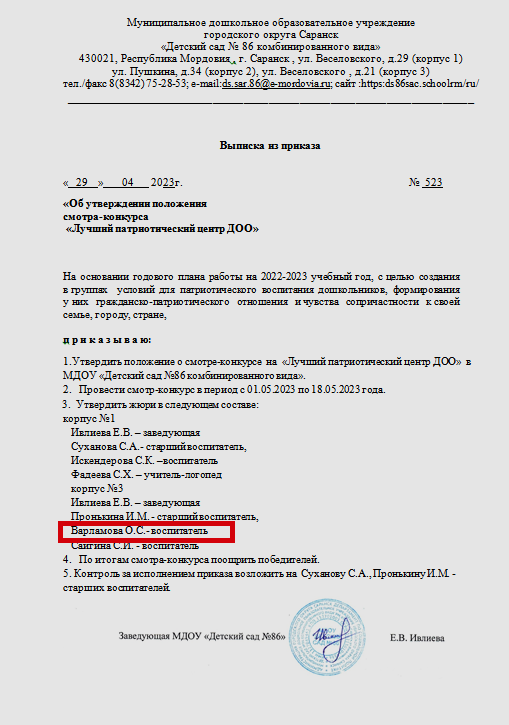 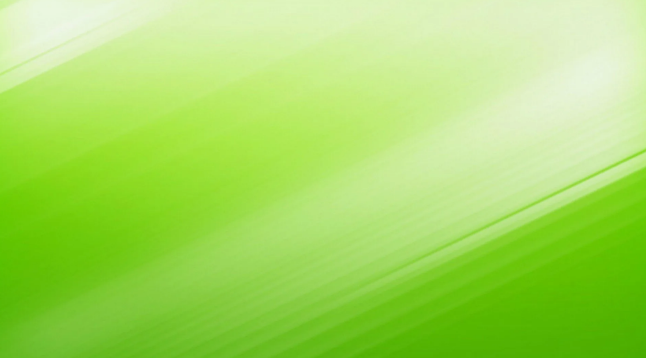 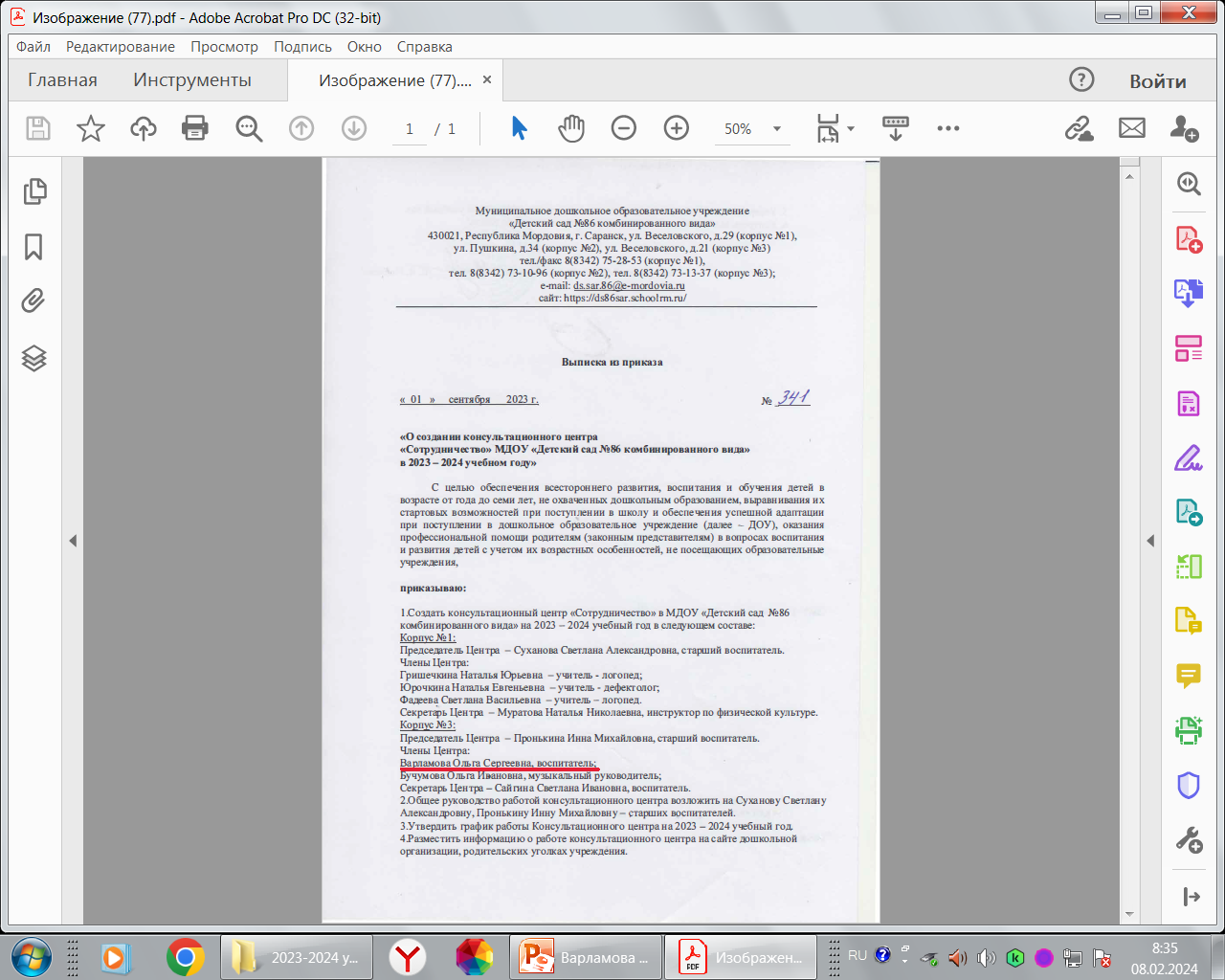 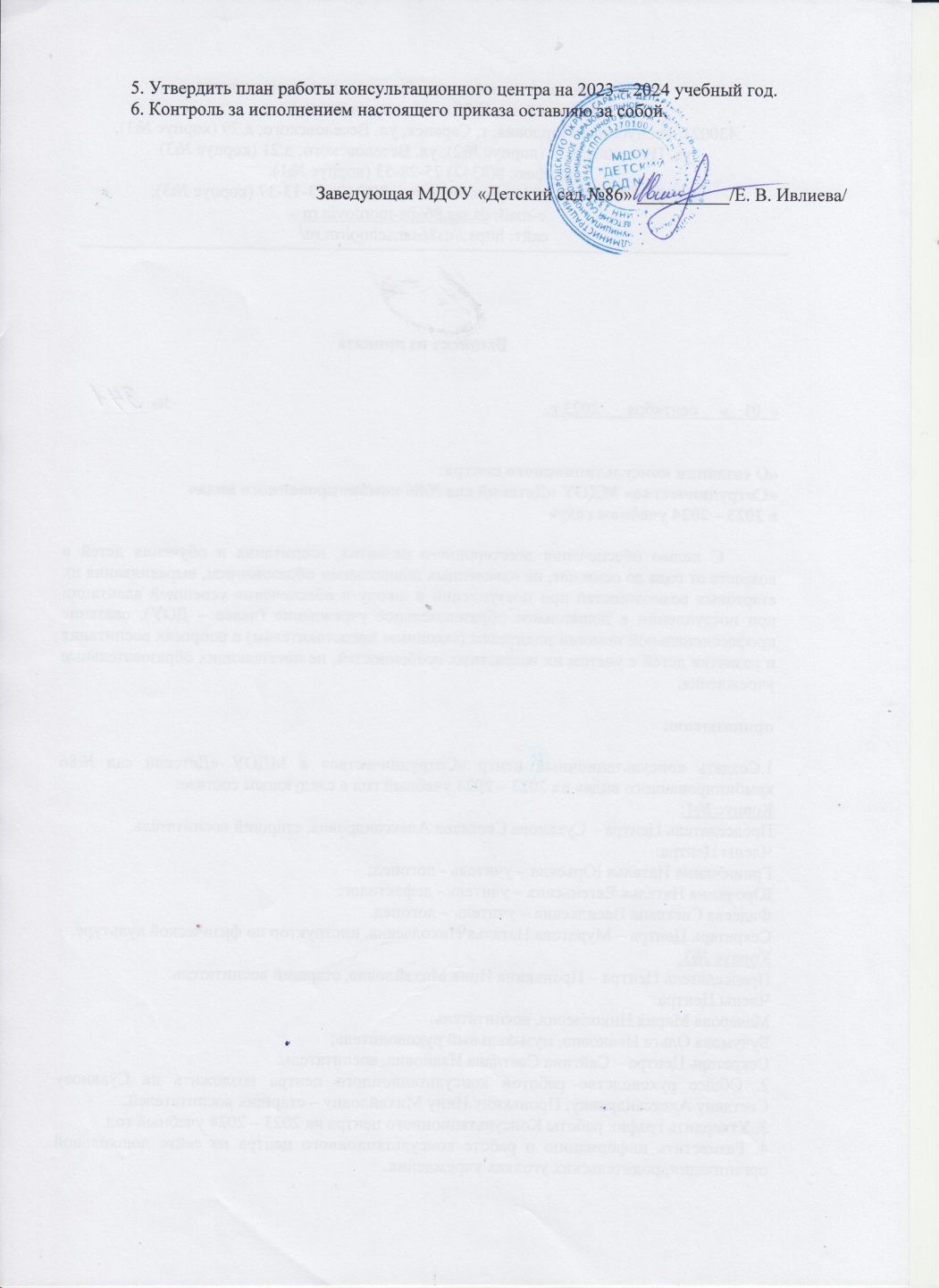 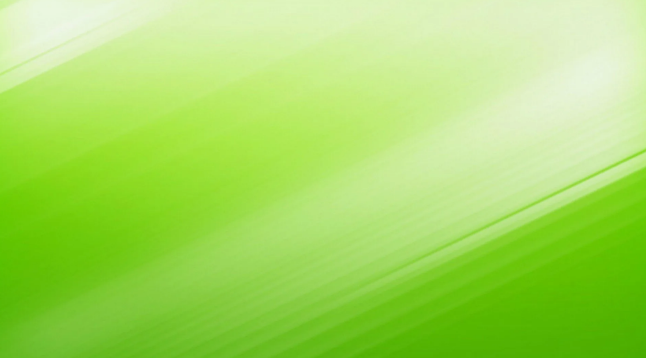 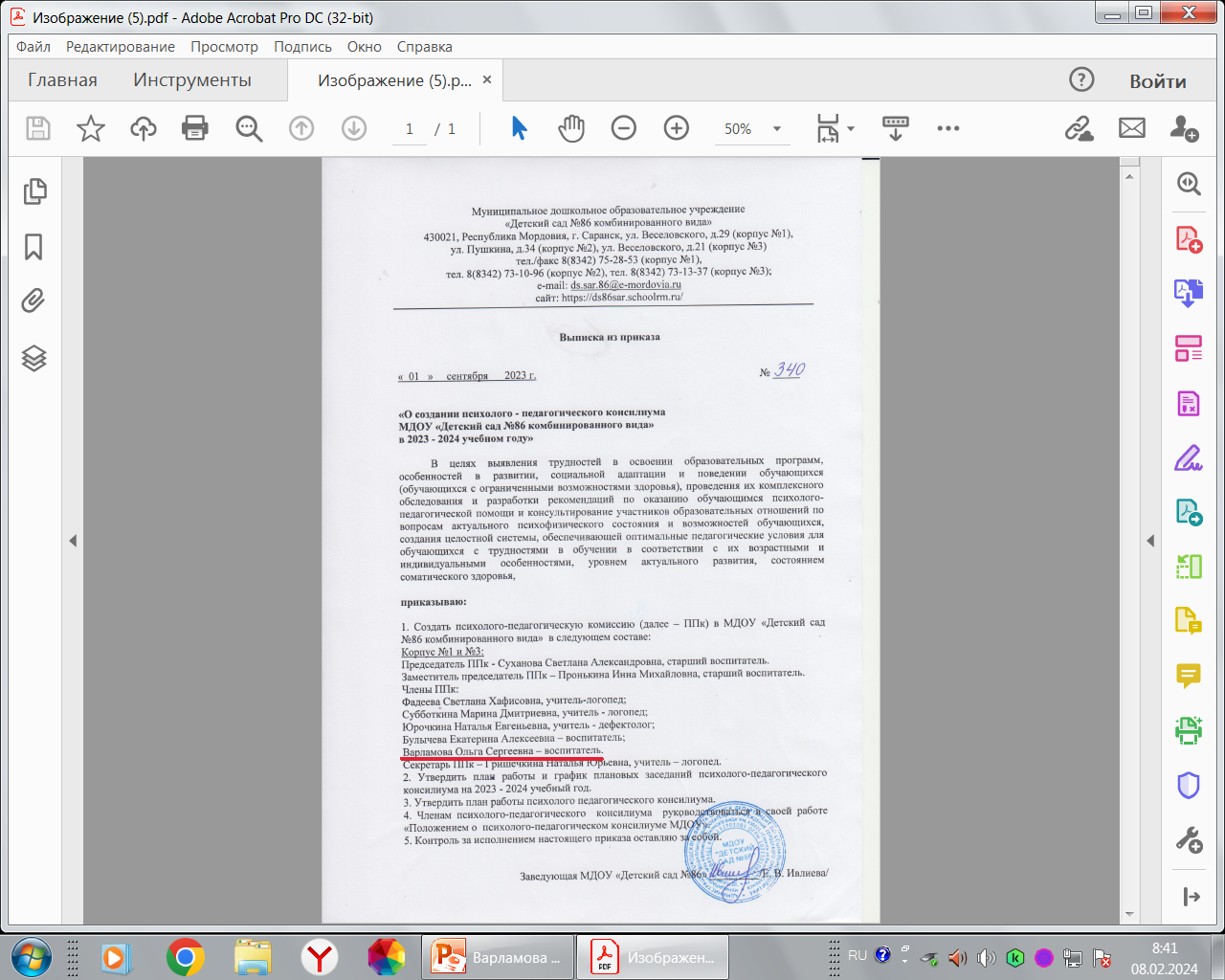 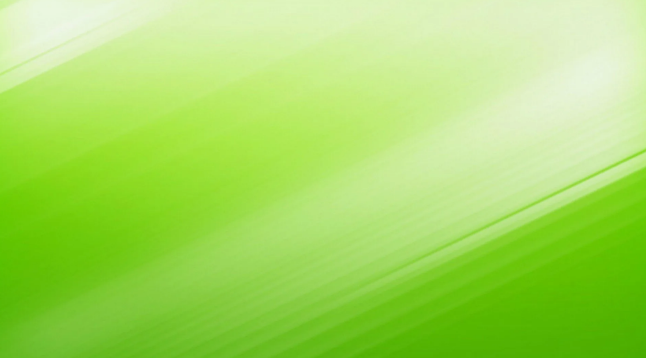 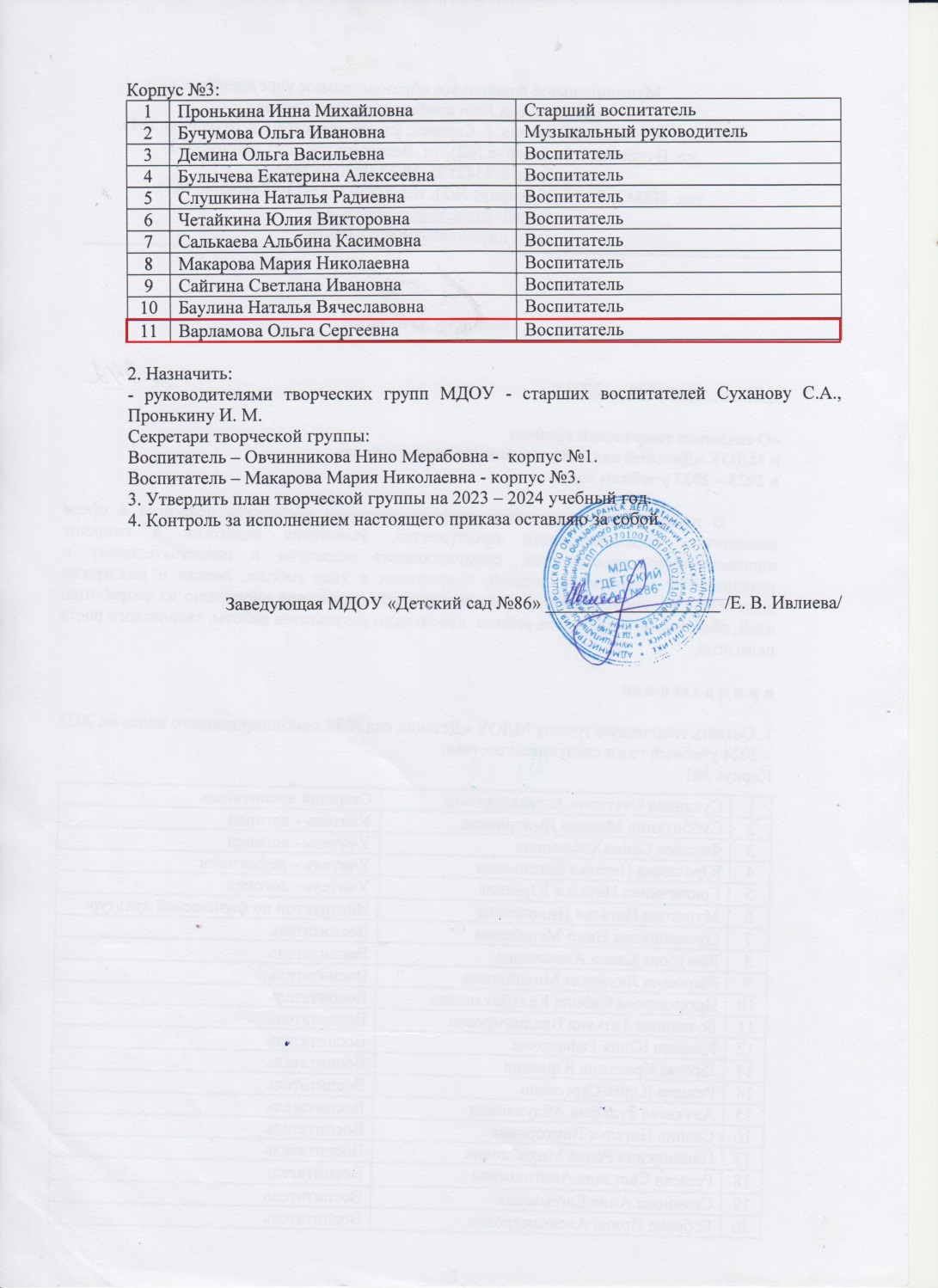 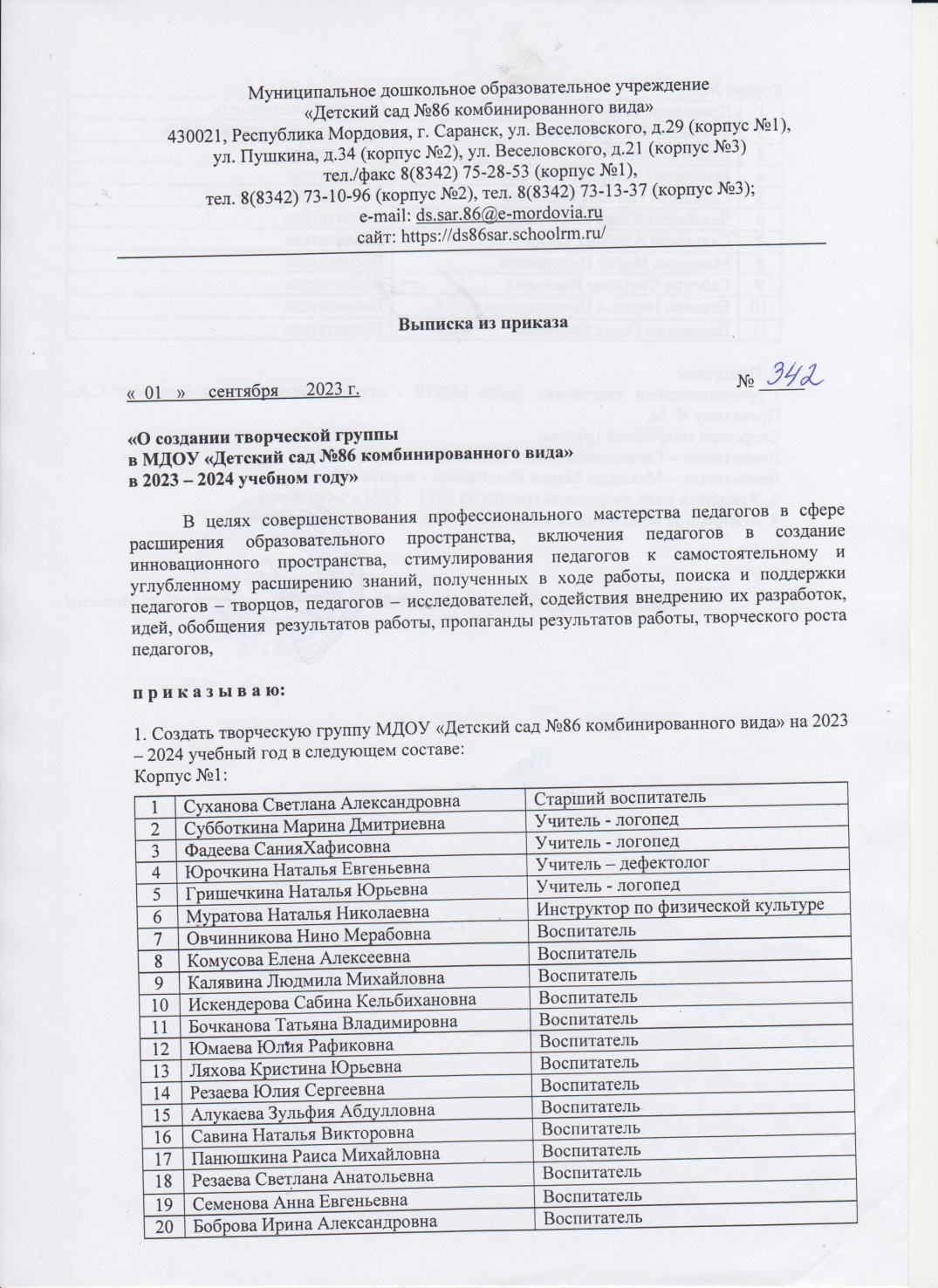 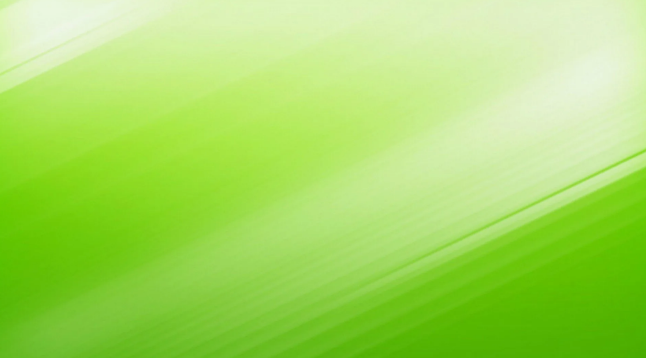 Позитивные результаты работы с воспитанниками
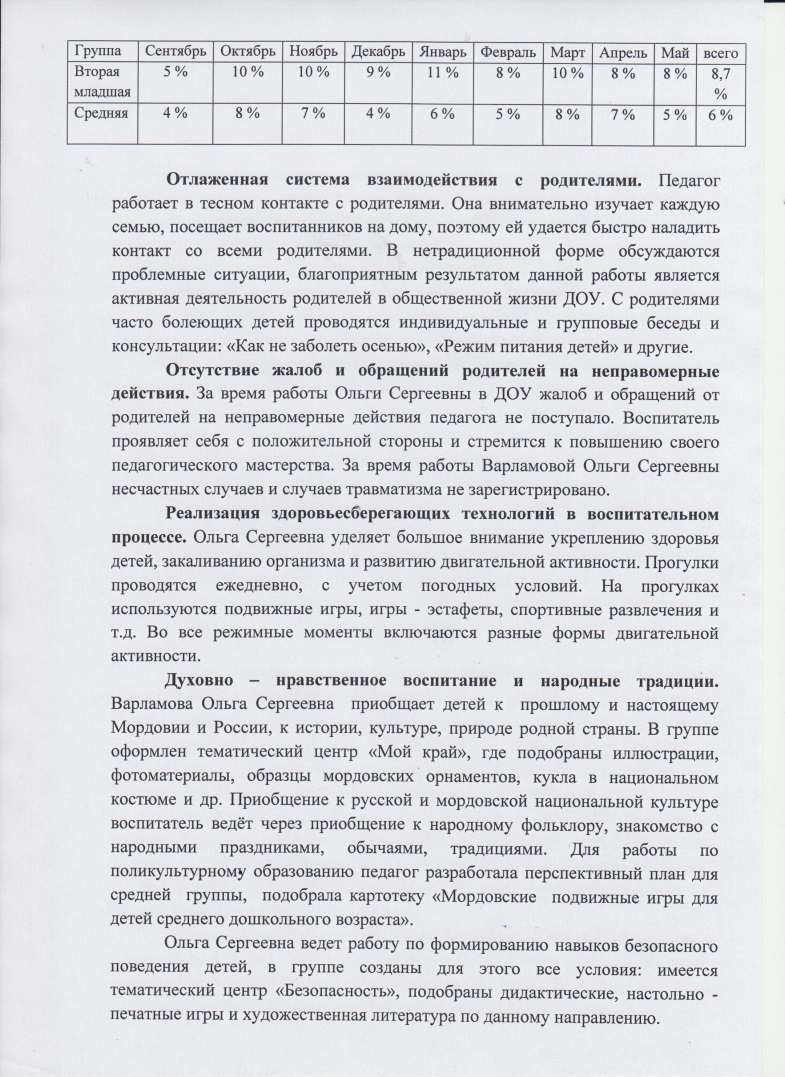 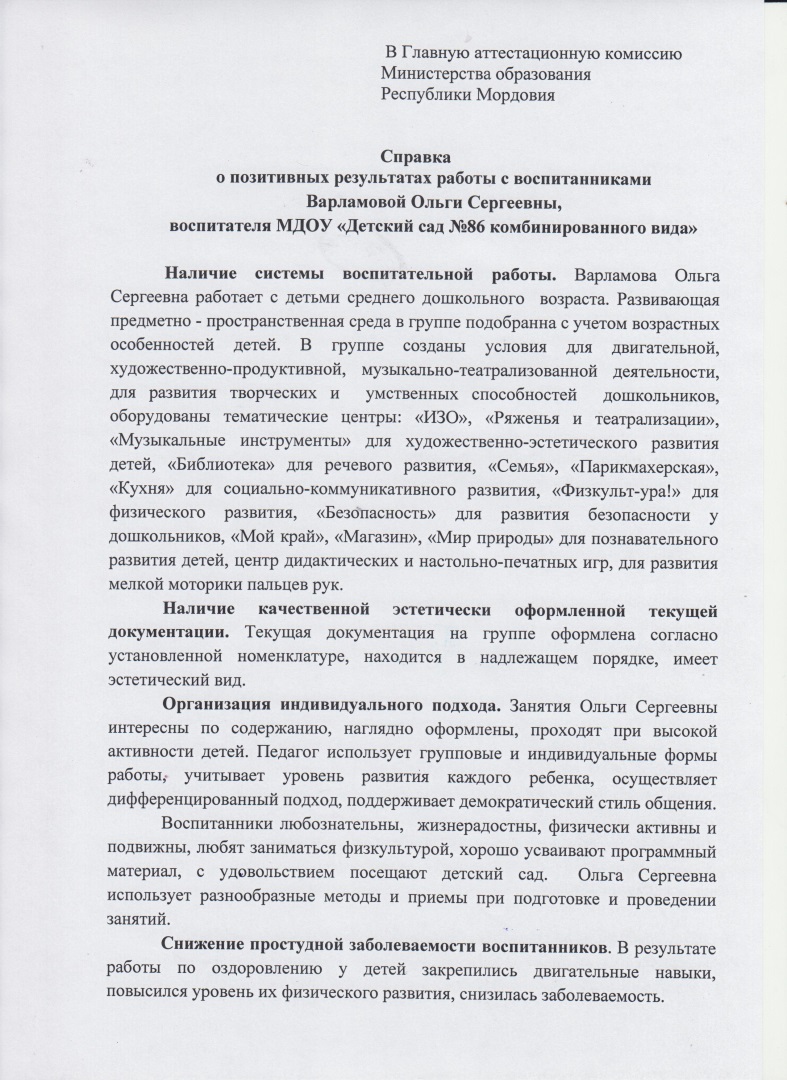 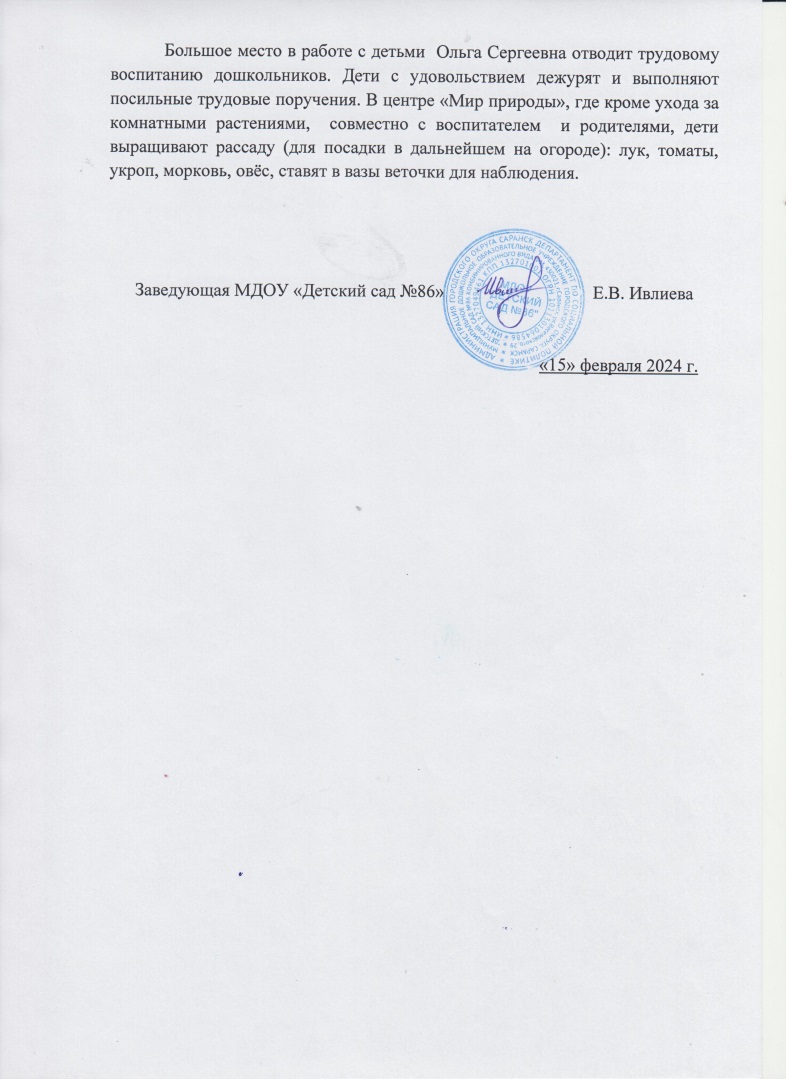 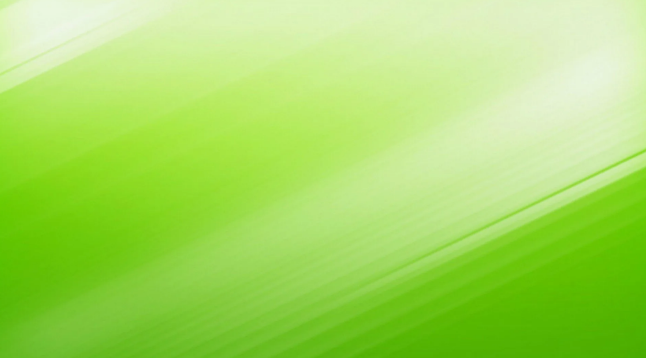 Качество взаимодействия с родителями
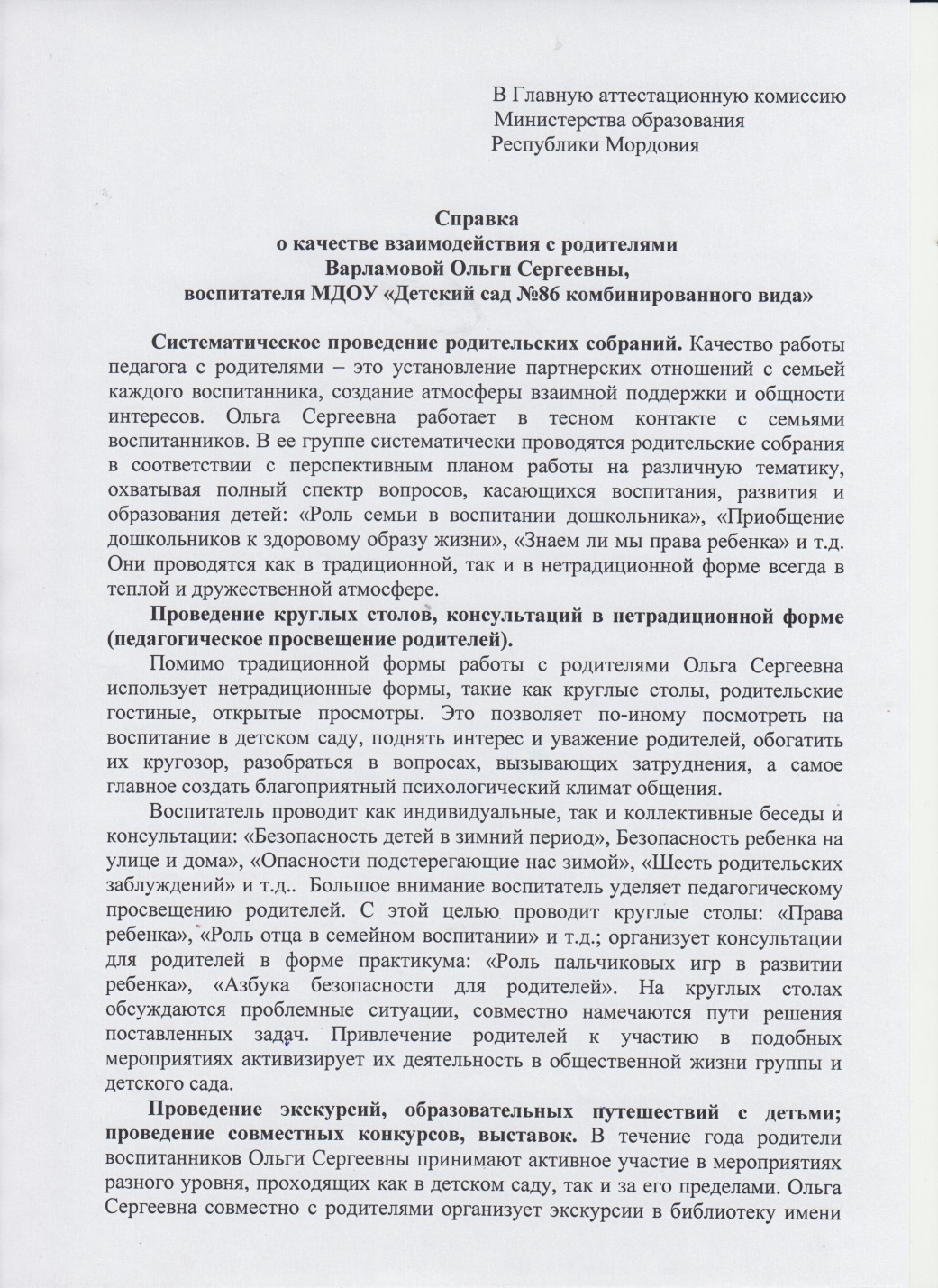 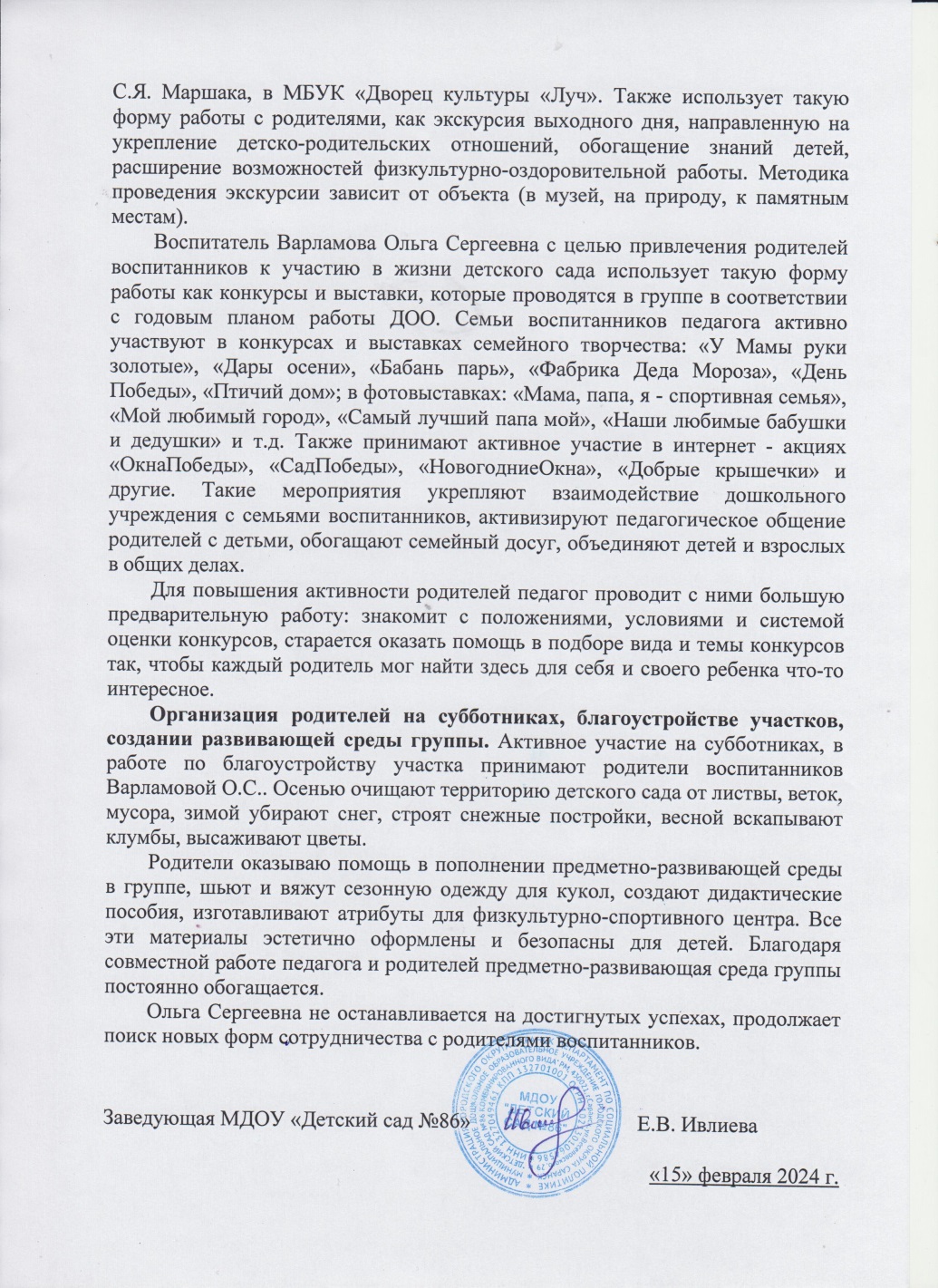 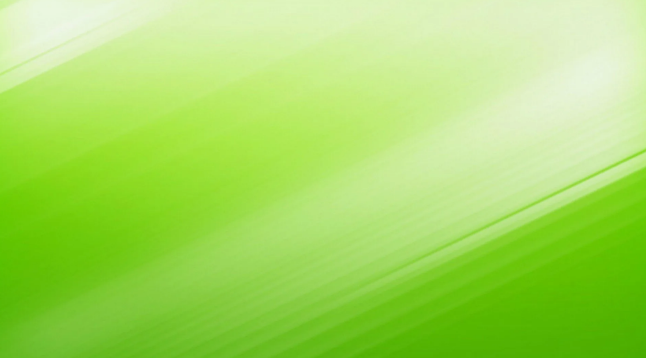 Участие педагога в профессиональных конкурсах
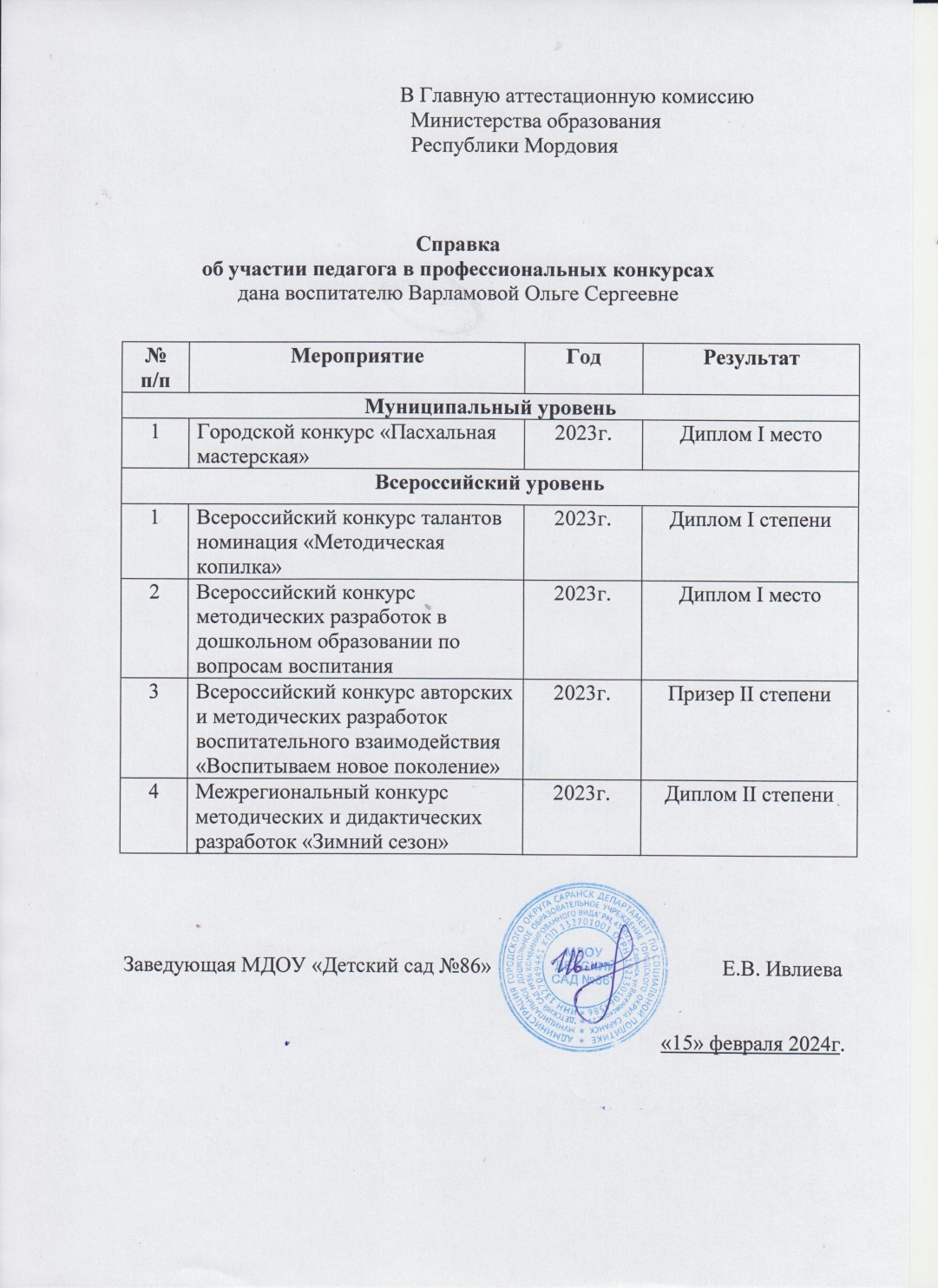 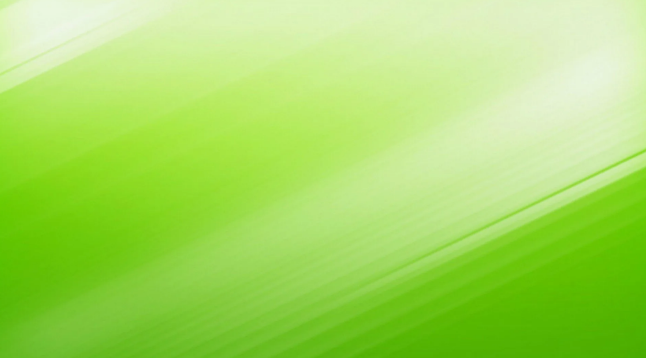 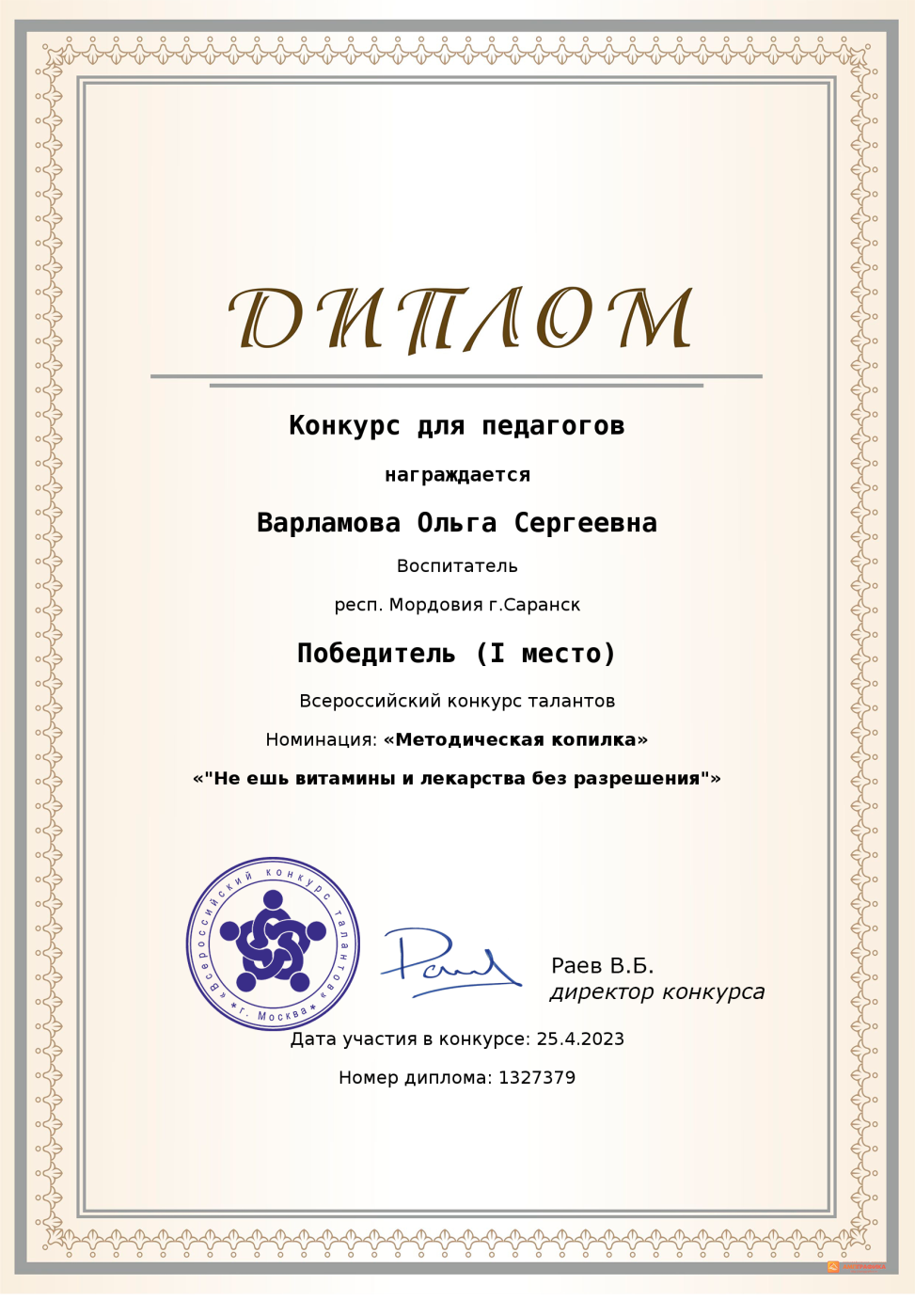 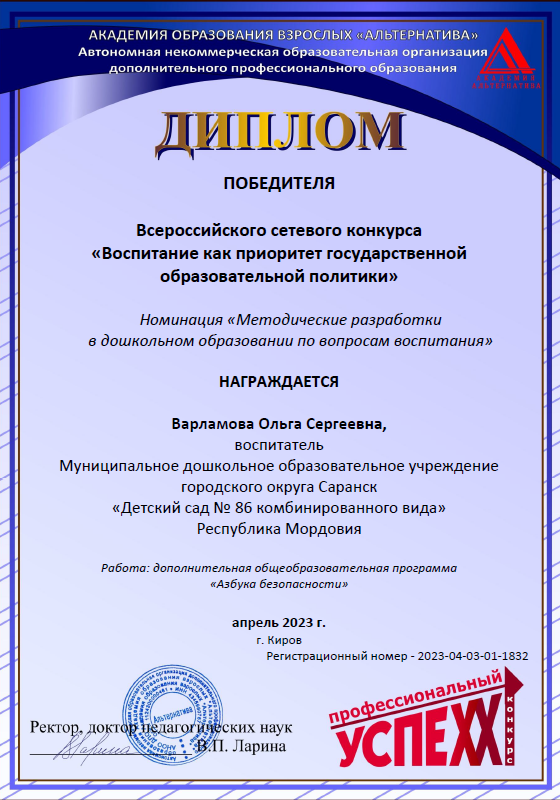 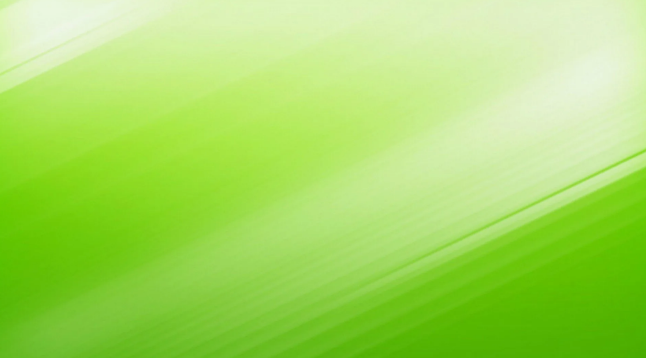 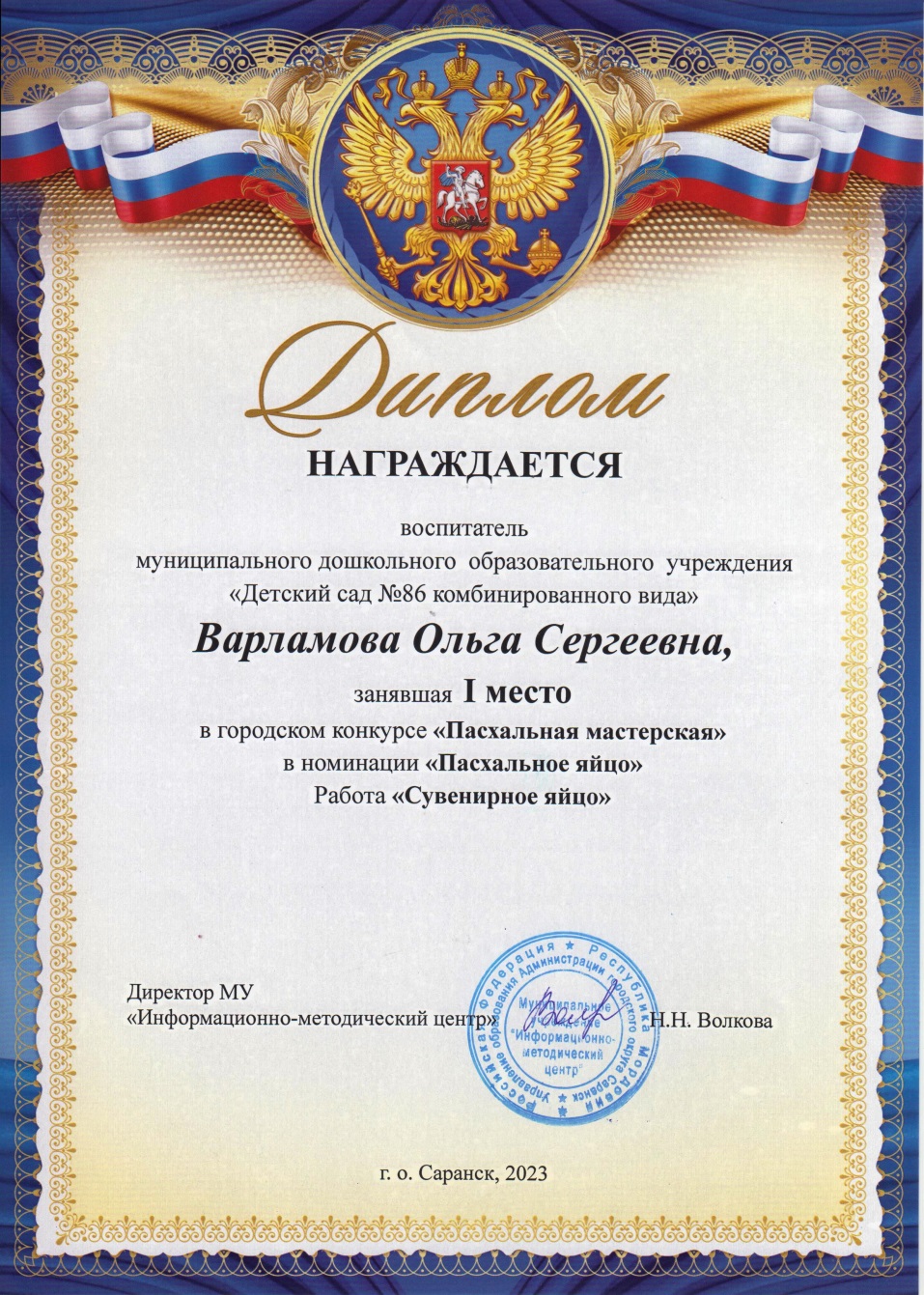 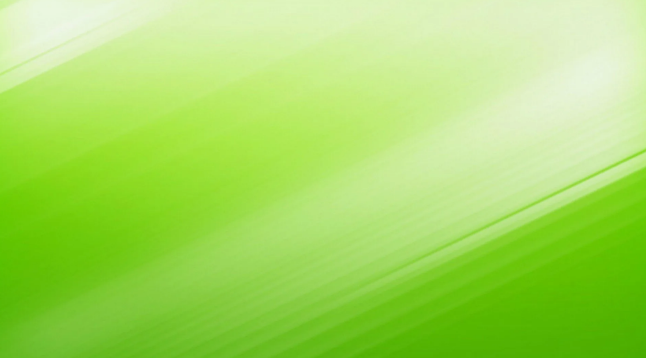 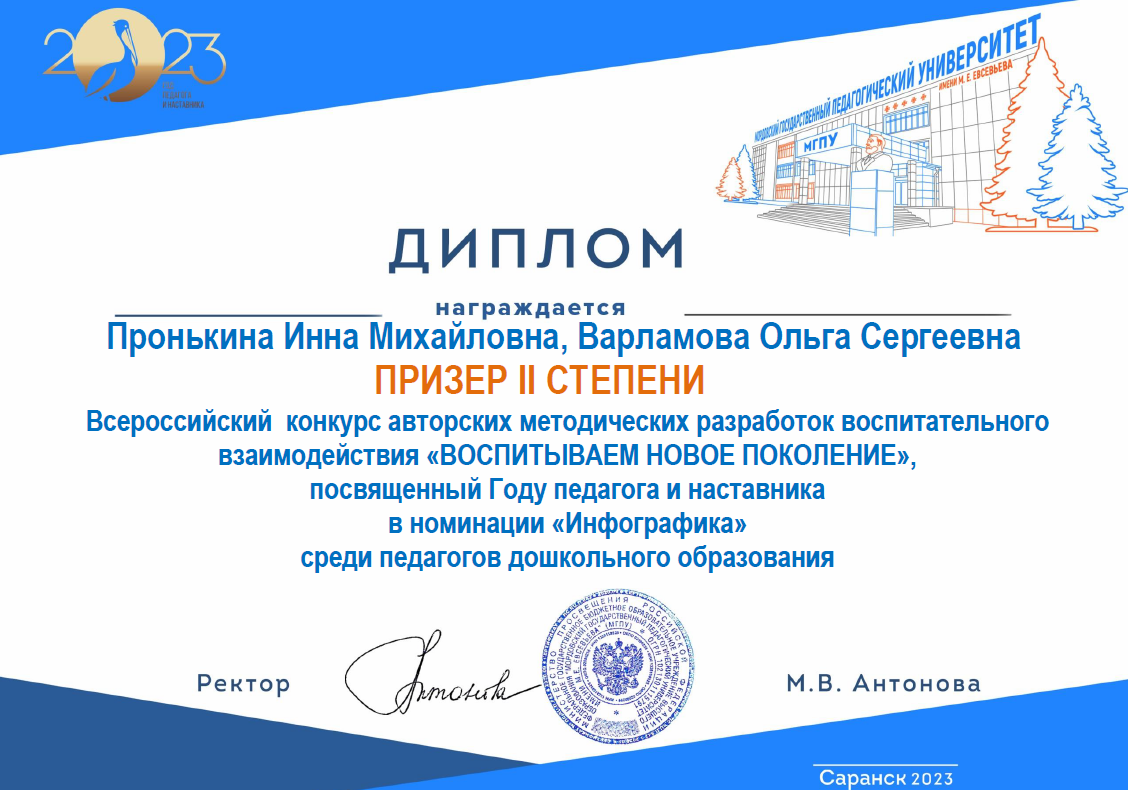 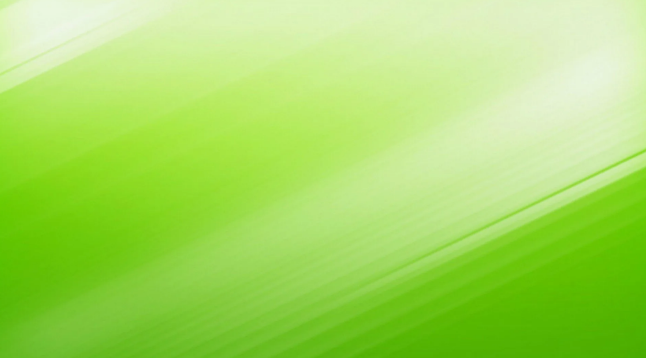 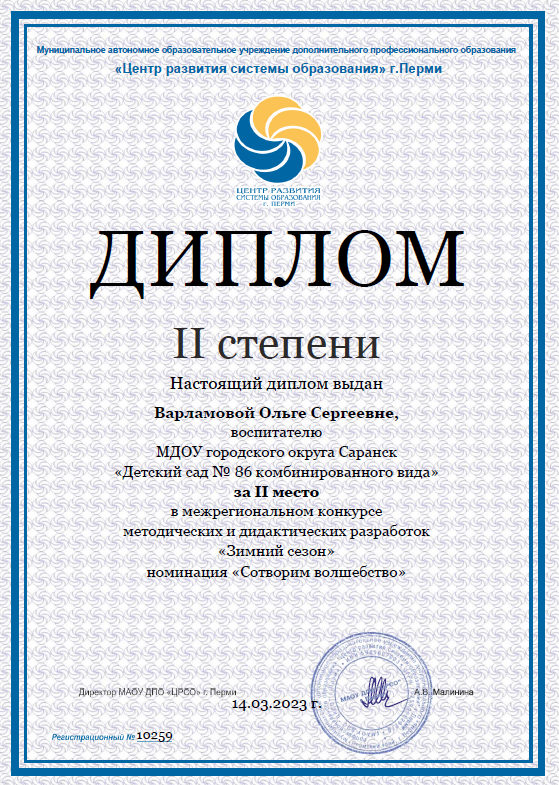 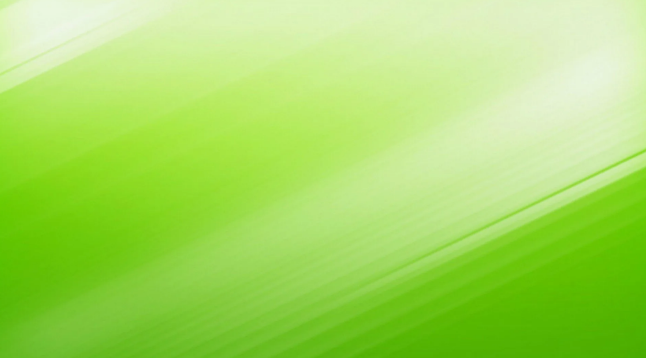 Награды и поощрения
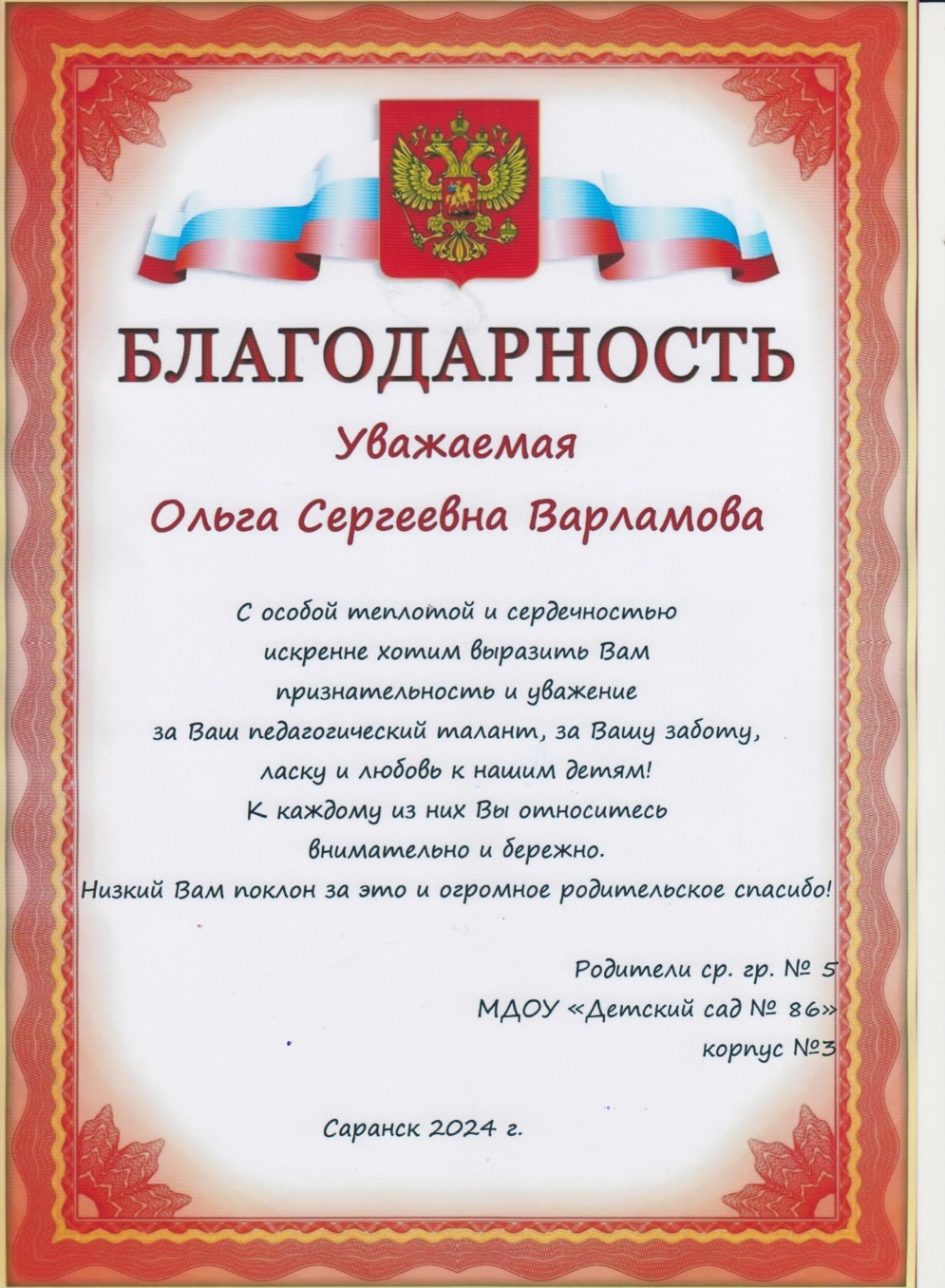 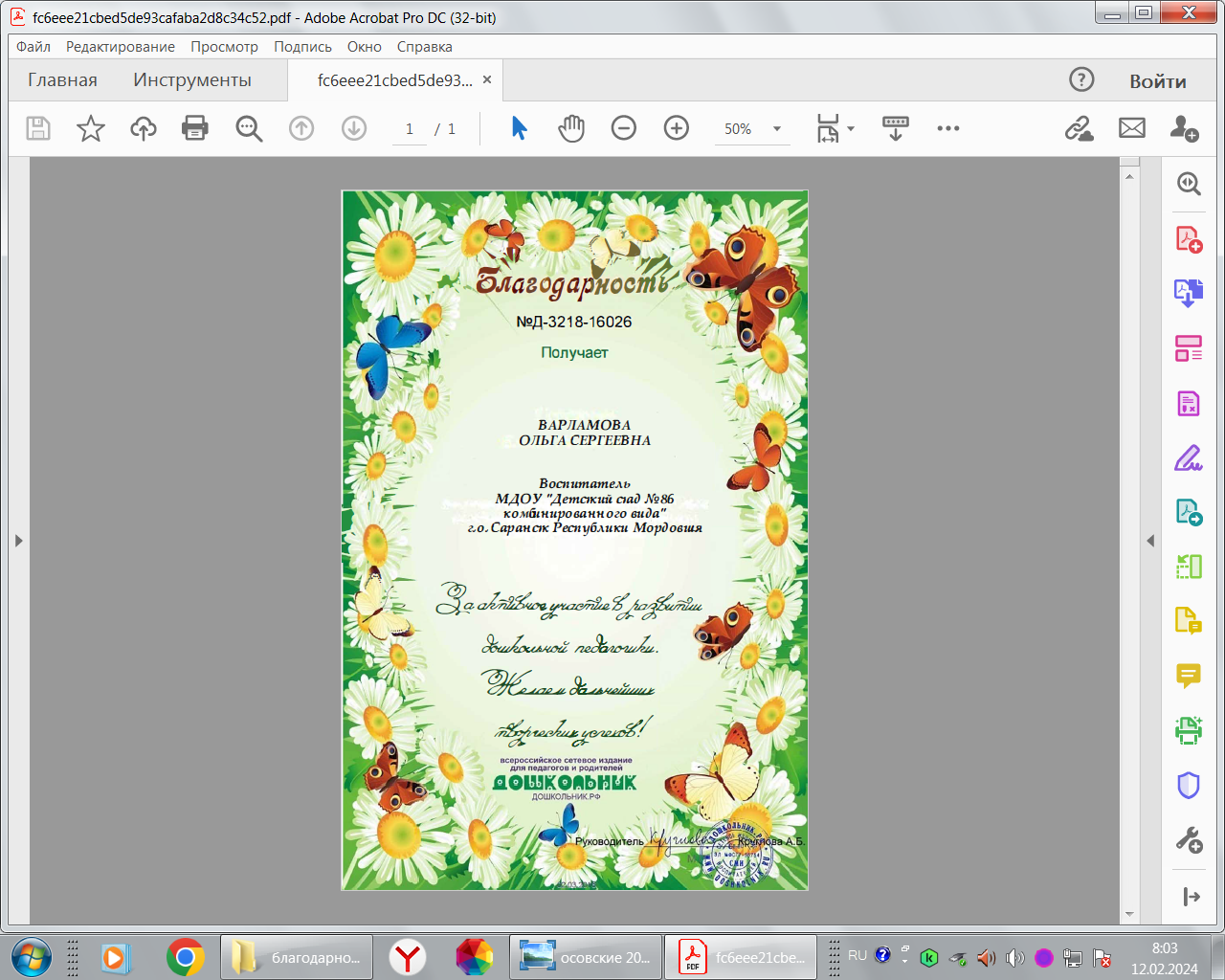 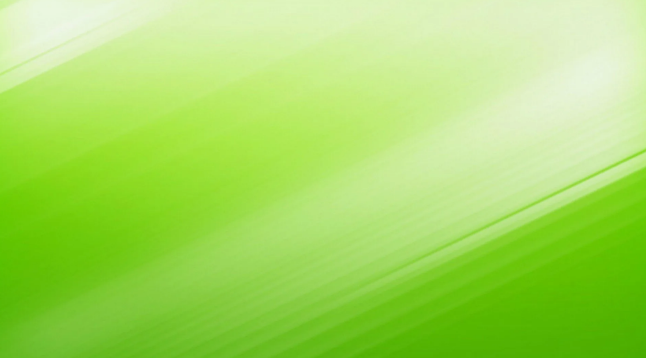 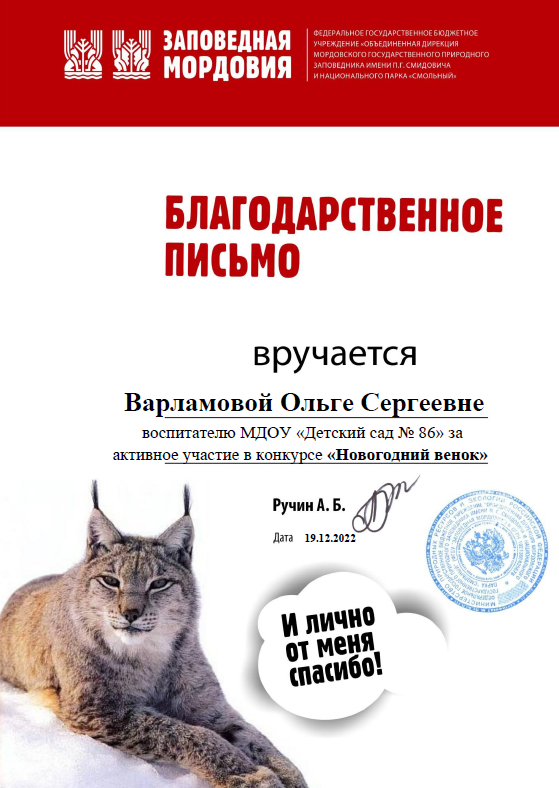 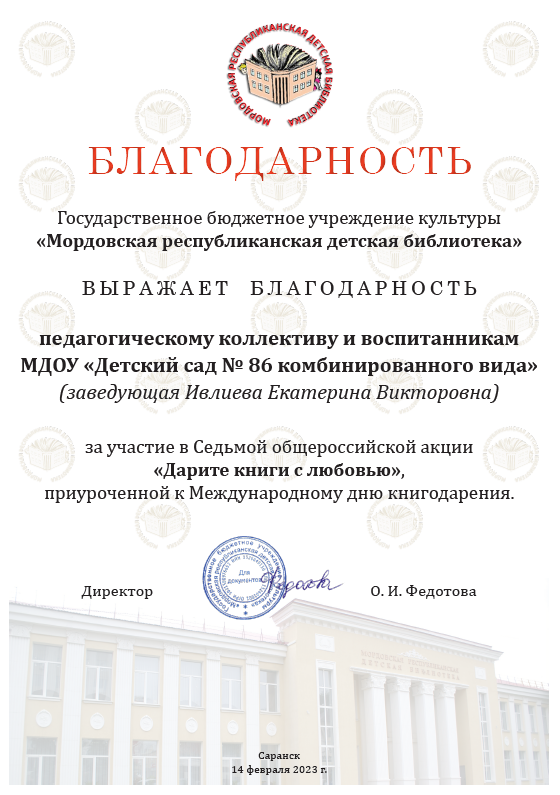 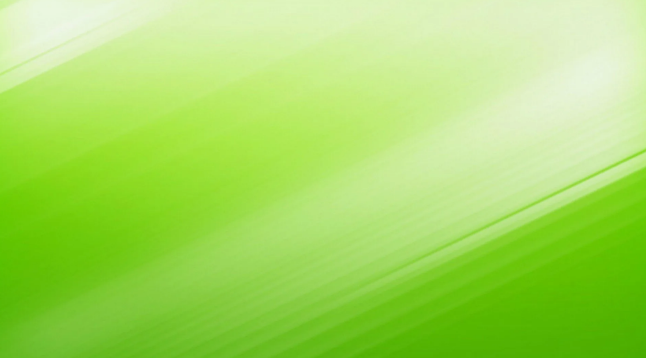 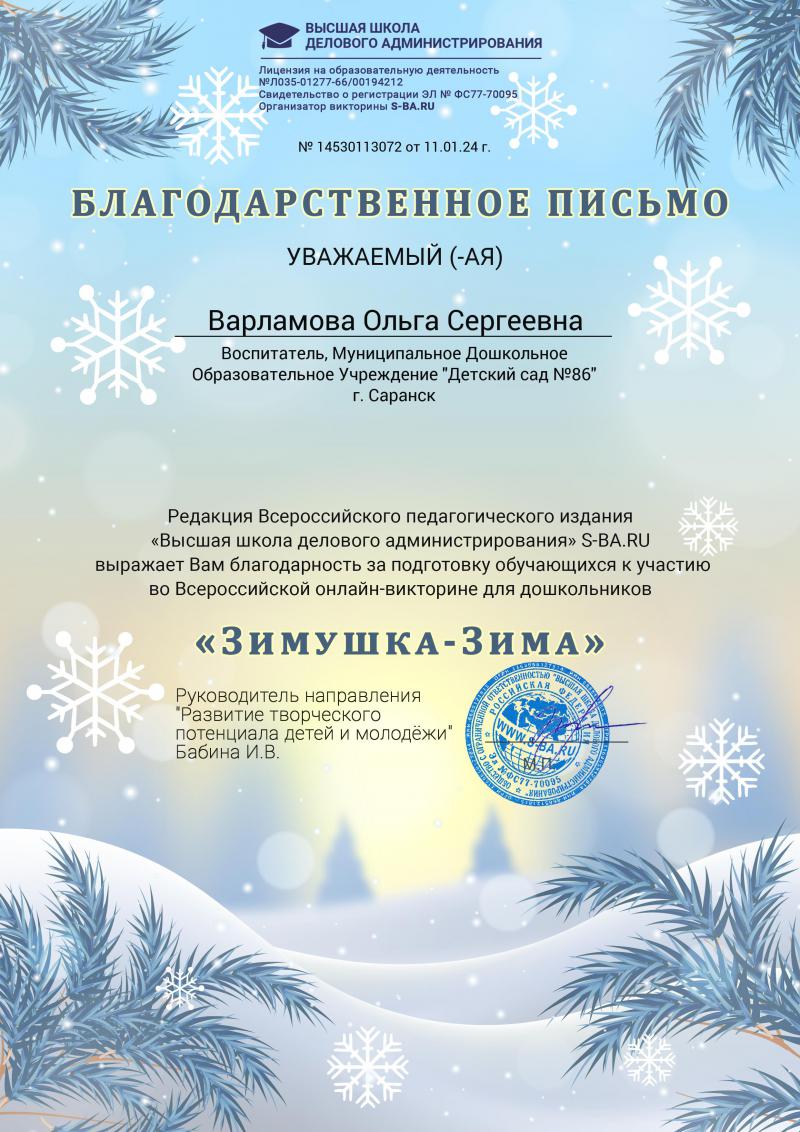 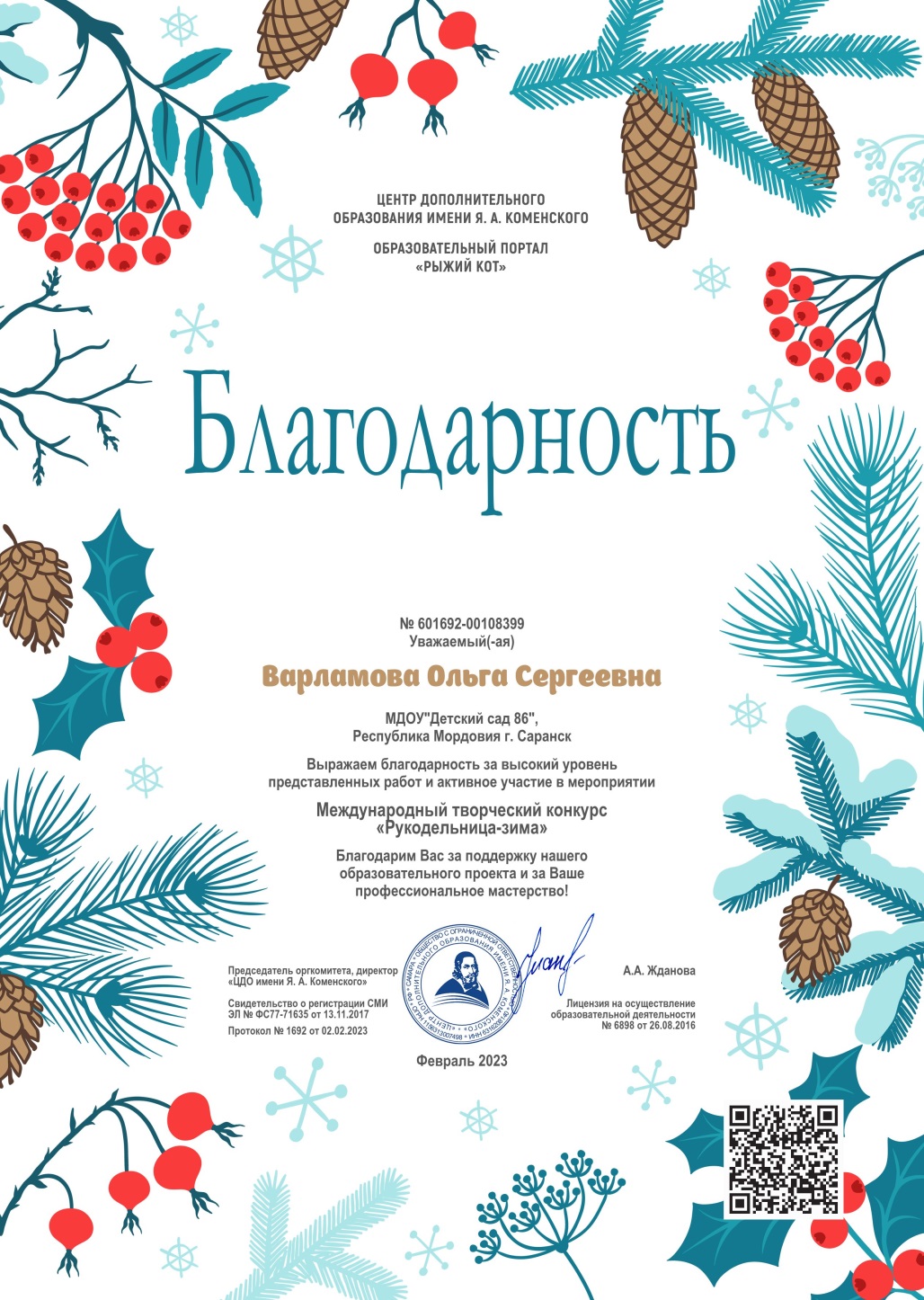